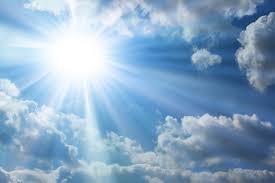 Государственное бюджетноедошкольное образовательное учреждение«Детский сад №3 «Мечта»
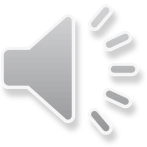 Воспитатель 
Ольмесова Эльмира Рамазановна
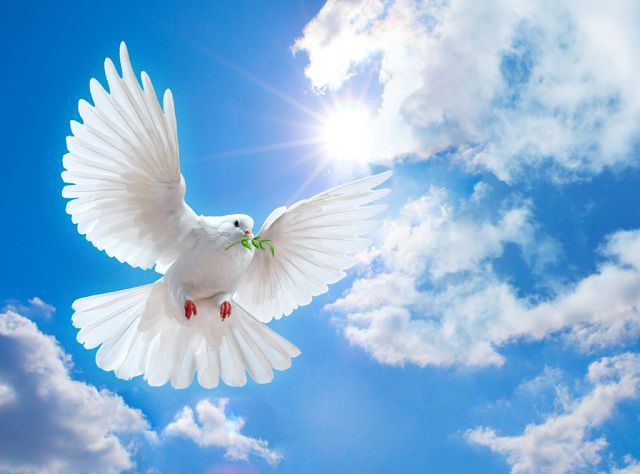 Проект
«Использование дидактических игр, как способ формирования математических способностей у детей дошкольного возраста»
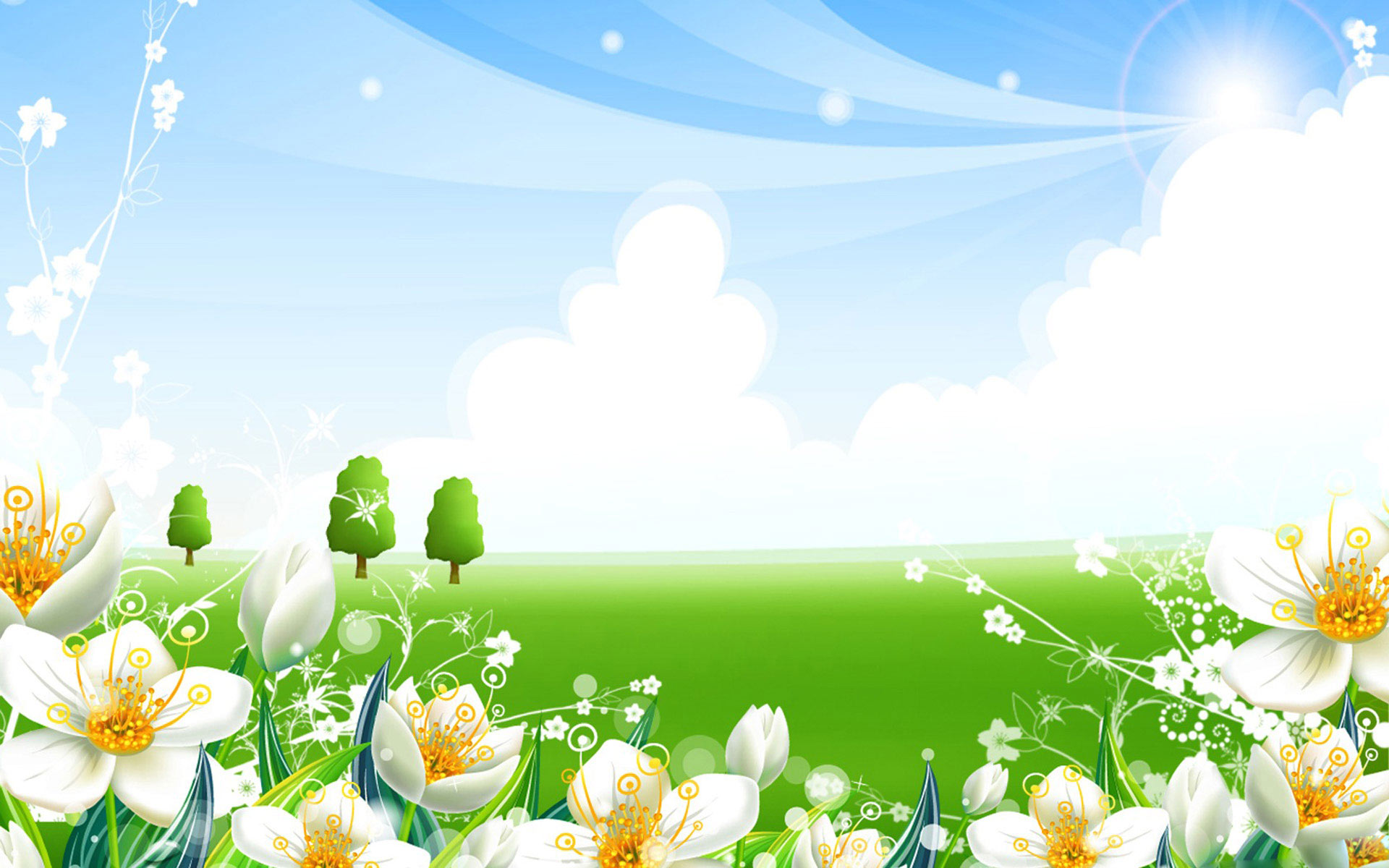 Кто с детских лет занимается Математикой, тот развивает внимание, тренирует свой мозг, свою волю, воспитывает настойчивость и упорство
 в достижении цели.
                            (А. Маркушевич)
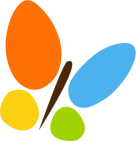 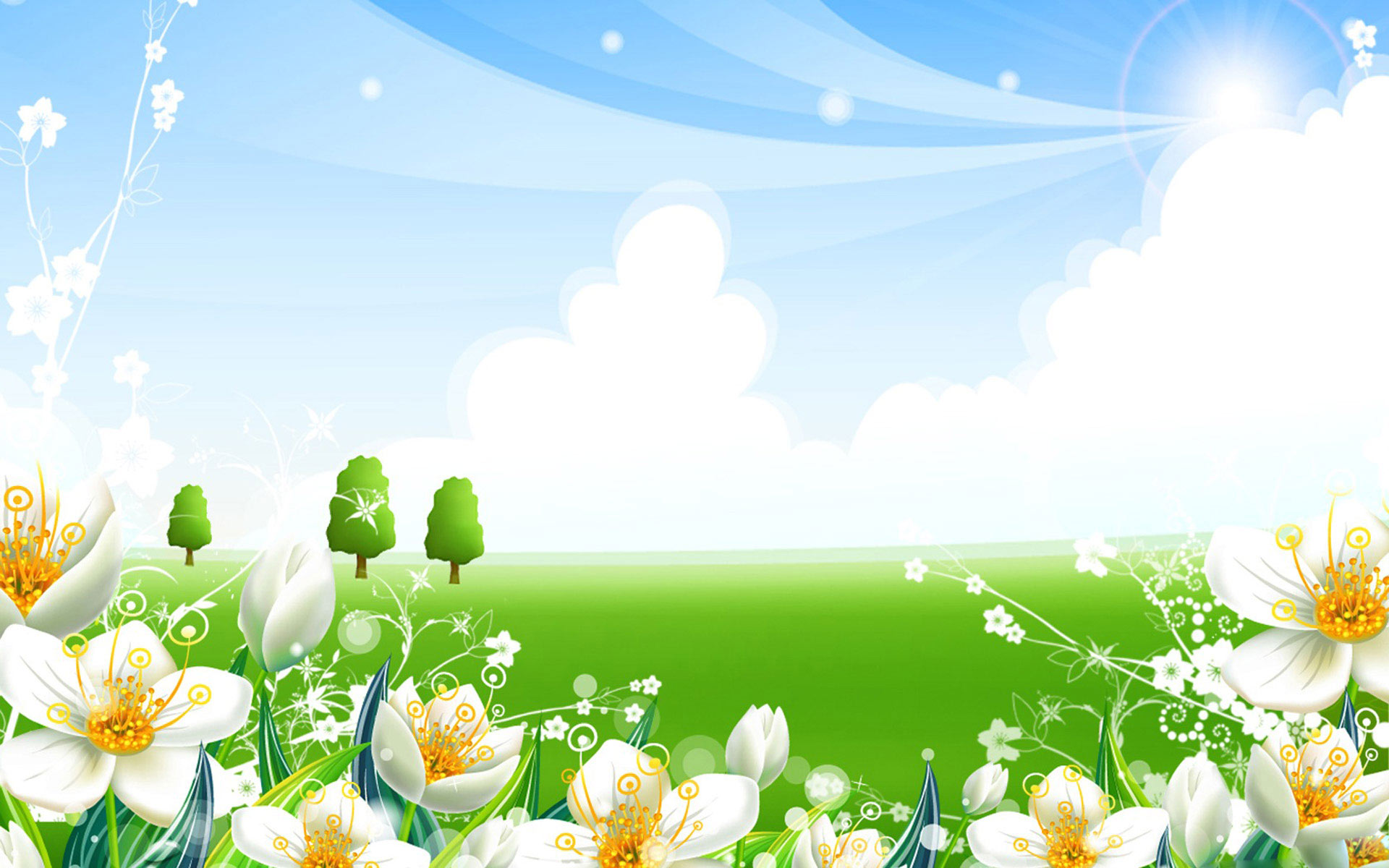 Актуальность
Развитие математических представлений у дошкольников всегда является основой интеллектуального развития детей, а также способствует общему умственному воспитанию дошкольника.
Родителей и педагогов всегда волнует вопрос, как обеспечить полноценное развитие ребёнка в дошкольном возрасте, как правильно подготовить его к школе. Один из показателей интеллектуальной готовности ребёнка к школьному обучению - уровень развития математических и коммуникативных способностей. 
Актуальность данного вопроса натолкнула на мысль создать совместно с родителями проект по овладению детьми среднего дошкольного возраста - умению логически мыслить, анализировать, развивать память, внимание и самое главное правильно выражать свои мысли вслух.
С помощью дидактических игр и заданий на смекалку, сообразительность, задач, мы уточняем и закрепляем представления детей о числах, об отношениях между ними, о геометрических фигурах, временных и пространственных отношениях.
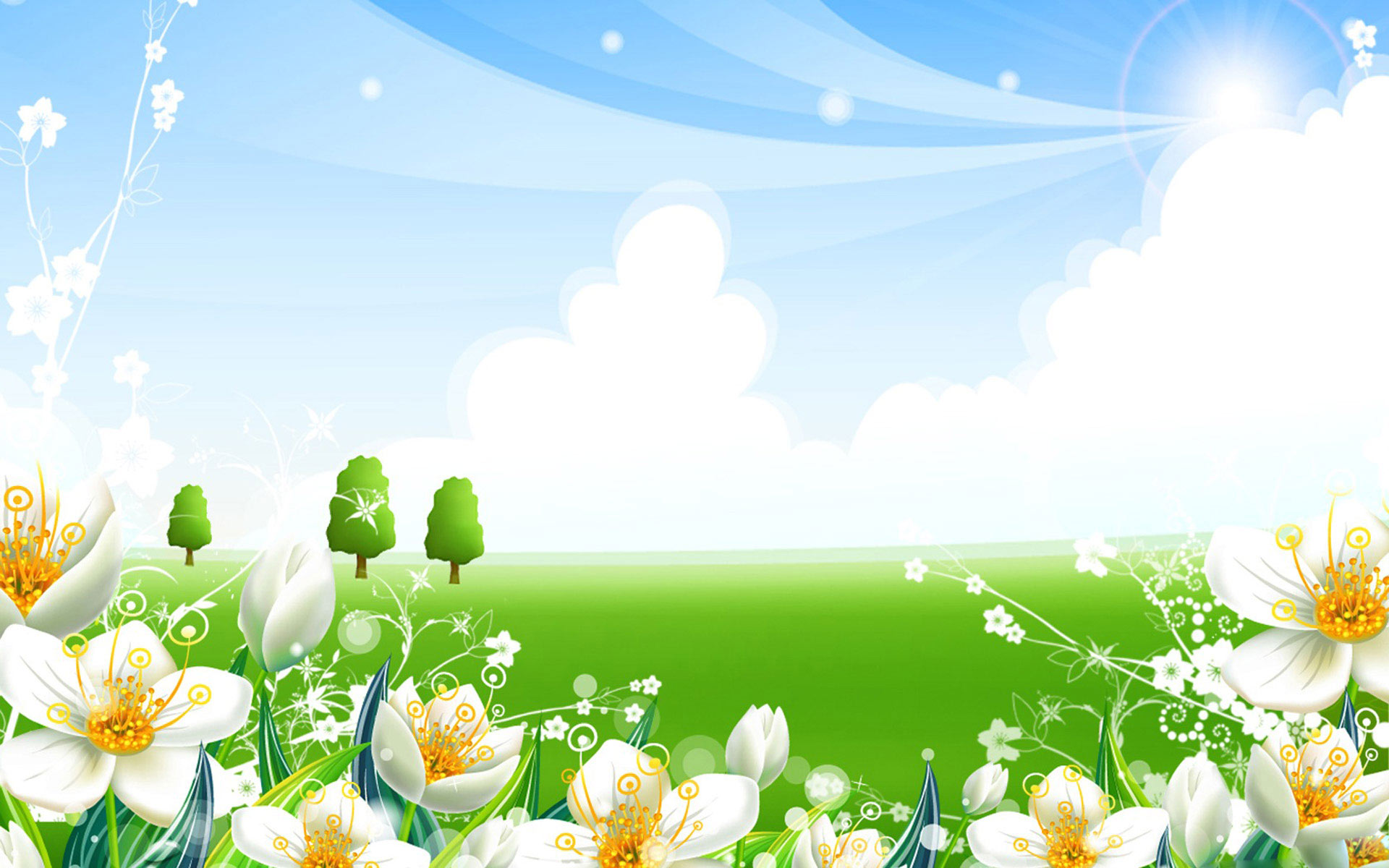 Проблема
Математика - один из наиболее сложных предметов в школьном цикле. Поэтому в детском саду на сегодняшний день ребенок должен усваивать элементарные математические знания. Однако проблема формирования
и развития математических способностей детей-одна из наименее разработанных на сегодня методических проблем дошкольной педагогики.
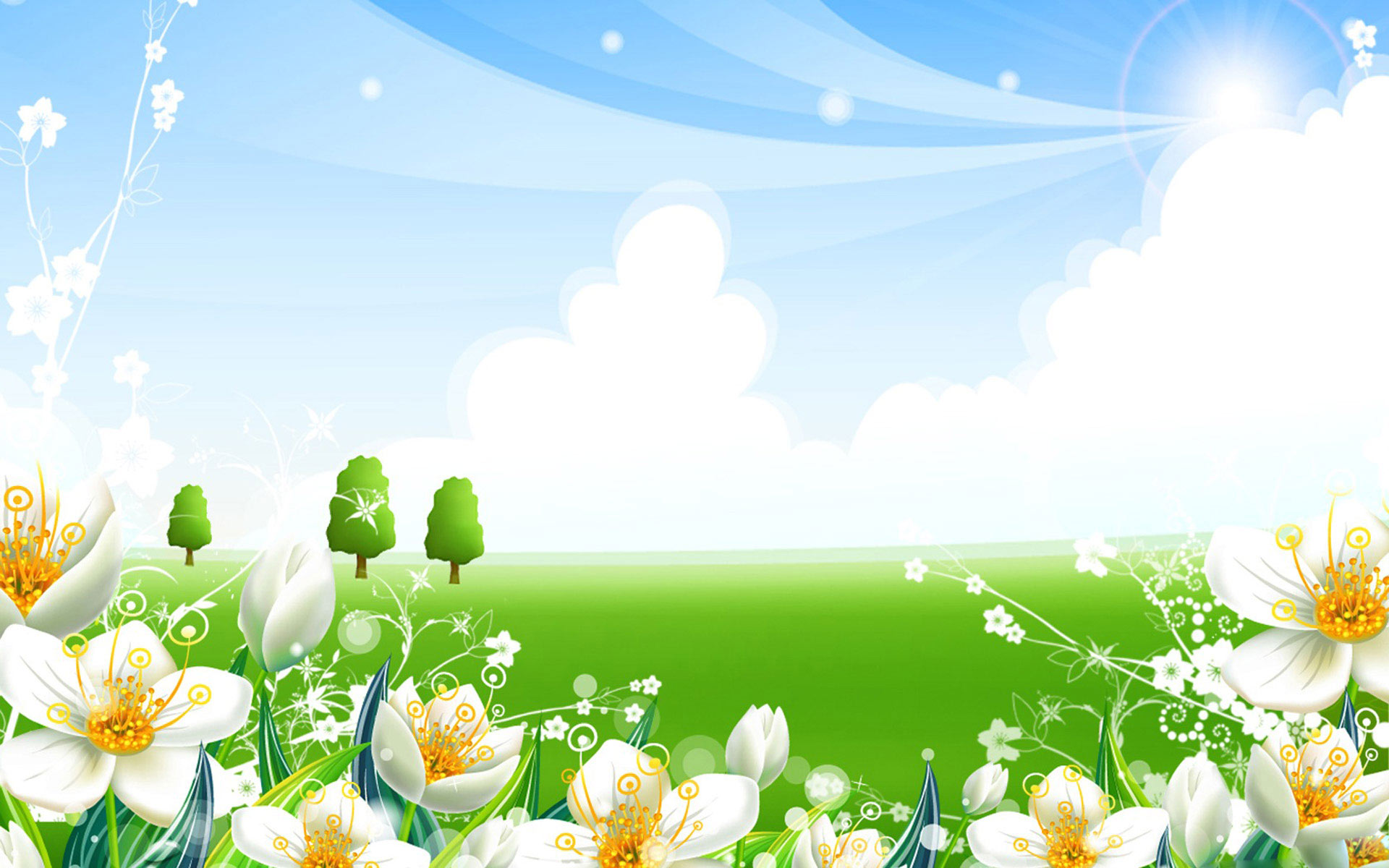 Цель
Организовать работу по ФЭМП детей дошкольного возраста в соответствии с современными требованиями с использованием дидактических игр для развития памяти, внимания, воображения, логического мышления.
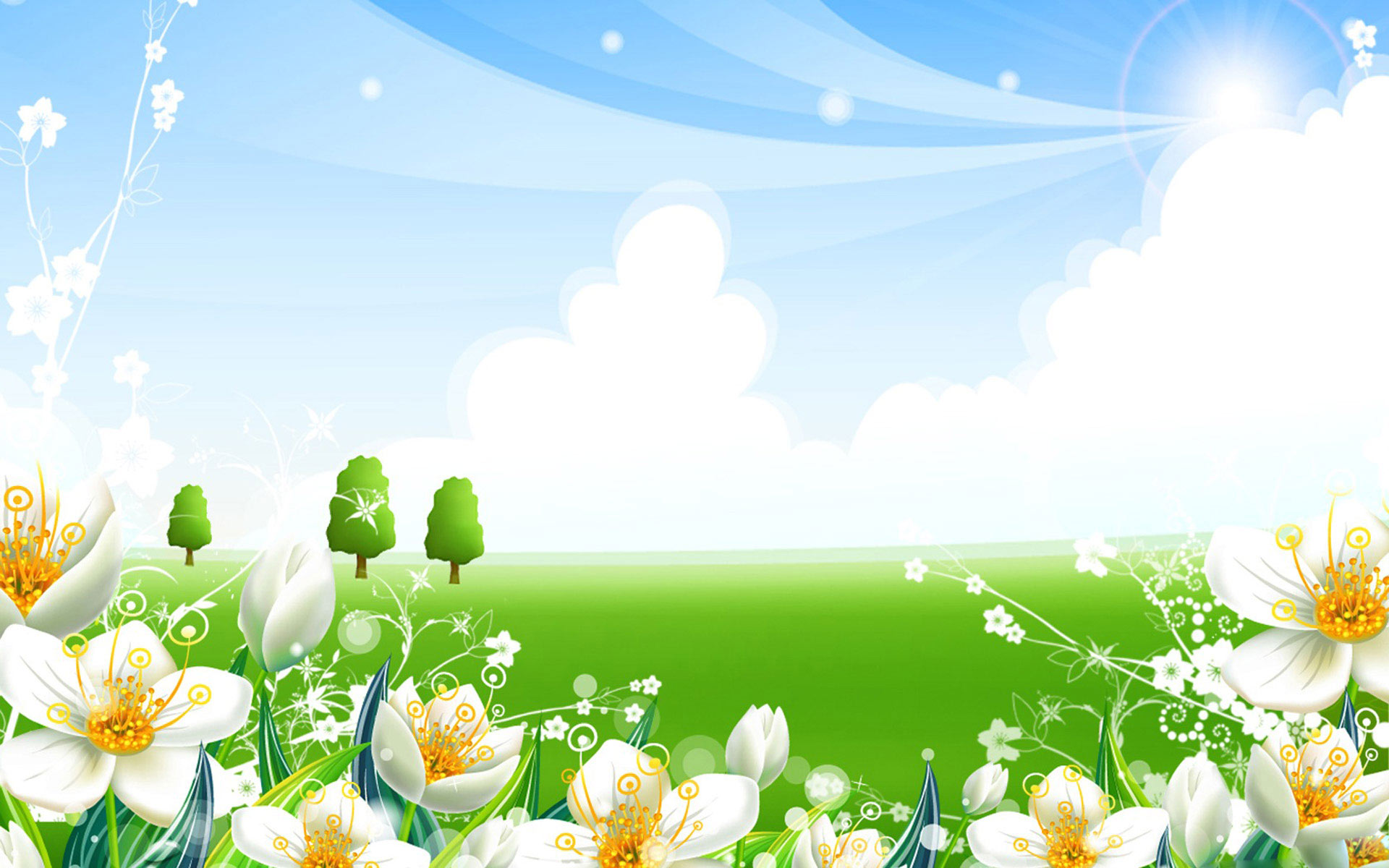 Задачи
Формировать у дошкольников элементарные представления о геометрических фигурах и цифрах от 1 до 5;
Развивать образное и логическое мышление, умение воспринимать и отображать, сравнивать, обобщать, классифицировать, и т. д.;
- Учить сравнивать, классифицировать по свойствам.
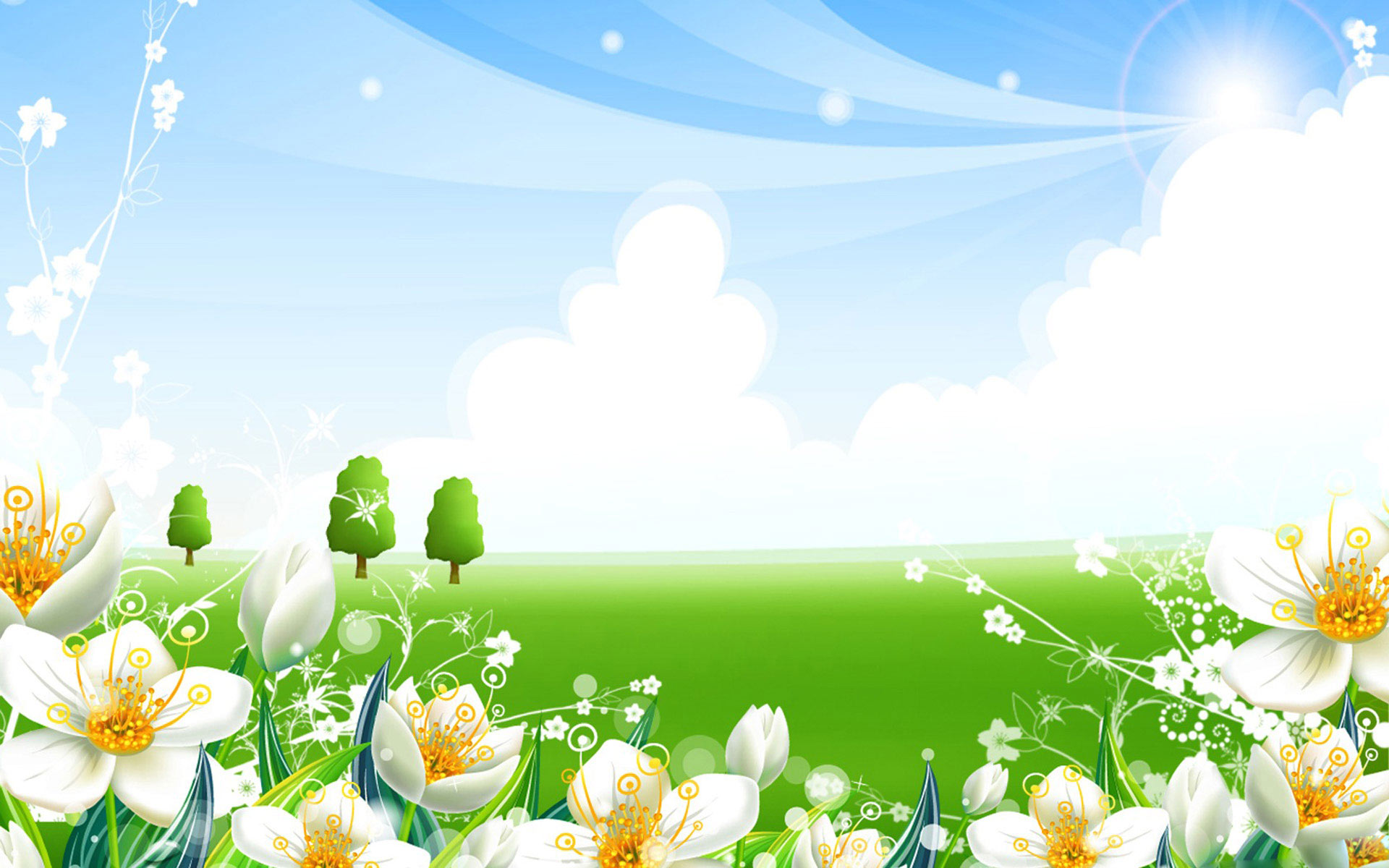 Методы и приемы В процессе формирования элементарных математических представлений у дошкольников используются разнообразные  методы обучения: практические, наглядные, словесные, игровые.
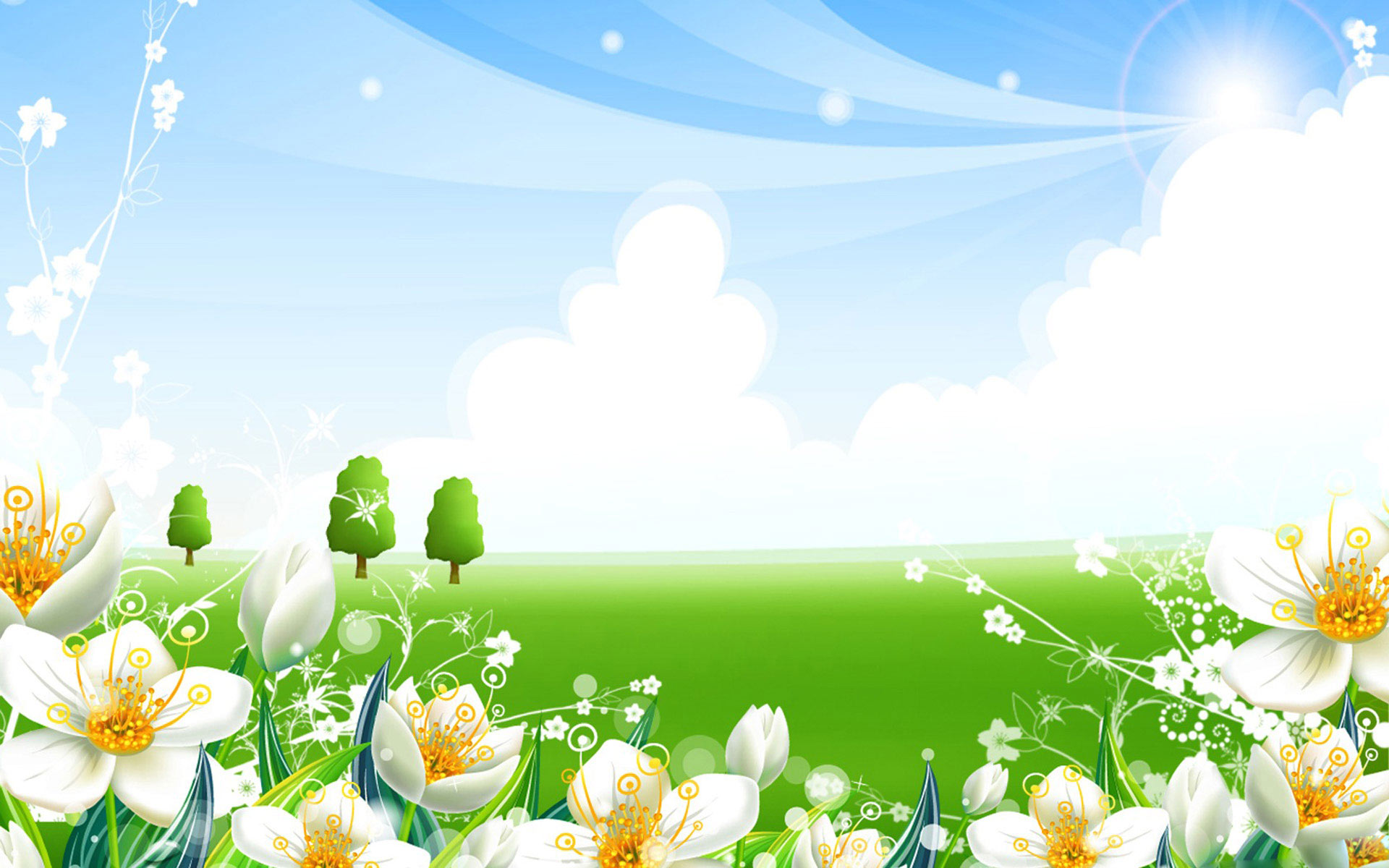 Гипотеза проекта
Если на занятиях по ФЭМП использовать мультимедийные пособия (презентации, дидактические игры, развивающие  мультики) в сочетании традиционными играми и обучением, то педагогический процесс обогатится новыми возможностями, что позволит детям систематизировать усвоенные знания и сформирует у детей дополнительную мотивацию к обучению.
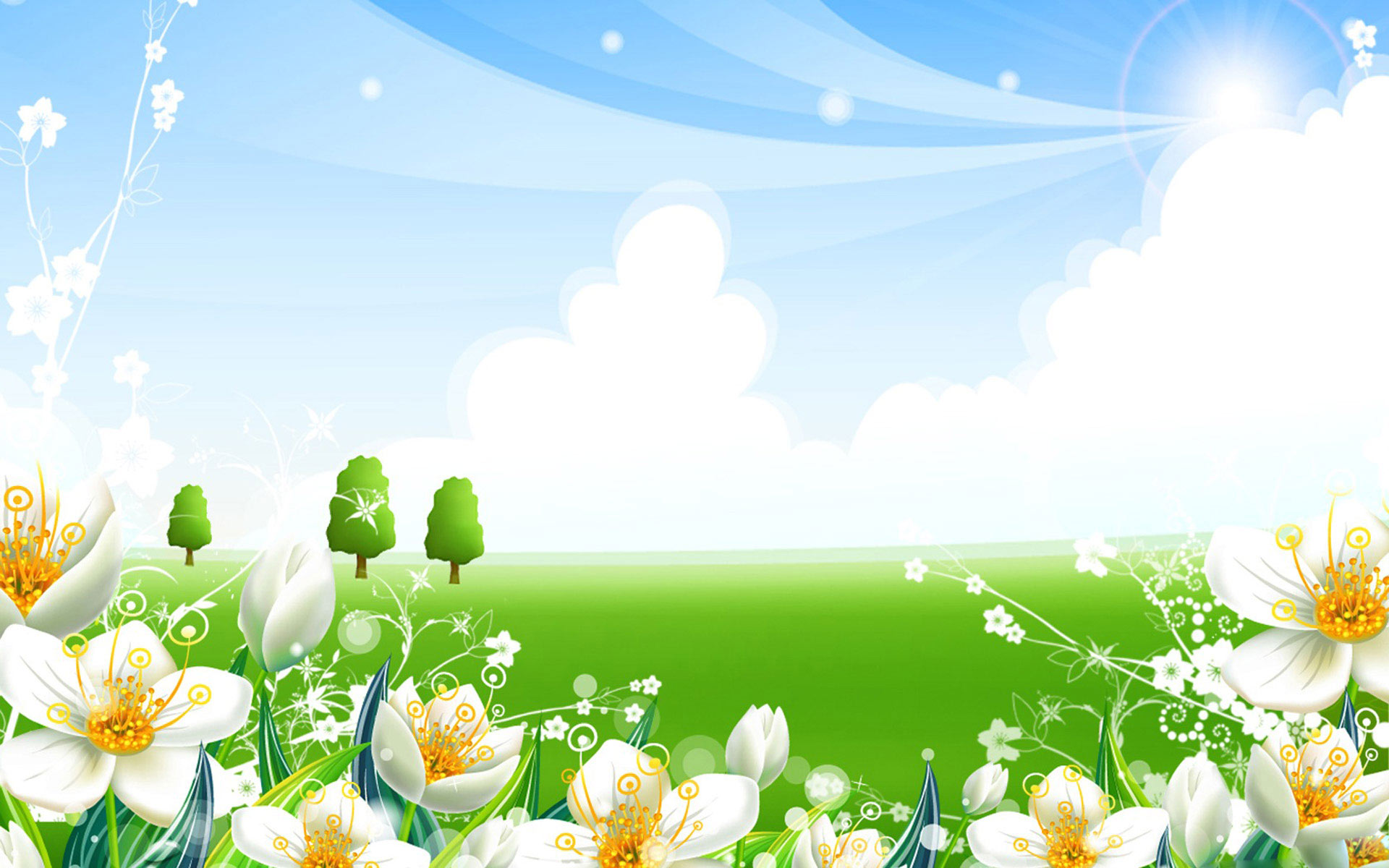 ОЖИДАЕМЫЕ РЕЗУЛЬТАТЫ
1. Для детей
Повышение уровня математических представлений у детей среднего дошкольного возраста.
-Дети самостоятельно находят способы решения познавательных задач, стремятся к достижению поставленной цели, преодолевают трудности, умеют переносить усвоенный опыт в новые ситуации.
2. Для родителей
-Родители активно участвуют в подборе занимательного материала к занятиям, в изготовлении дидактических пособий.
Осознание родителями важности формирования элементарных математических представлений у детей, расширение знаний родителей о игровых формах и методах в обучении
3. Для педагогов
Оснащение предметно-развивающей среды дидактическими играми, пособиями, методическими разработками по развитию интеллектуальных способностей у детей среднего дошкольного возраста.
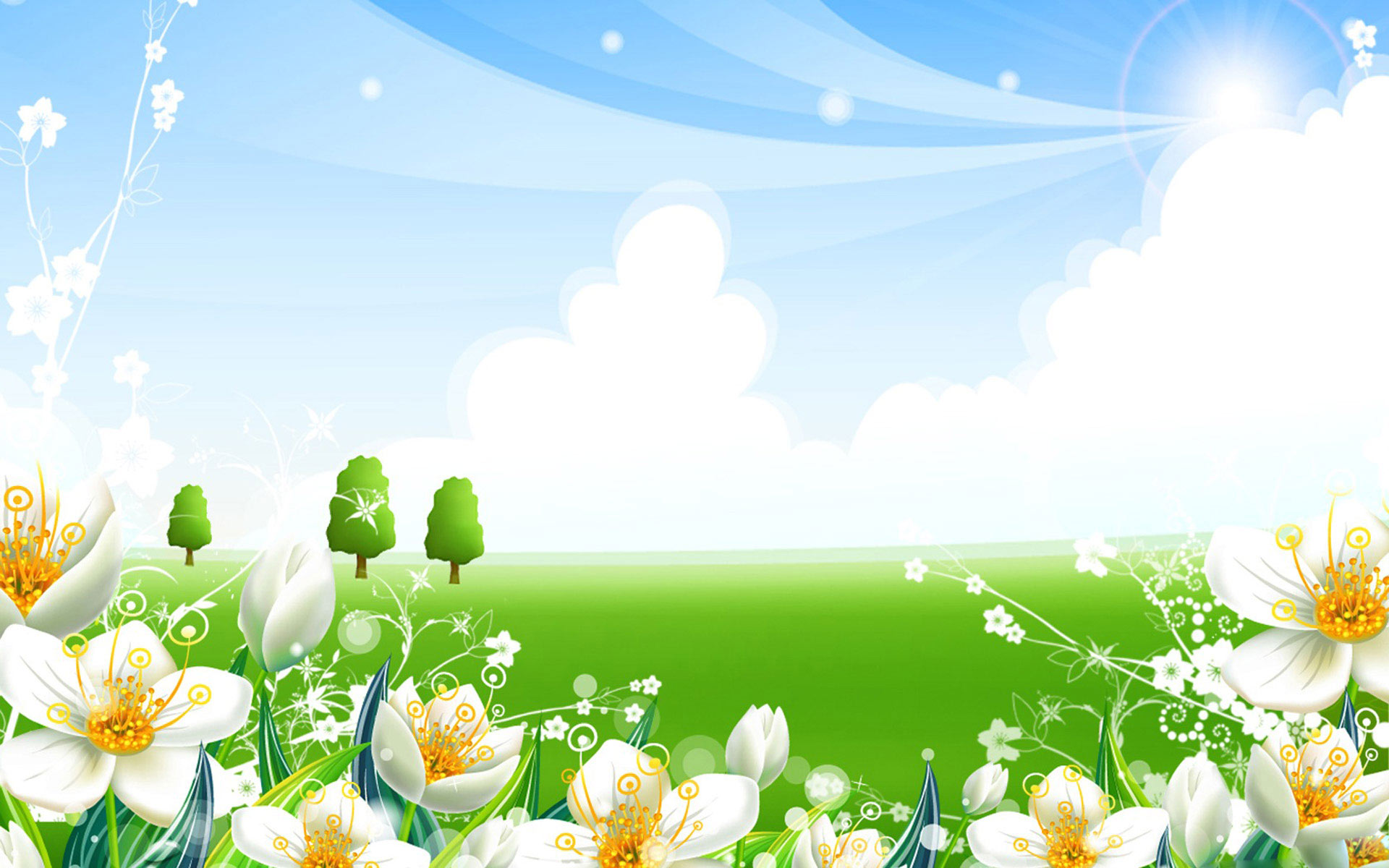 Участники проекта
Воспитатели, дети, родители
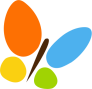 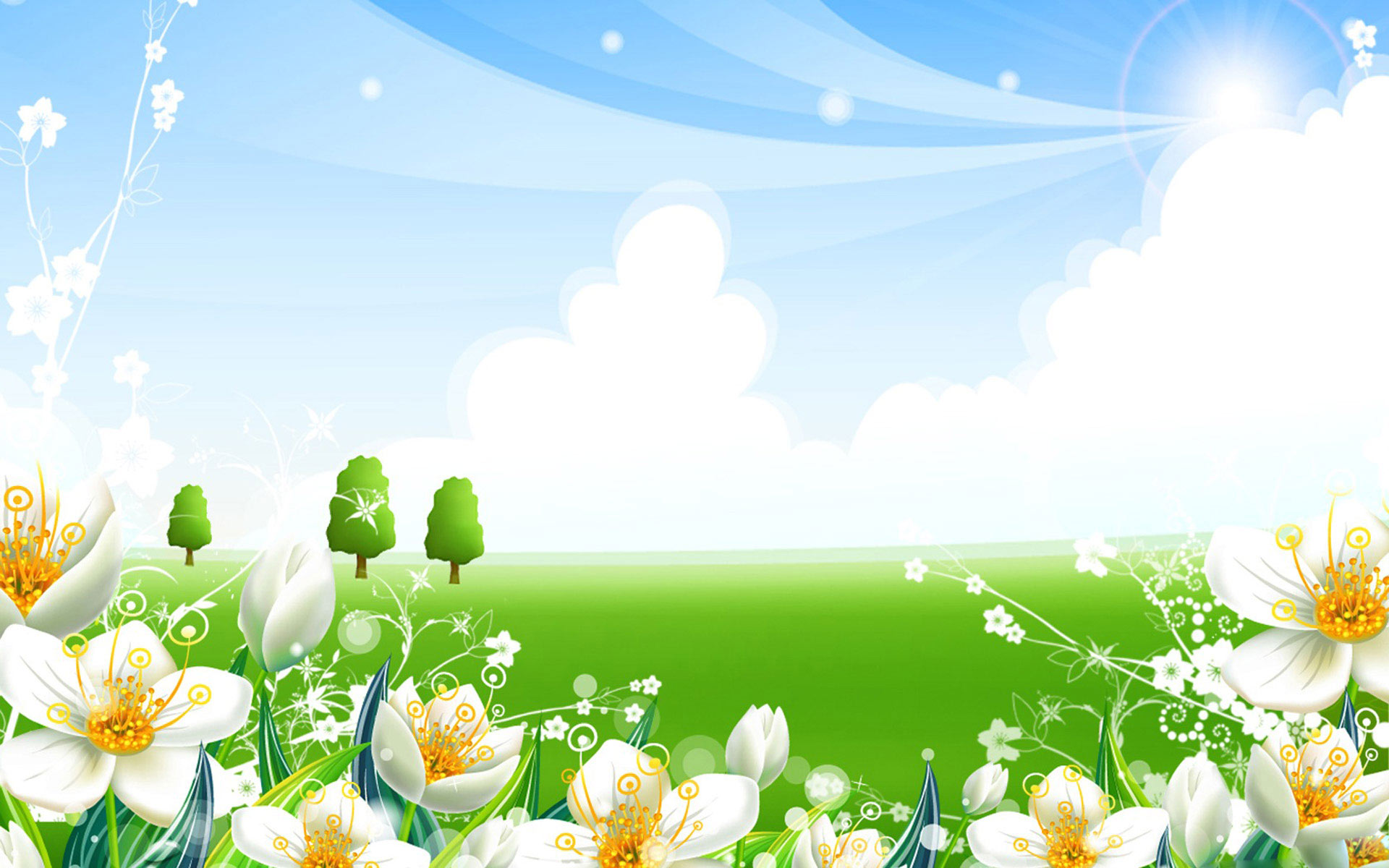 Сроки реализации проекта
сентябрь 2017г- май 2018г
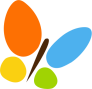 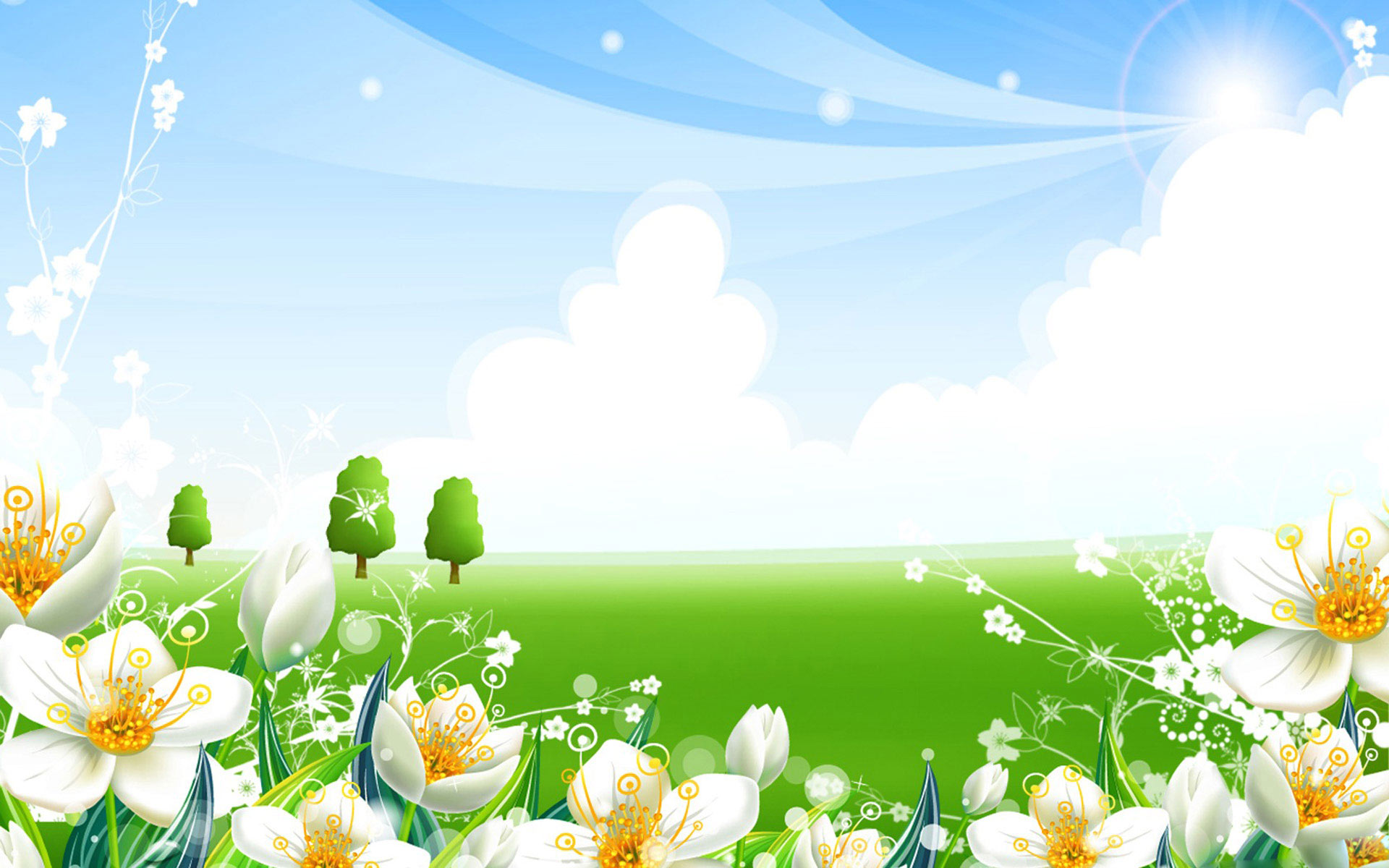 Тип проекта
Информационно-познавательный, групповой, долгосрочный
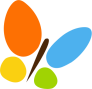 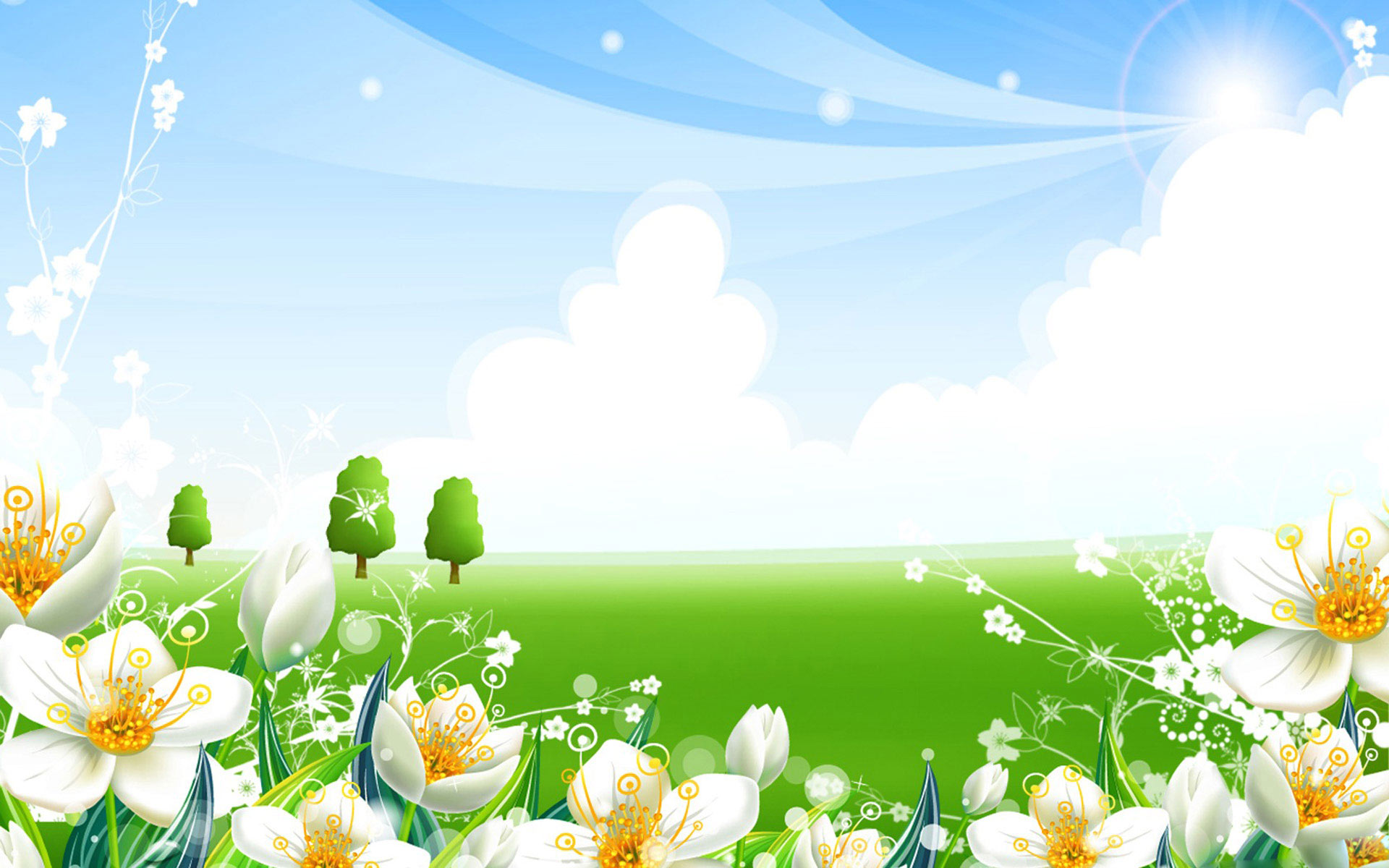 Обеспечение проекта
В.П. Новикова «Математика в детском саду»
А. И. Сорокина «Дидактические игры в детском саду»
З.А. Михайлова « Игровые занимательные задачи для дошкольников»
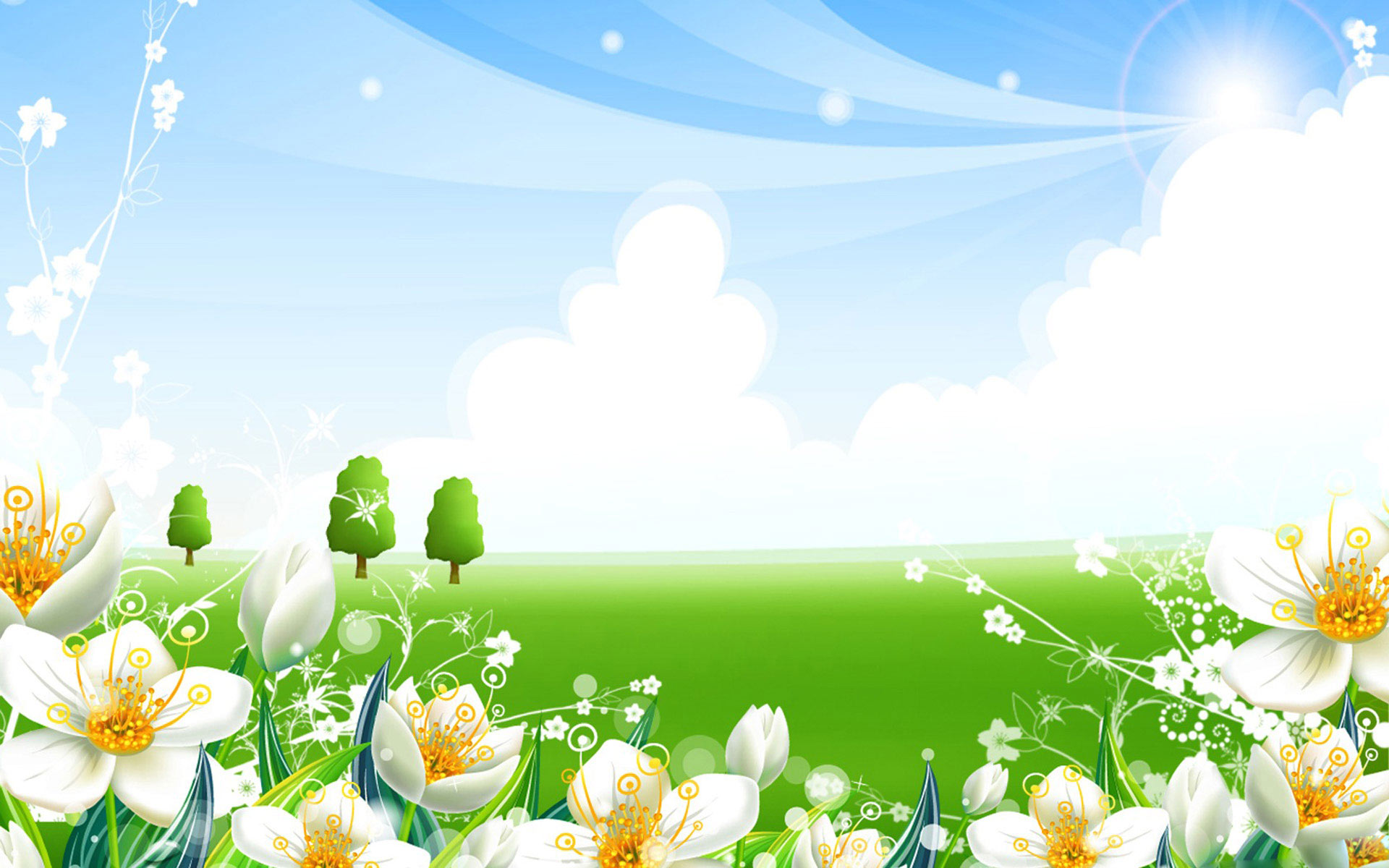 Этапы реализации проекта
1Подготовительный:
Сентябрь-октябрь 2017 года
-Проведение диагностики
-Постановка цели и задач проекта
-Составление плана основного этапа проекта
-Подбор методической, художественной литературы по теме проекта
-Подбор дидактических, подвижных игр, физкультминуток по теме проекта
-Изготовление развивающих игр по математике
1.1.Привлечение родителей к совместной работе над проектом:
-Творческое задание  (подобрать математические загадки, задачки, ребусы и красочно оформить этот материал)
- Помощь родителей в изготовлении дидактических игр по ФЭМП
 ( изготовление математического планшета «Геометрик»)
 - Консультация для родителей «Развитие элементарных математических способностей у детей дошкольного возраста»
Чтение сказок и стихов с элементами счета: «Три поросенка», «Семеро козлят», «Белоснежка и семь гномов», «Цветик – семицветик», «Три медведя».
Просмотр компьютерной презентации «Паровозик Чух – Чух учит цифры», «Паровозик Чух – Чух учит фигуры»
Раскрашивание математических раскрасок (по номерам, рисование цифр, раскрашивание цифр.
Работа со счетными палочками.
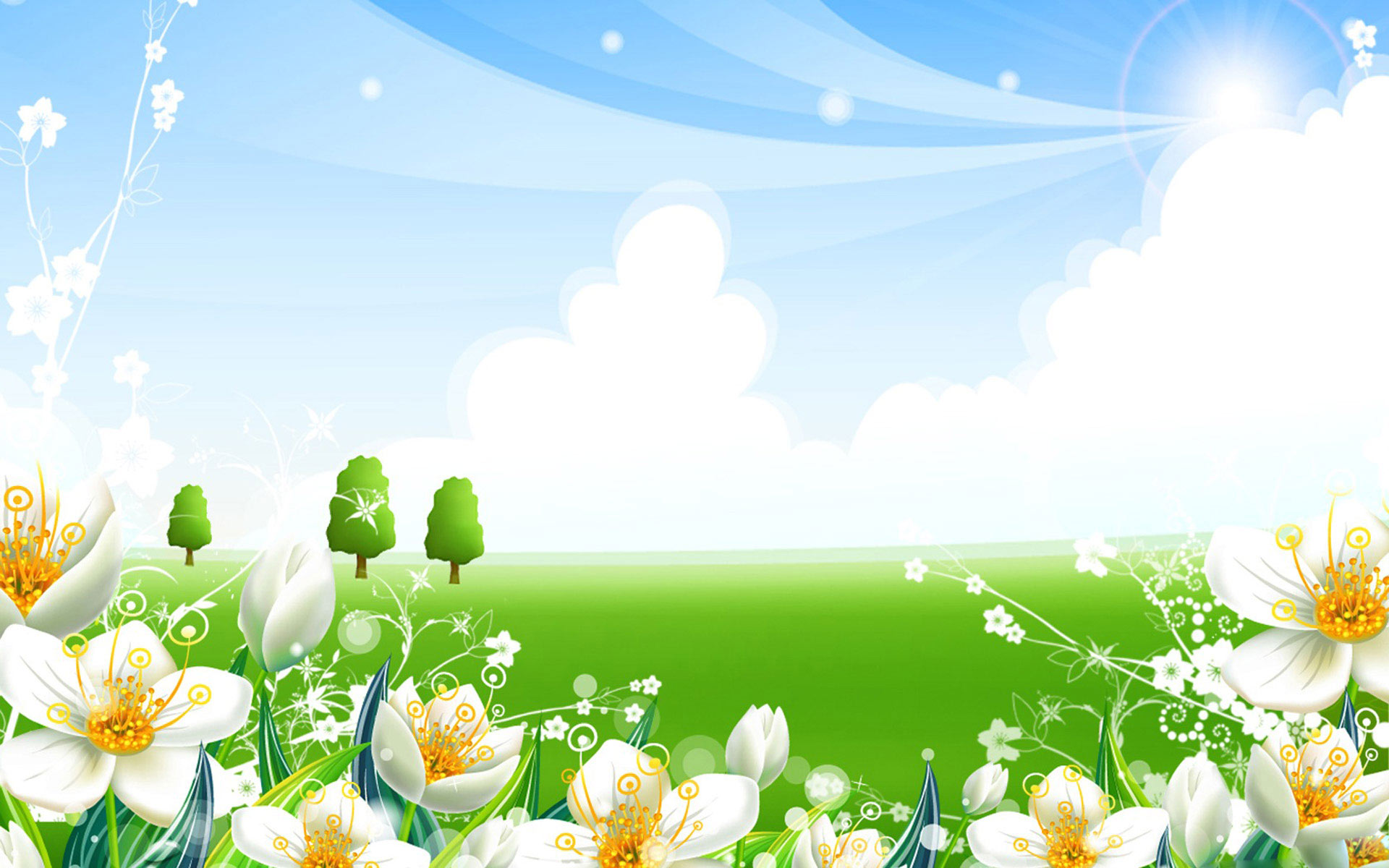 Этапы реализации проекта
2. Основной
Ноябрь 2017г- март 2018г

Включает в себя:
- выполнение подробного плана работы по формированию элементарных математических представлений у детей;
-совместную работу с детьми, педагогами, родителями для решения поставленных задач;
- подборка художественных произведений, потешек, загадок, разнообразных игр, логических задач, упражнений, по данной теме.
Чтение сказок и стихов с элементами счета: «Три поросенка», «Семеро козлят», «Белоснежка и семь гномов», «Цветик – семицветик», «Три медведя».
Просмотр компьютерной презентации «Паровозик Чух – Чух учит цифры», «Паровозик Чух – Чух учит фигуры»
Раскрашивание математических раскрасок (по номерам, рисование цифр, раскрашивание цифр.
Работа со счетными палочками.
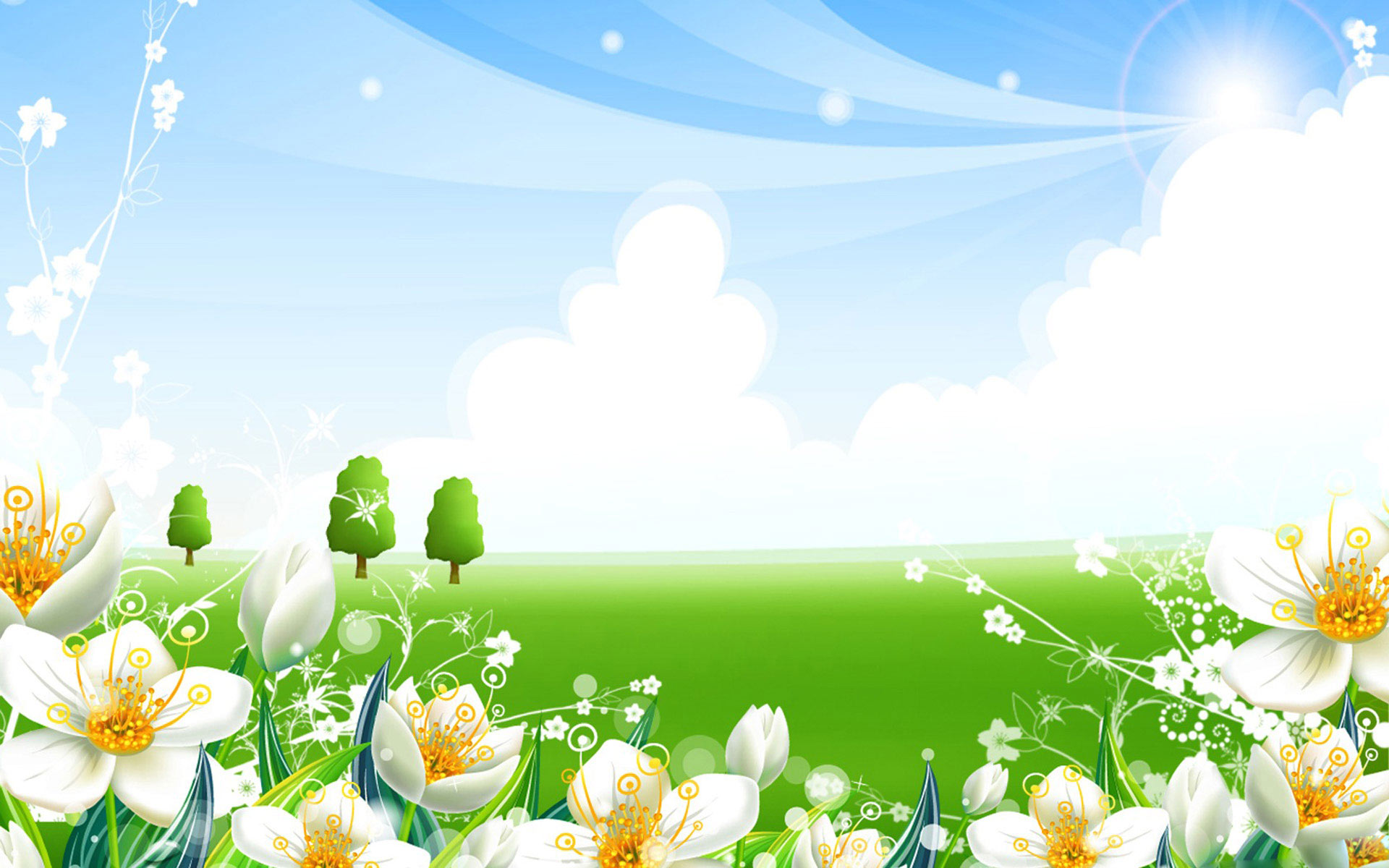 Дидактические игры с математическим
содержанием: «Математический планшет», «Веселые геометрические фигуры», «Кармашки с сюрпризом», «Пирамида», «Рыбалка», «Мухоморы», Ваза с цветами», «Математические часы», «Назови соседей чисел», «Помоги снеговику», «Ромашка», Узнай по цвету», «Три медведя», «Геометрические собиралки», «Яблоки на прищепках», количество и счет.
Отгадывание загадок, занимательных вопросов, шуточных задачек, головоломок, подвижных игр, физкультминуток.
Чтение сказок и стихов с элементами счета: «Три поросенка», «Семеро козлят», «Белоснежка и семь гномов», «Цветик – семицветик», «Три медведя».
Просмотр компьютерной презентации «Паровозик Чух – Чух учит цифры», «Паровозик Чух – Чух учит фигуры»
Раскрашивание математических раскрасок (по номерам, рисование цифр, раскрашивание цифр.
Работа со счетными палочками.
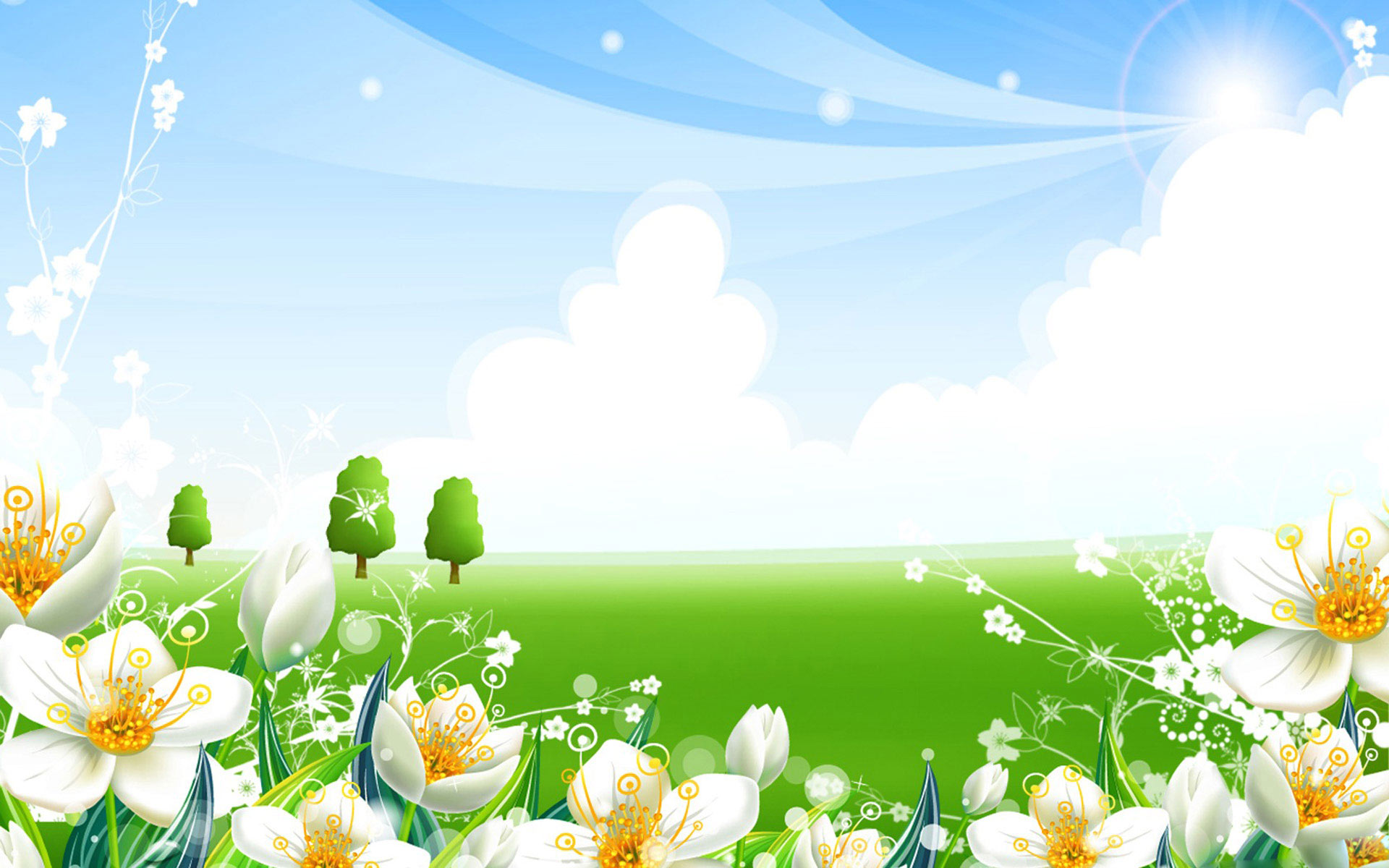 ЧТЕНИЕ СКАЗКИ «Три медведя»Цель: закрепить и обобщить знания детей о свойствах
предметов: высокий - низкий, большой-маленький,
 длинный - короткий, широкий – узкий.
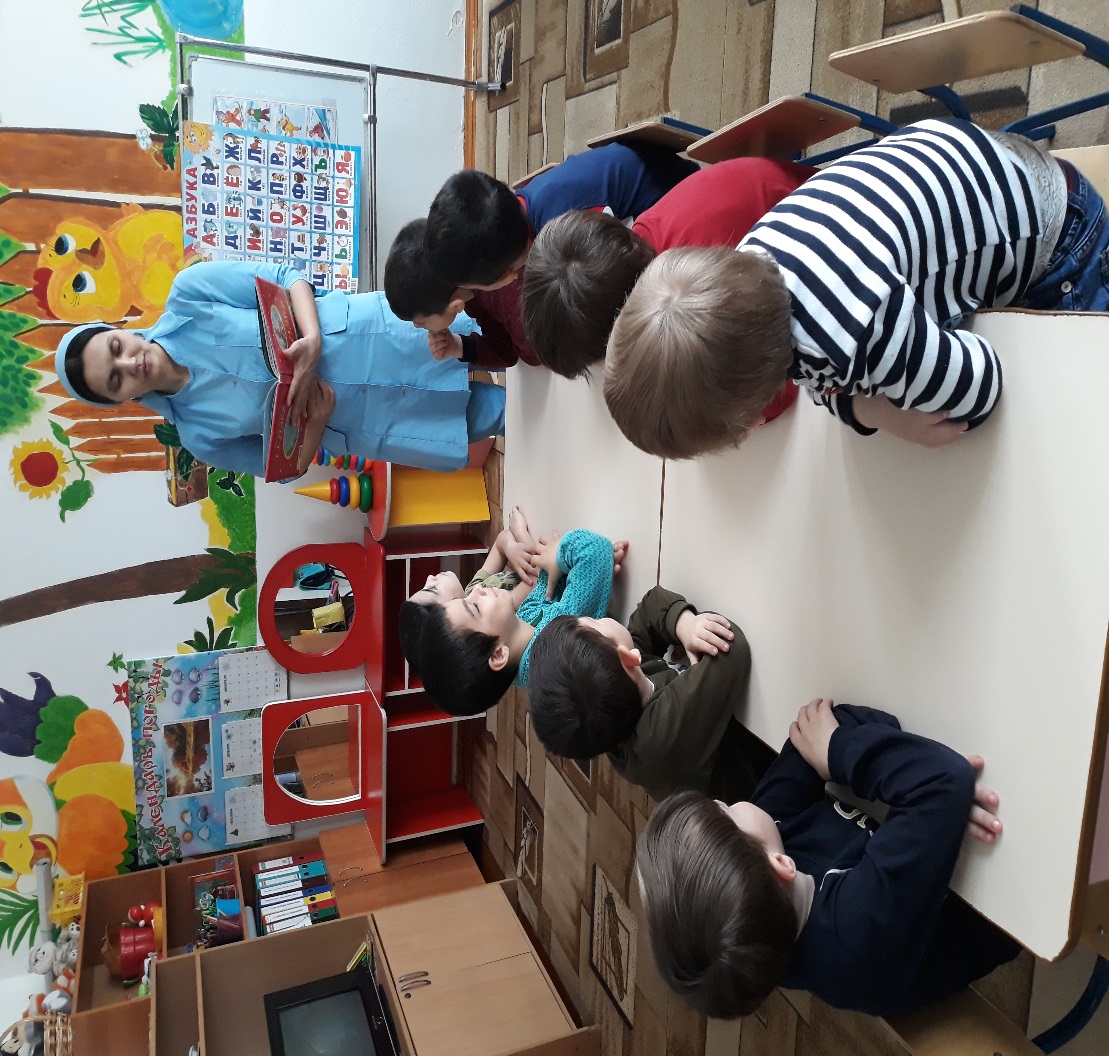 «Помоги Снеговику!»Цель: закрепление формы ,цвета, размера, предмета, развитие логического      мышления.
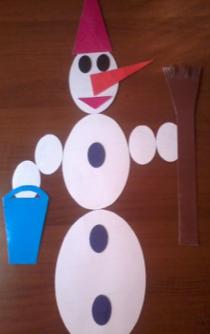 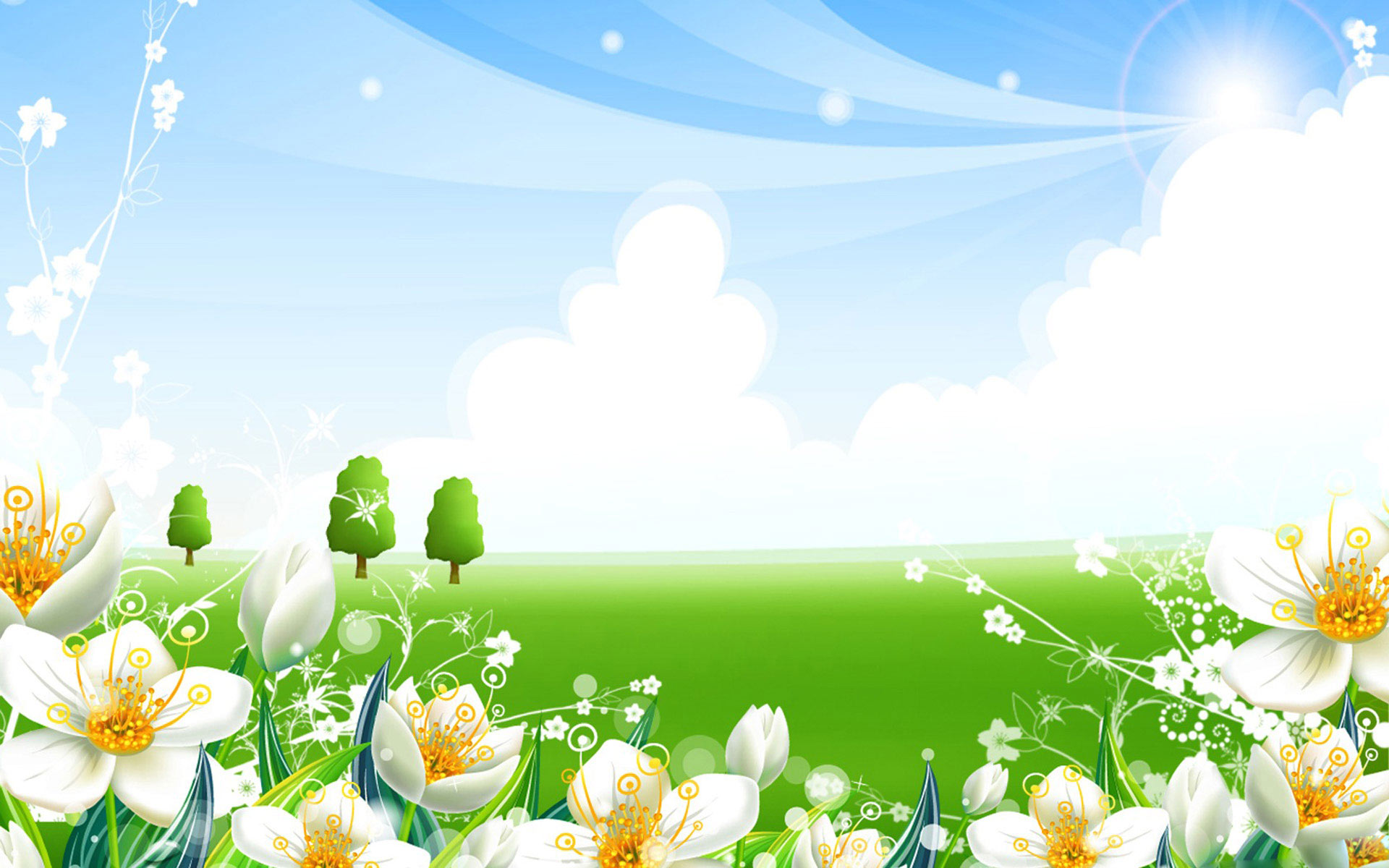 Дидактическая игра «Кармашки с сюрпризом»Цель: закрепить умение узнавать на ощупь цифры и называть их
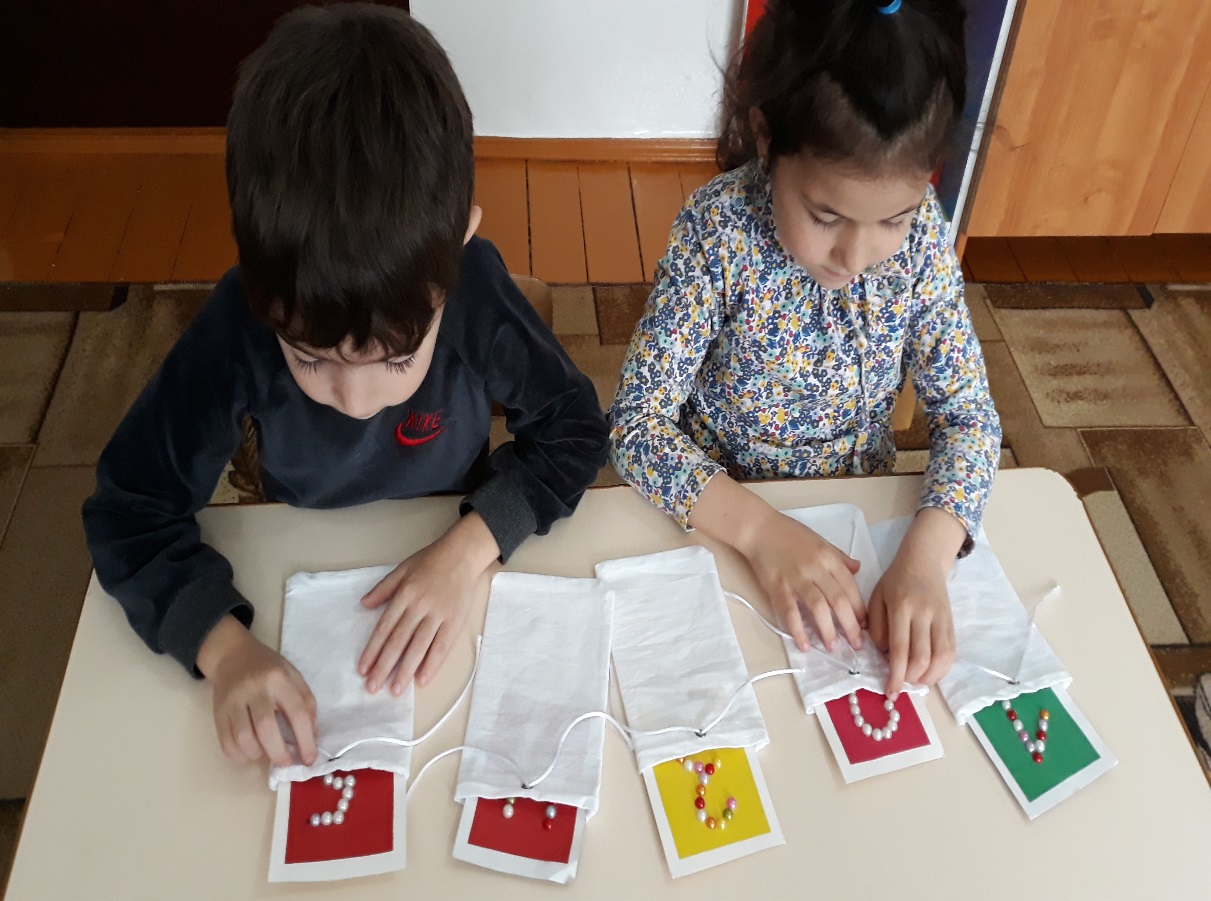 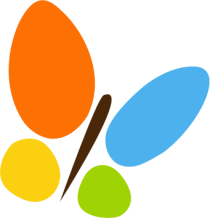 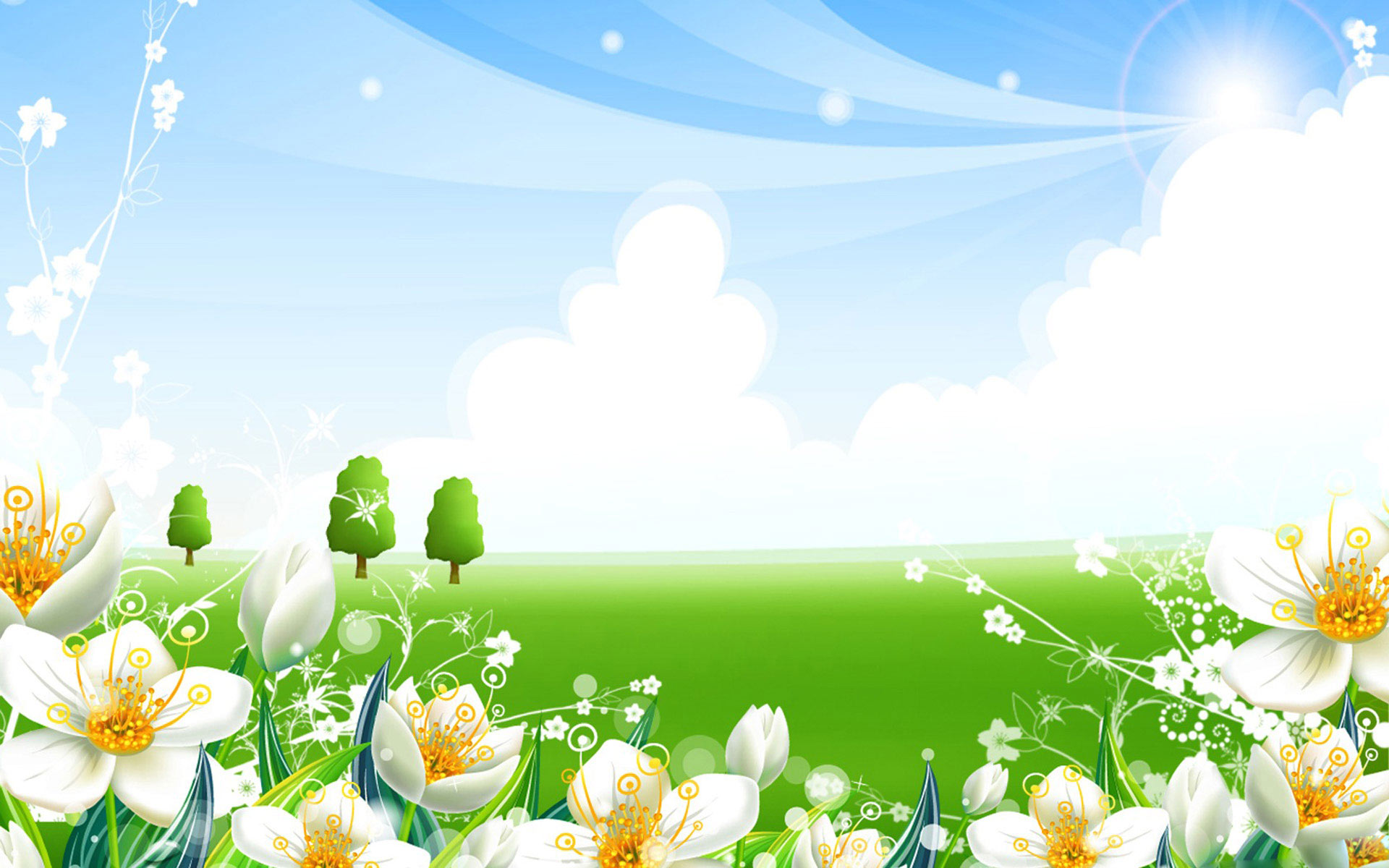 Для развития и совершенствования познавательных, умственных и творческих способностей детей очень действенным методом является дидактическая игра. Ребята с большим интересом выполняли задания в различных дидактических играх.Дидактическая игра математический планшет «Геометрик»Цель: развивает мелкую моторику, речь, логическое мышление, внимание, воображение.
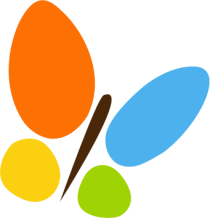 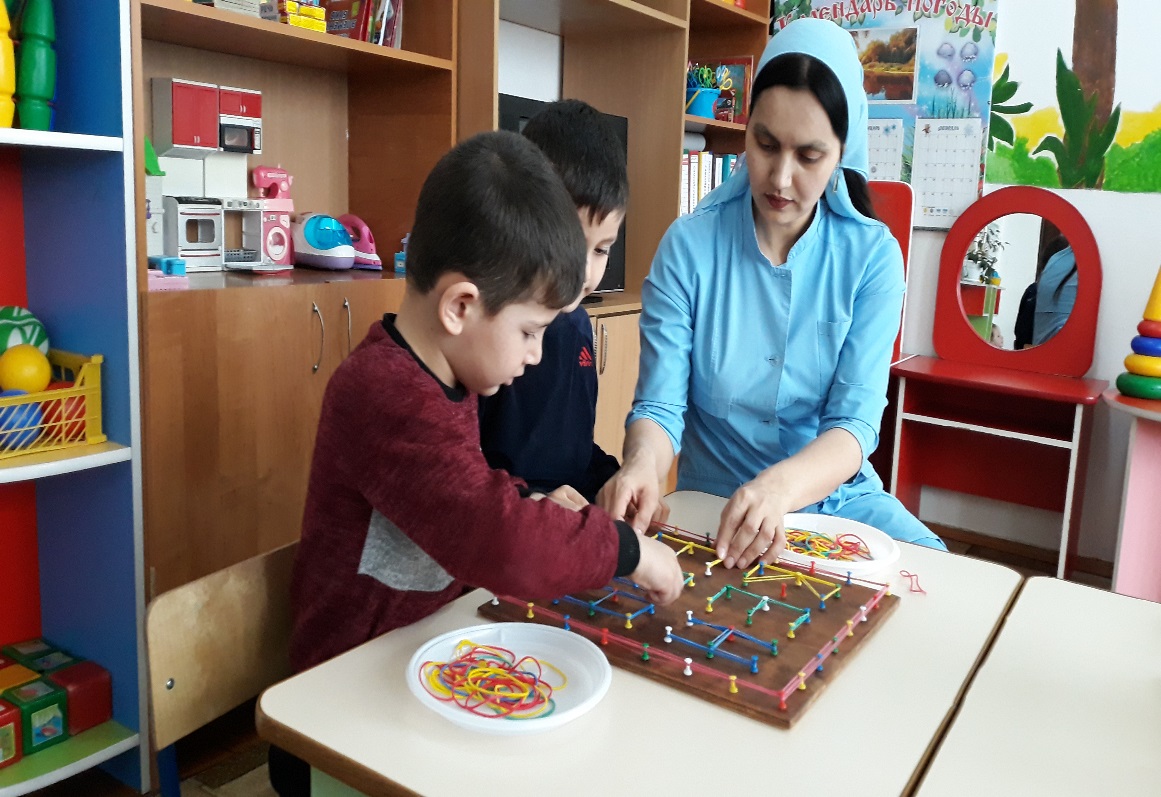 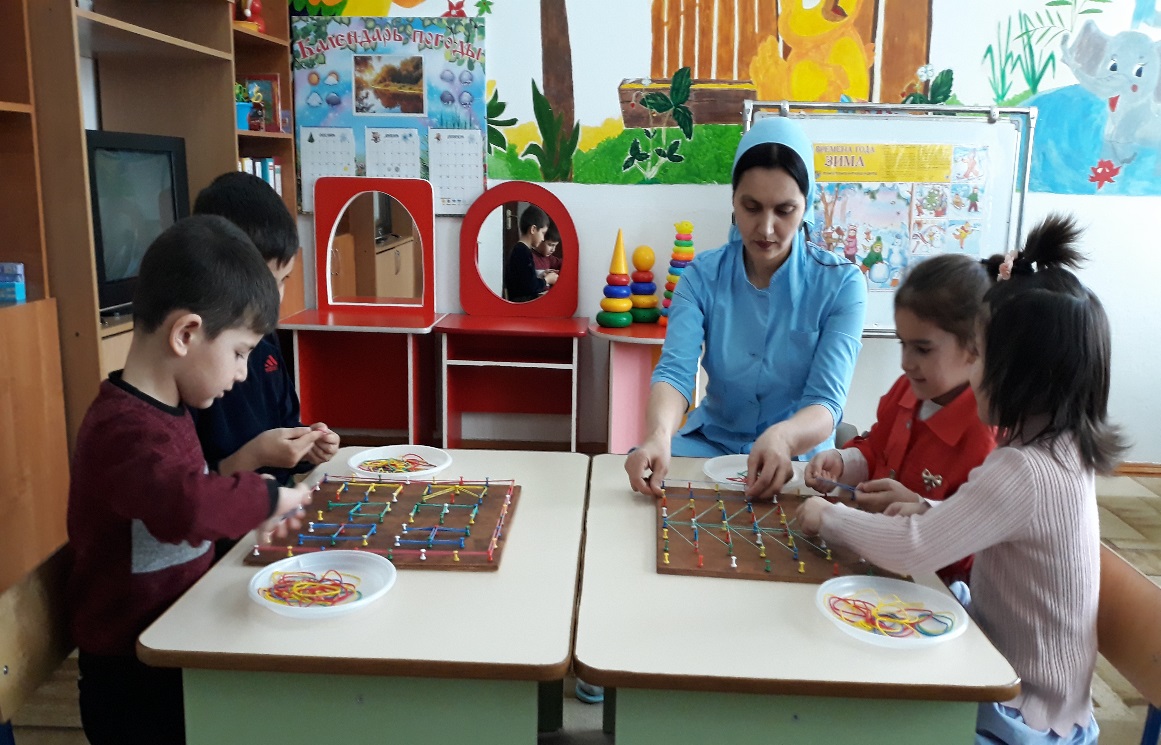 «Геометрические собиралки» Цель: учить детей составлять предметы из геометрических фигур, закреплять знания детей о цвете.
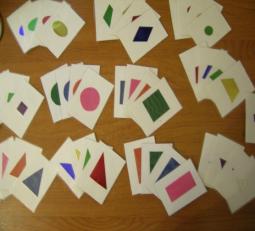 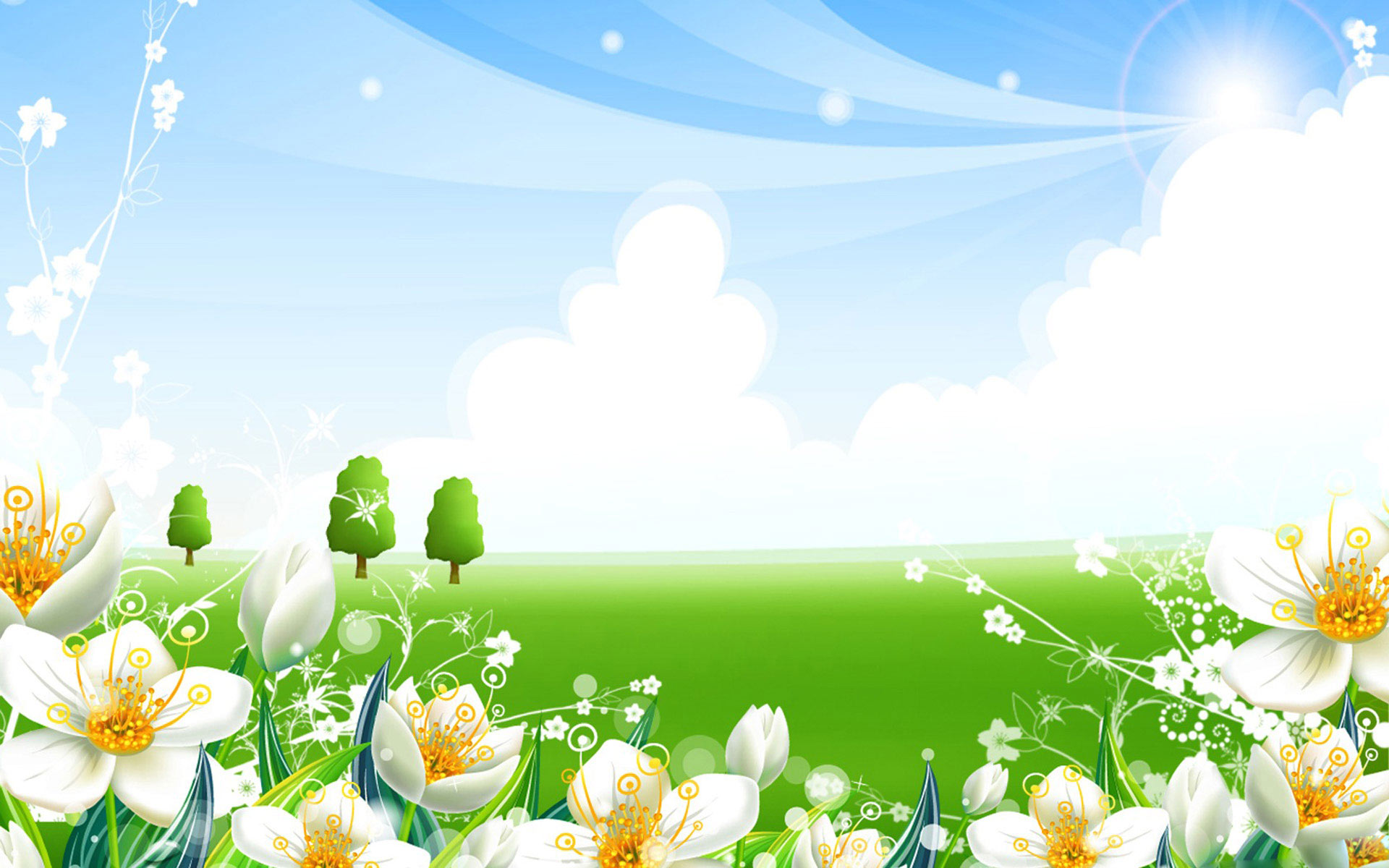 Дидактическая игра «Веселые  геометрические фигуры»Цель: учить детей различать и называть геометрические фигуры, закреплять количественный и порядковый счет.
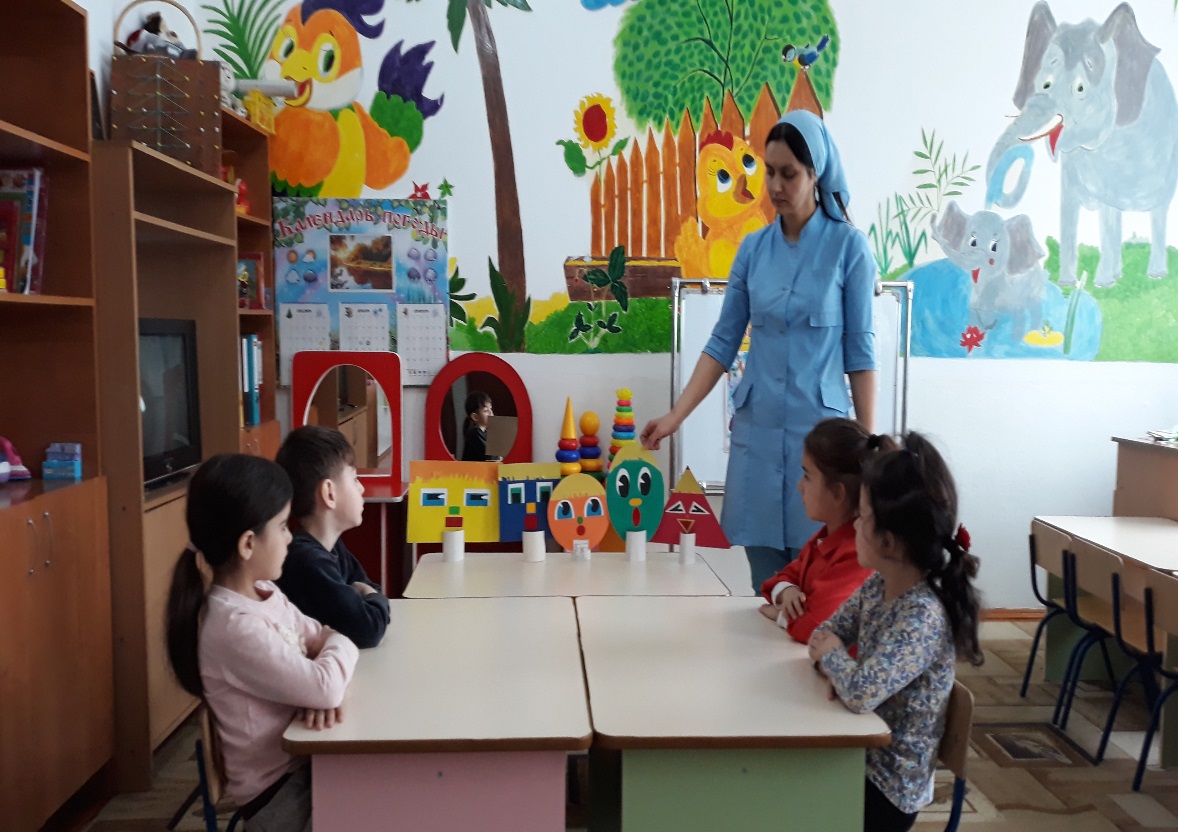 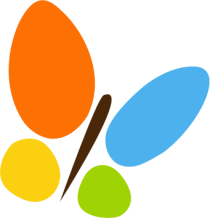 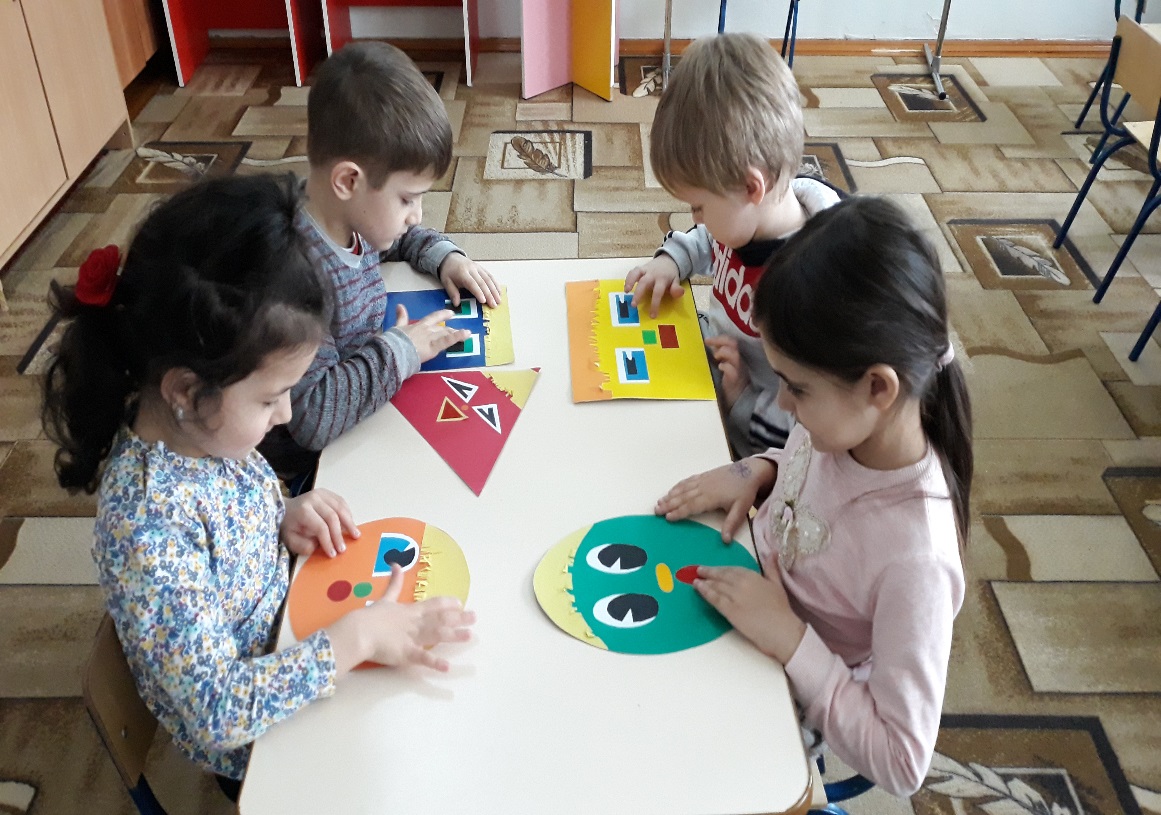 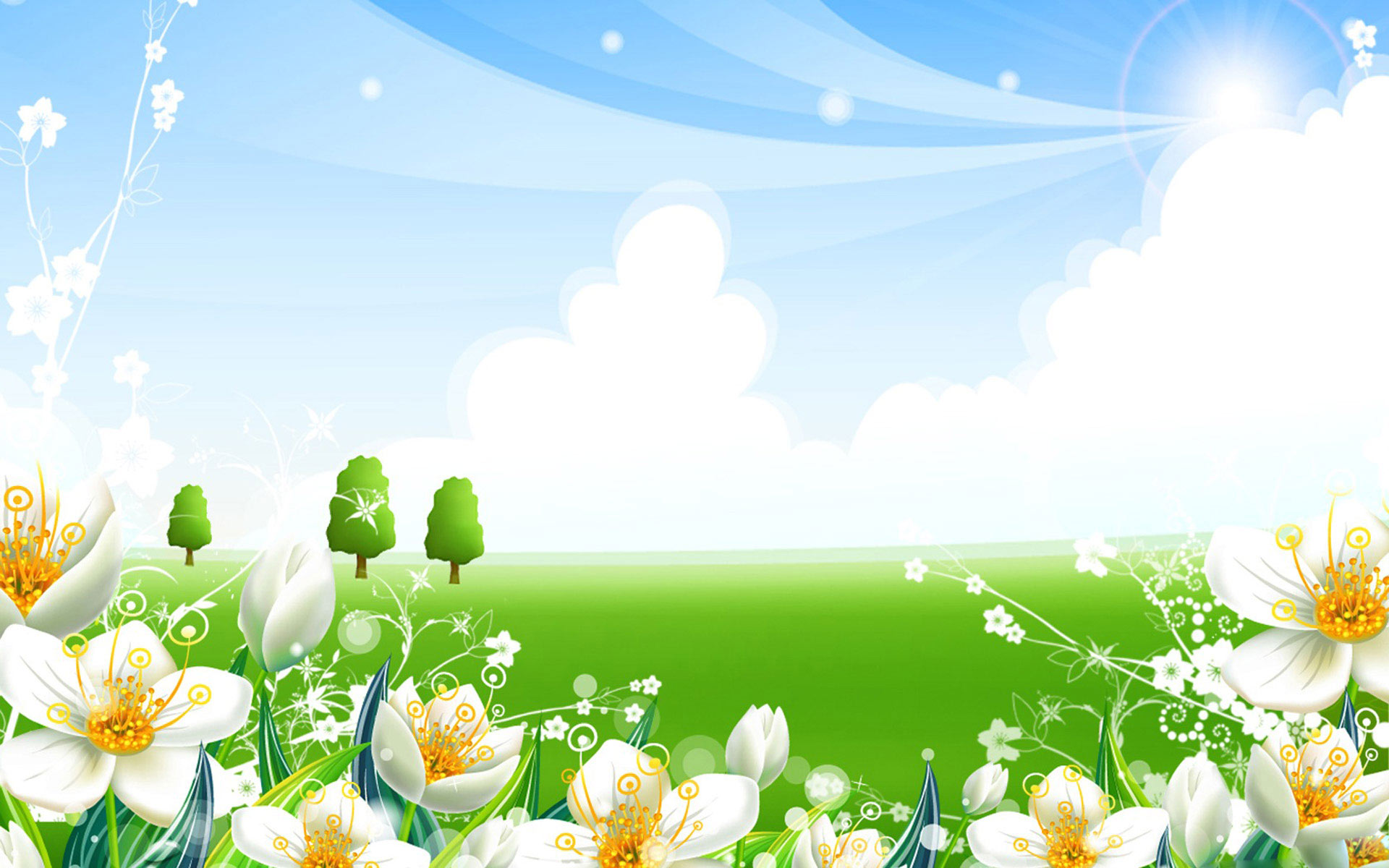 «Головоломка» Цель: учить из счетных палочек выкладывать пять квадратиков, ставить рисунки в соответствующие цвета.
Чтение сказок и стихов с элементами счета: «Три поросенка», «Семеро козлят», «Белоснежка и семь гномов», «Цветик – семицветик», «Три медведя».
Просмотр компьютерной презентации «Паровозик Чух – Чух учит цифры», «Паровозик Чух – Чух учит фигуры»
Раскрашивание математических раскрасок (по номерам, рисование цифр, раскрашивание цифр.
Работа со счетными палочками.
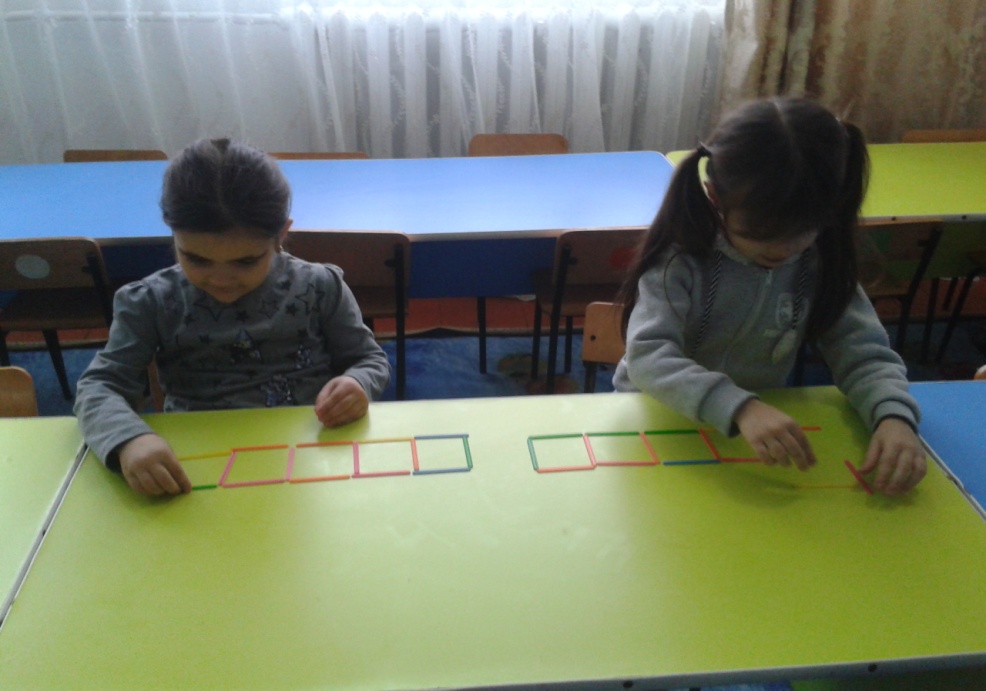 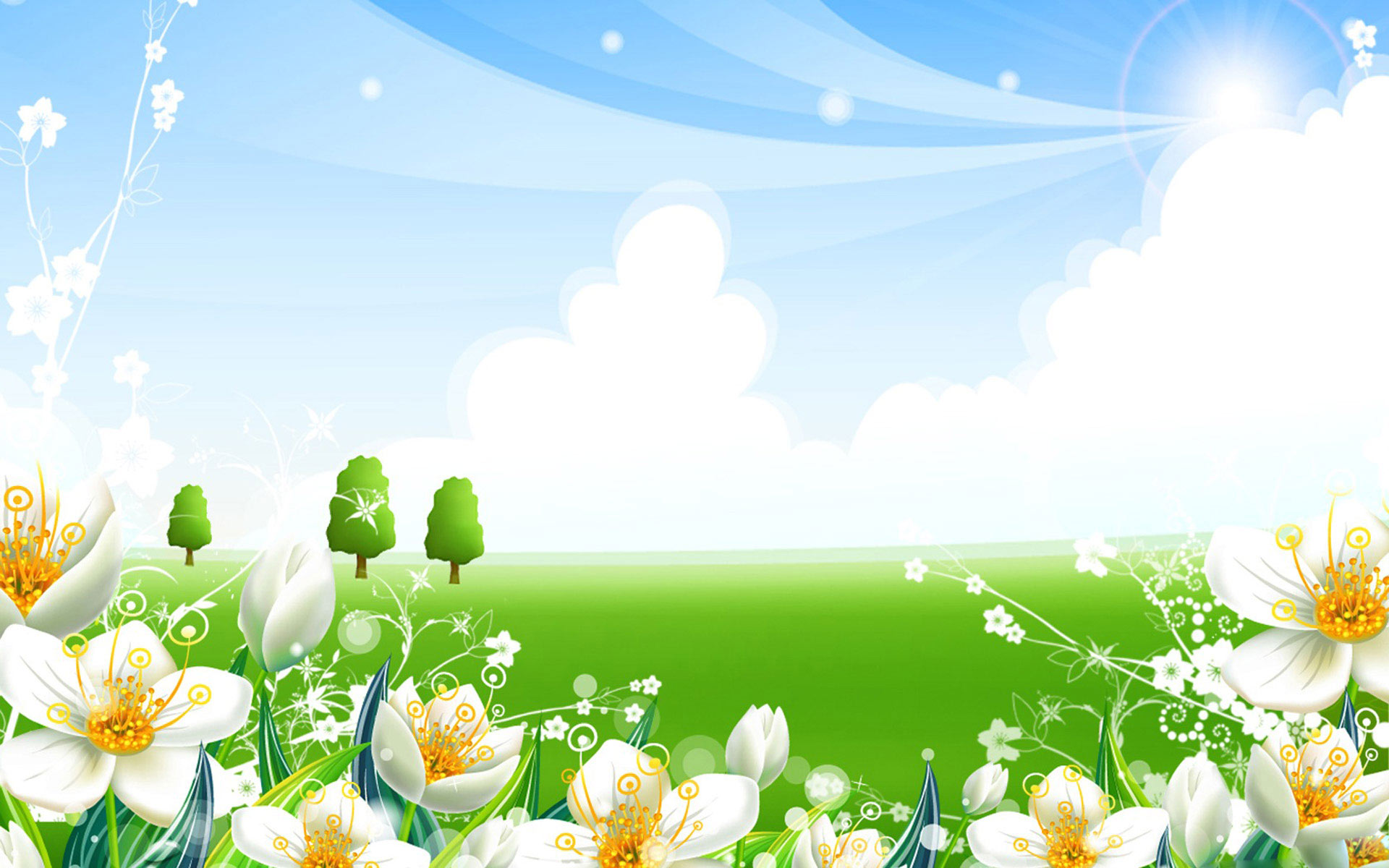 Дидактическая игра «Математическая ромашка» Цель: учить счету в пределах 5
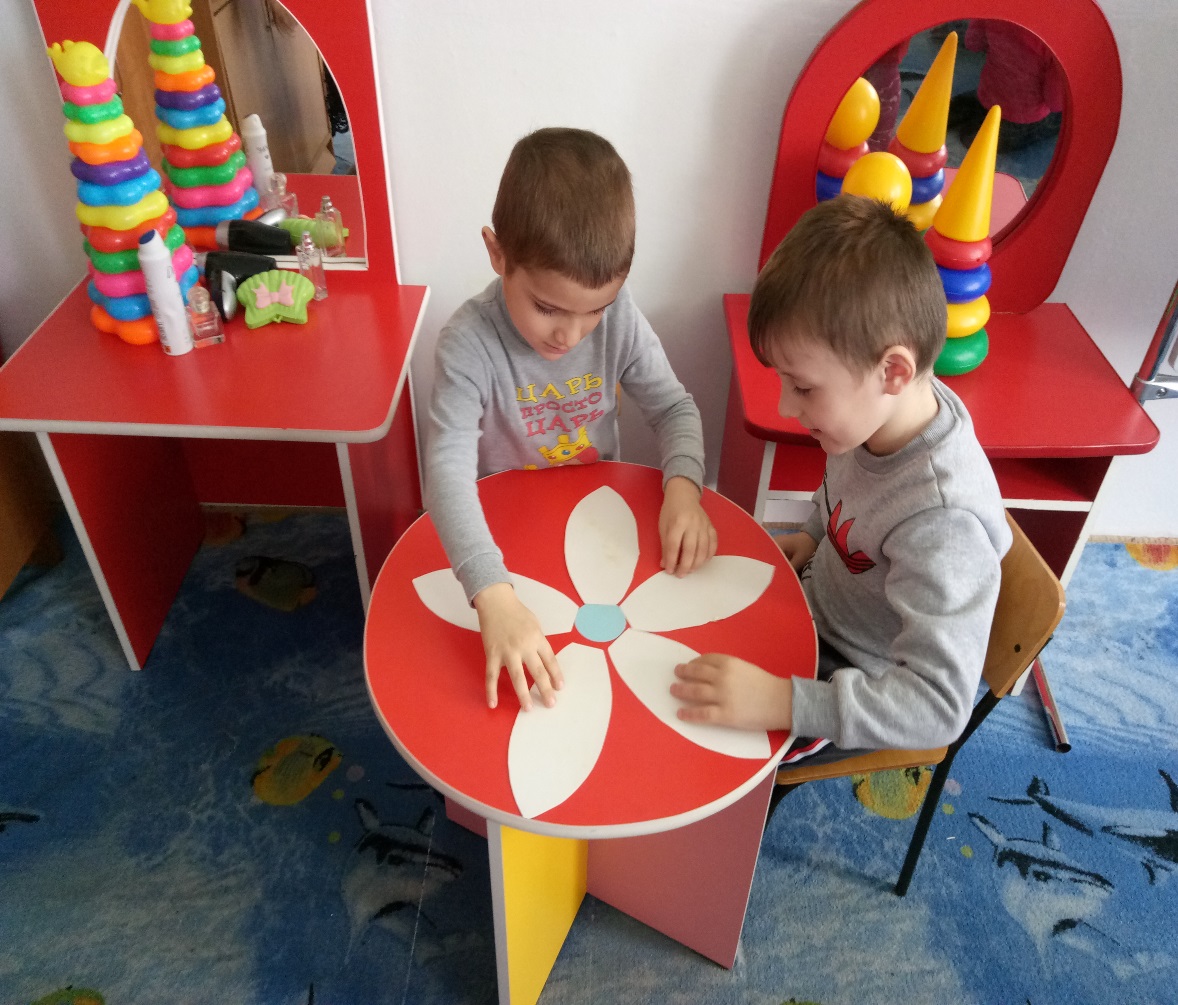 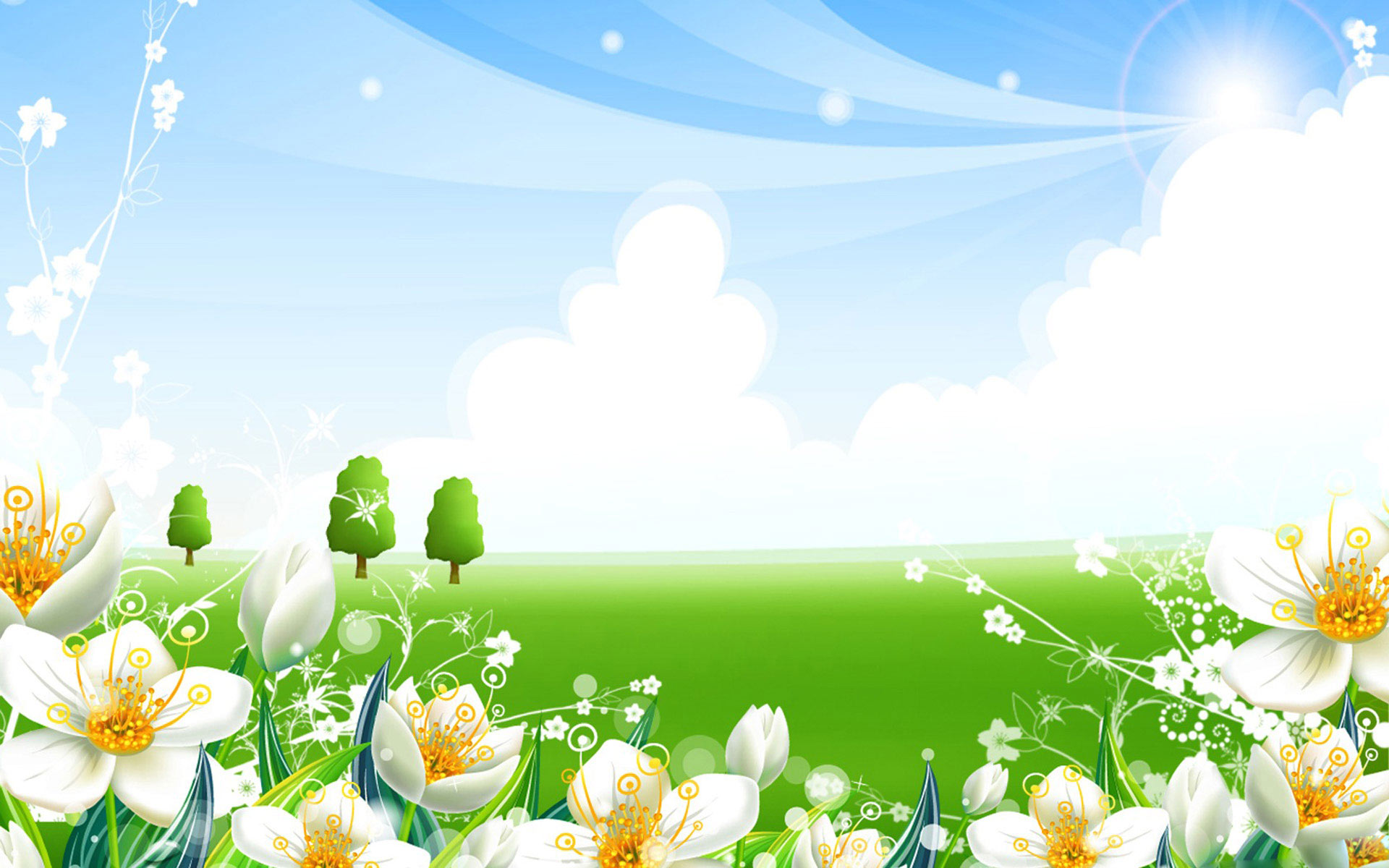 Дидактическая игра «Собери мухомор»Цель: умение соотносить количество и число
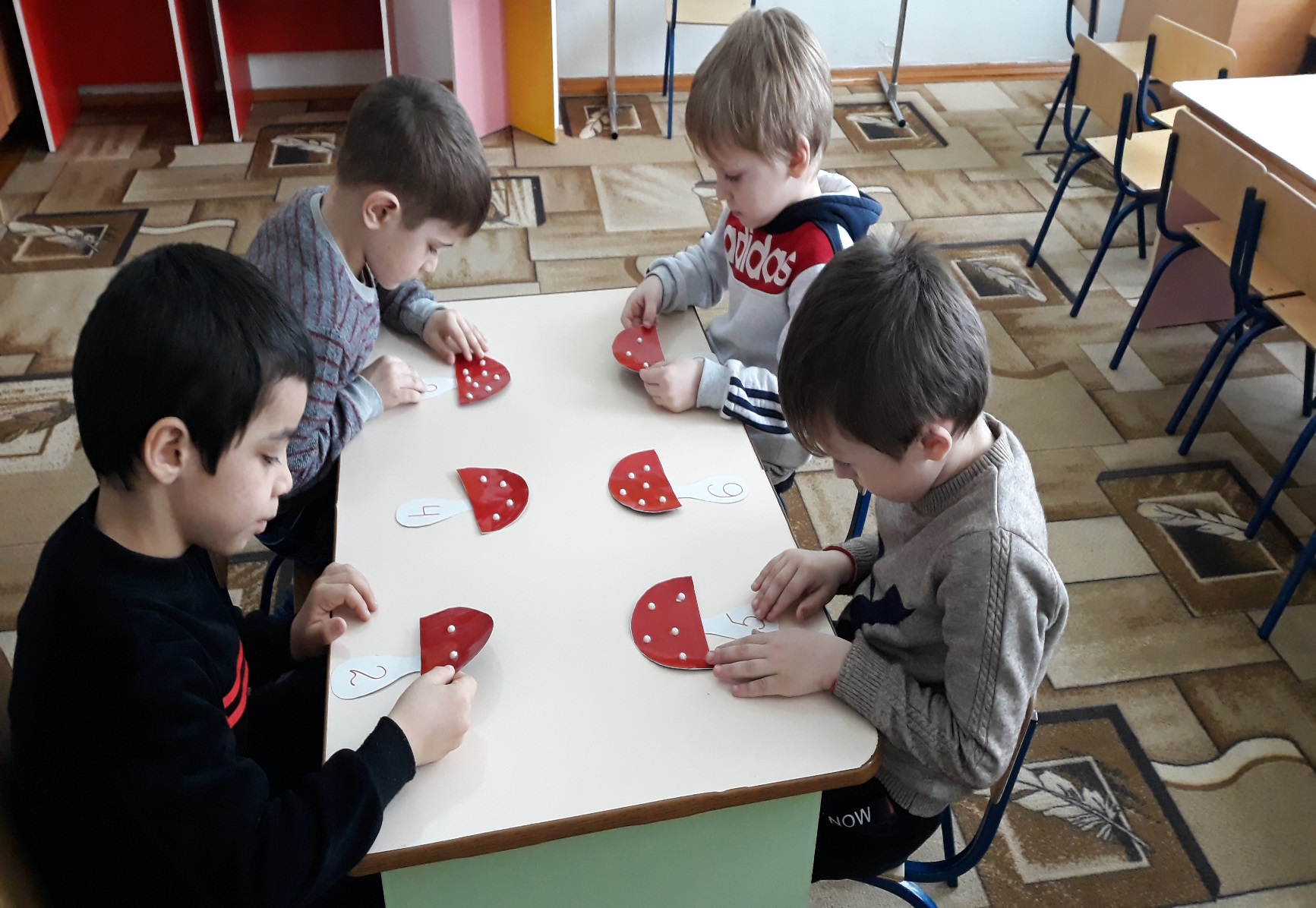 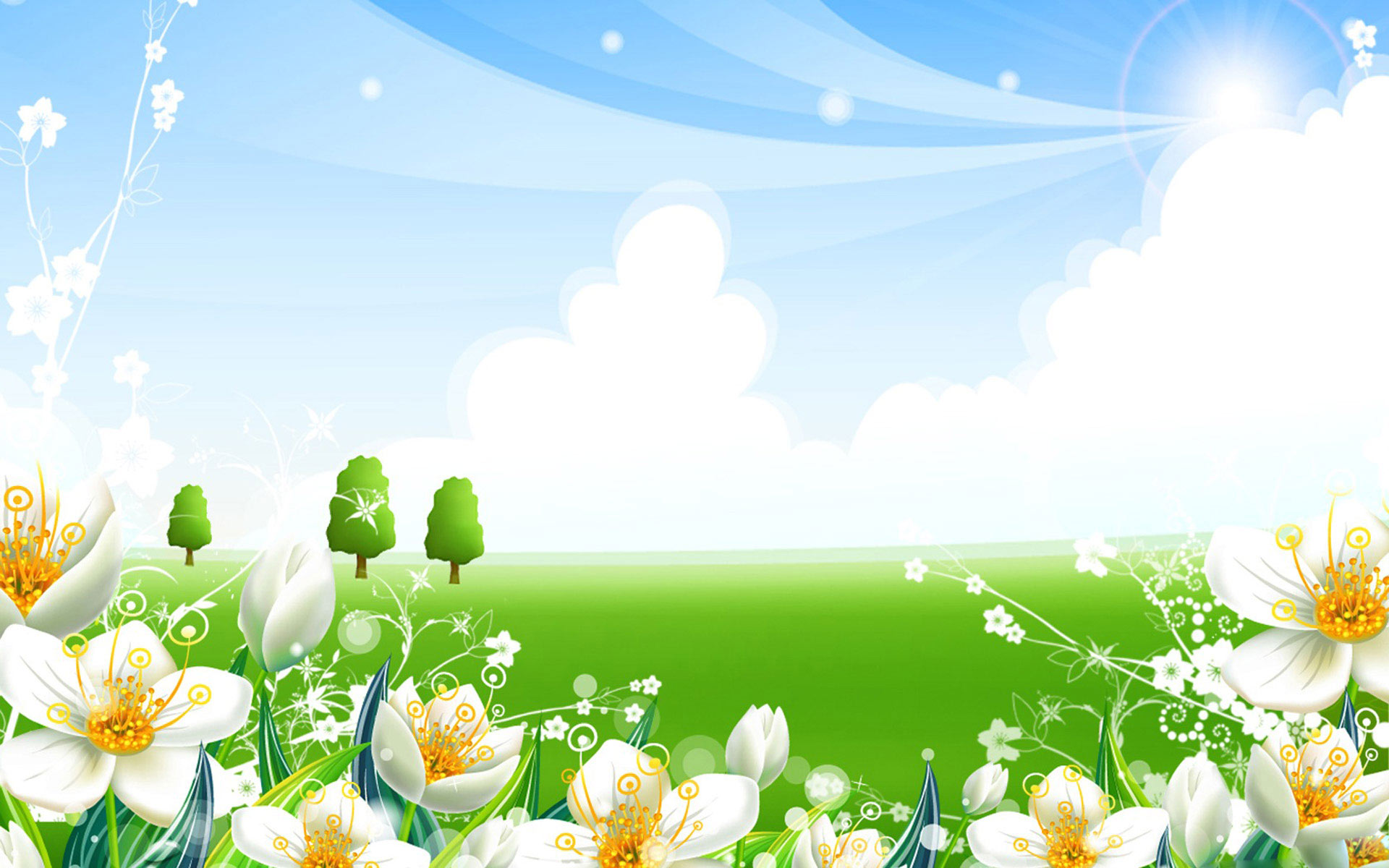 Дидактическая игра «Рыбалка»Цель: закреплять знания о составе числа; развивать память и логическое мышление.
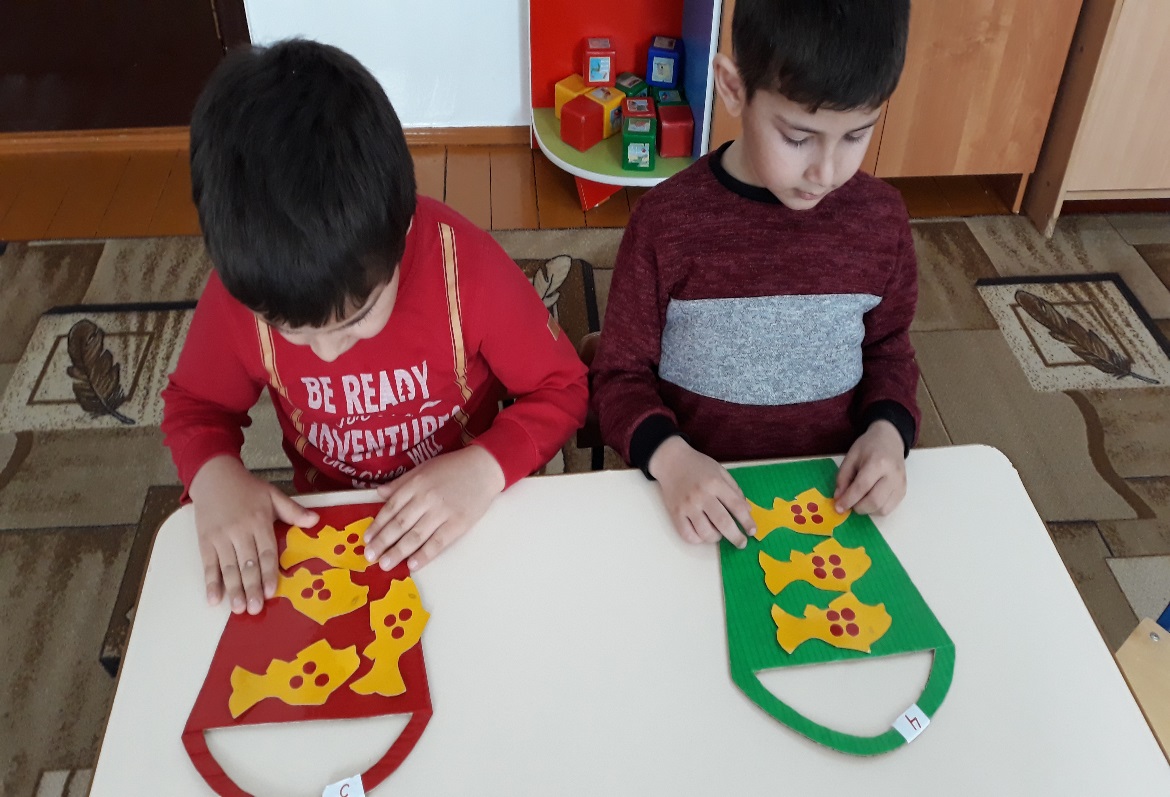 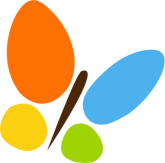 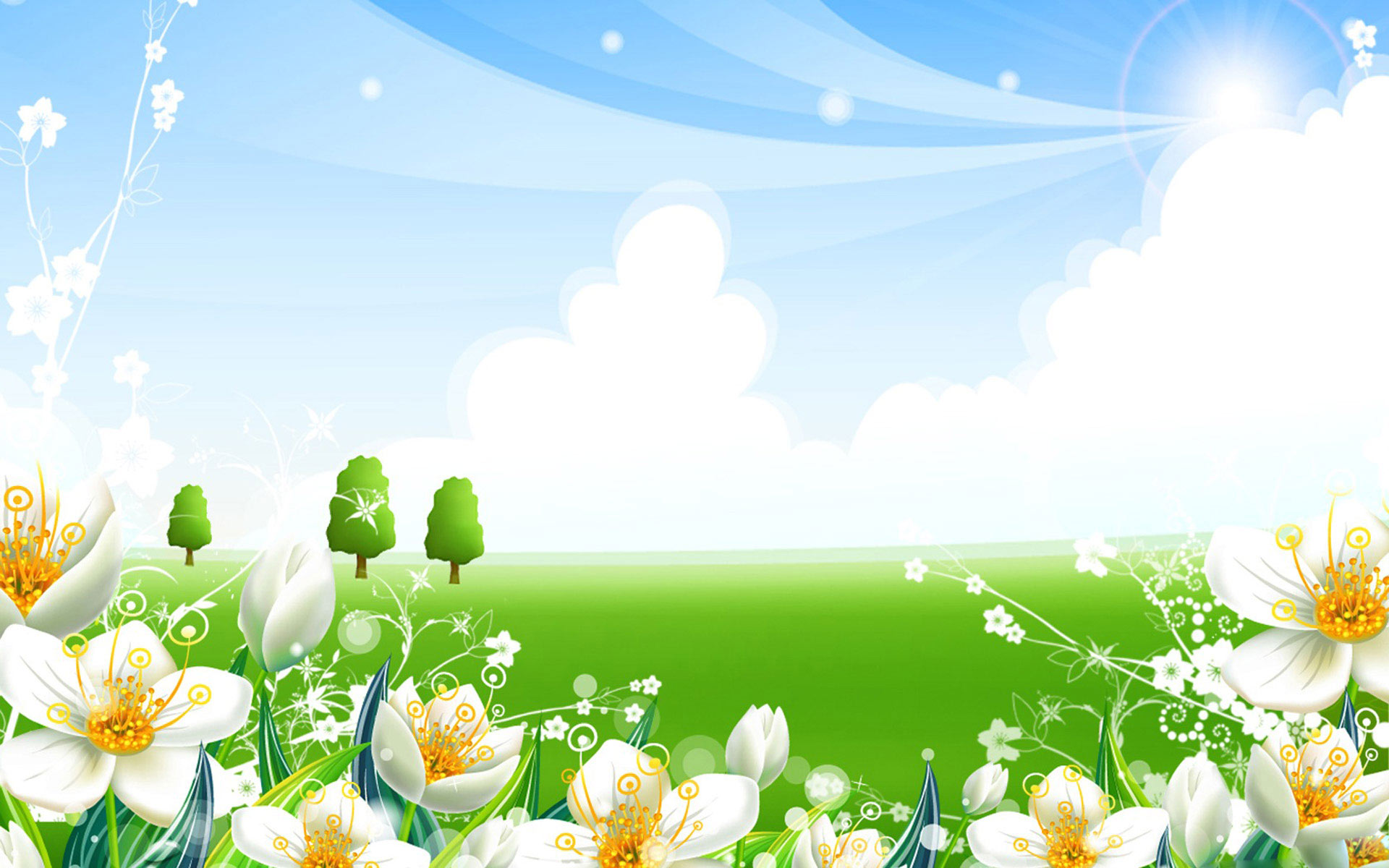 Дидактическая игры «Пирамида», «Яблоки на прищепках» Цель: учить собирать предметы по величине и по цвету, закрепление знаний о соотношении количества и числа в пределах до 5
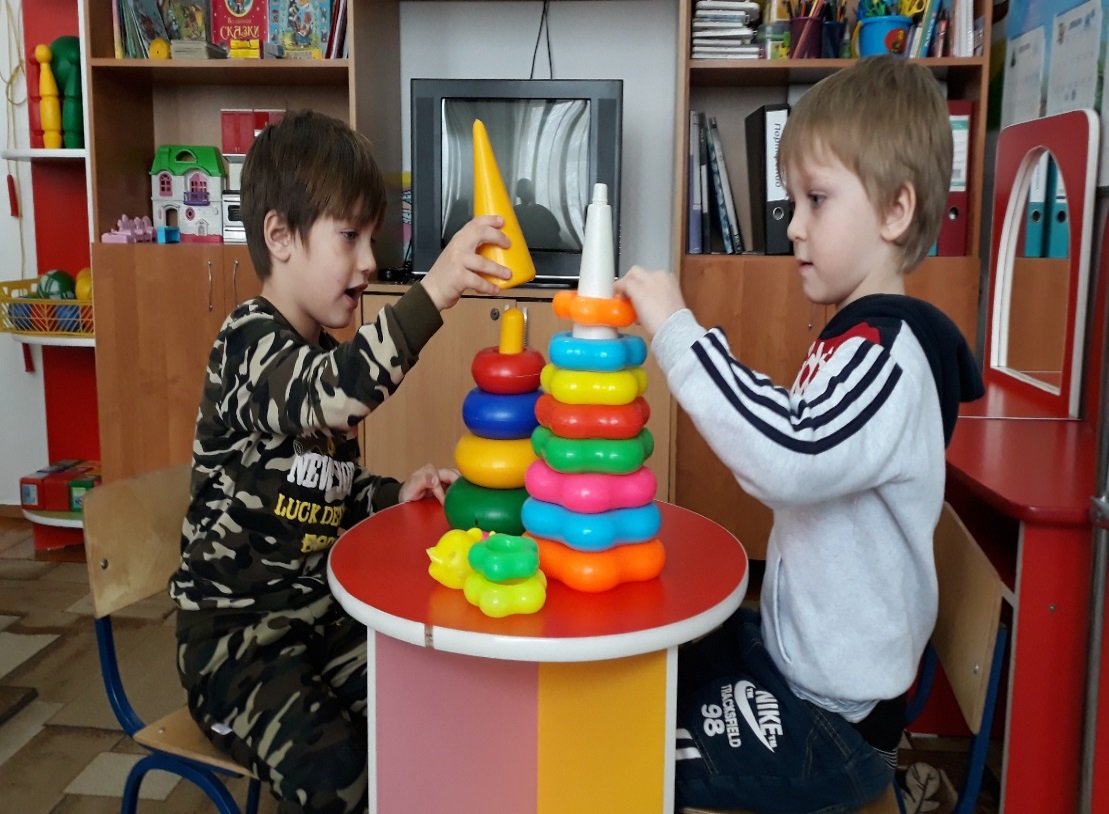 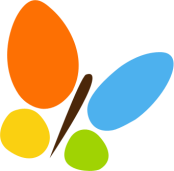 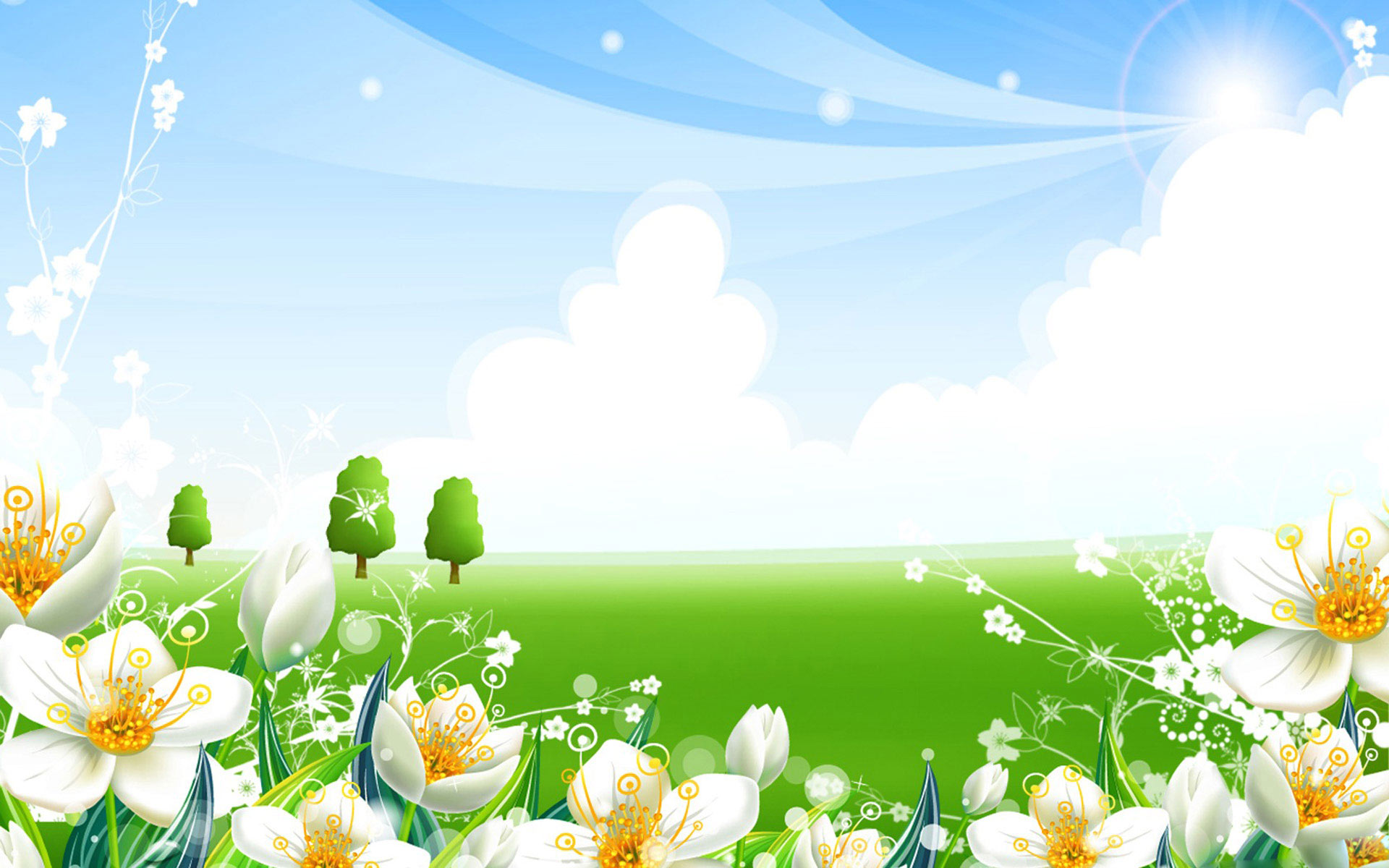 Презентация «Паровозик Чух - Чух учит цифры»
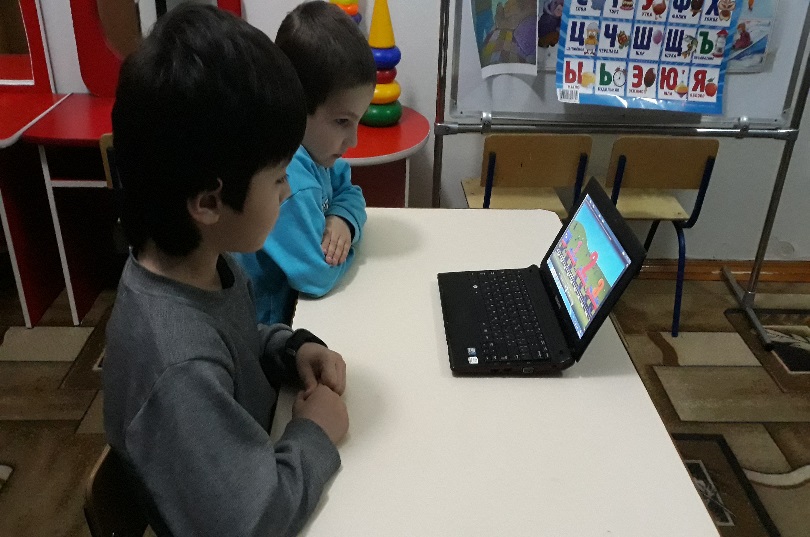 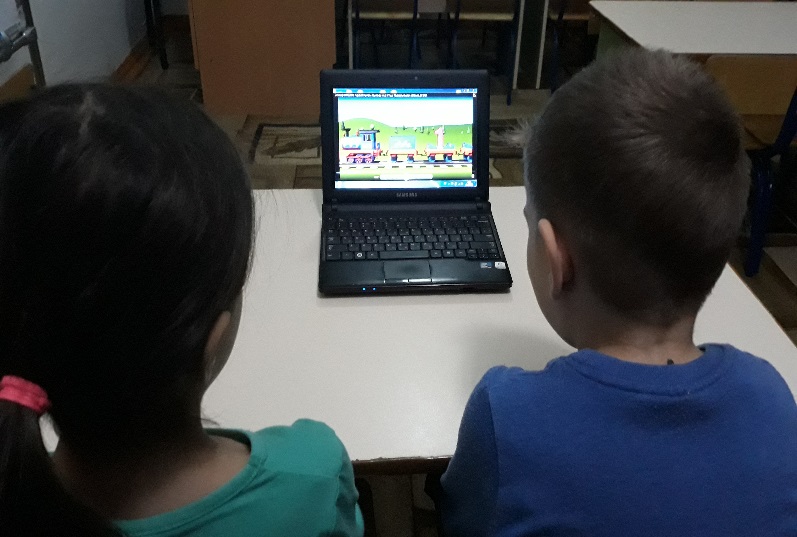 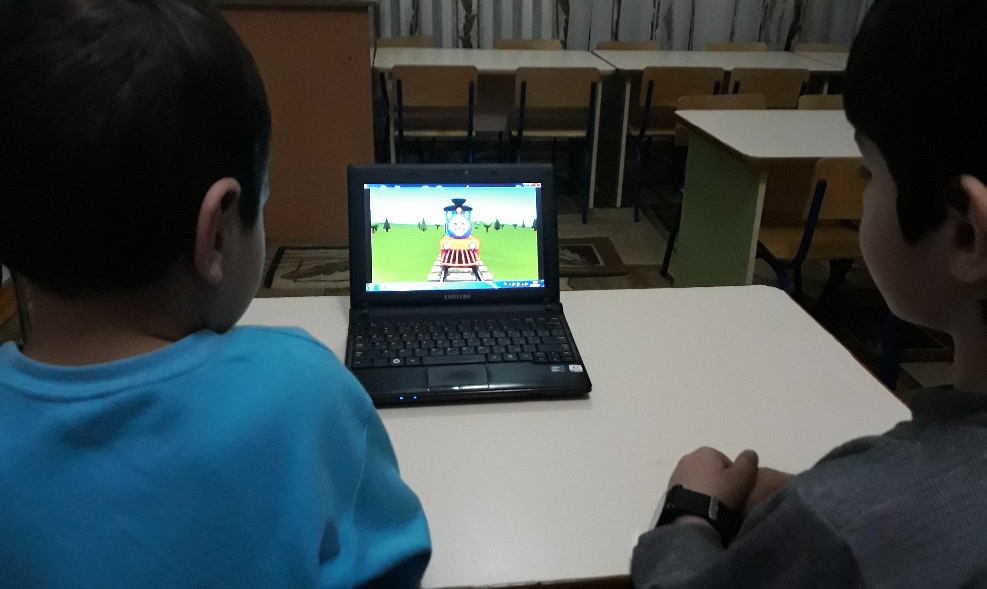 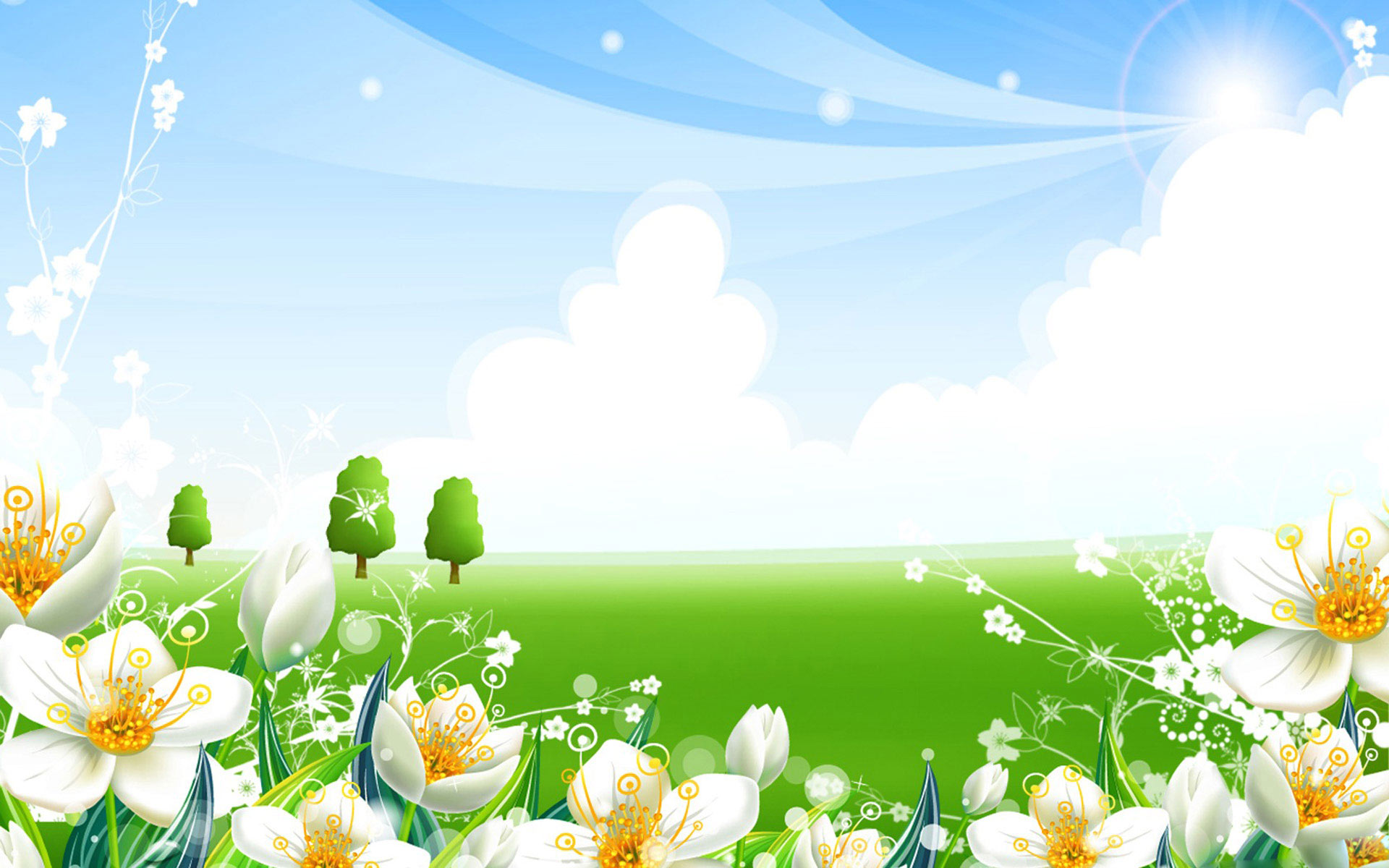 «Количество и счет»Цель: упражнять в счете  предметов по названному числу.
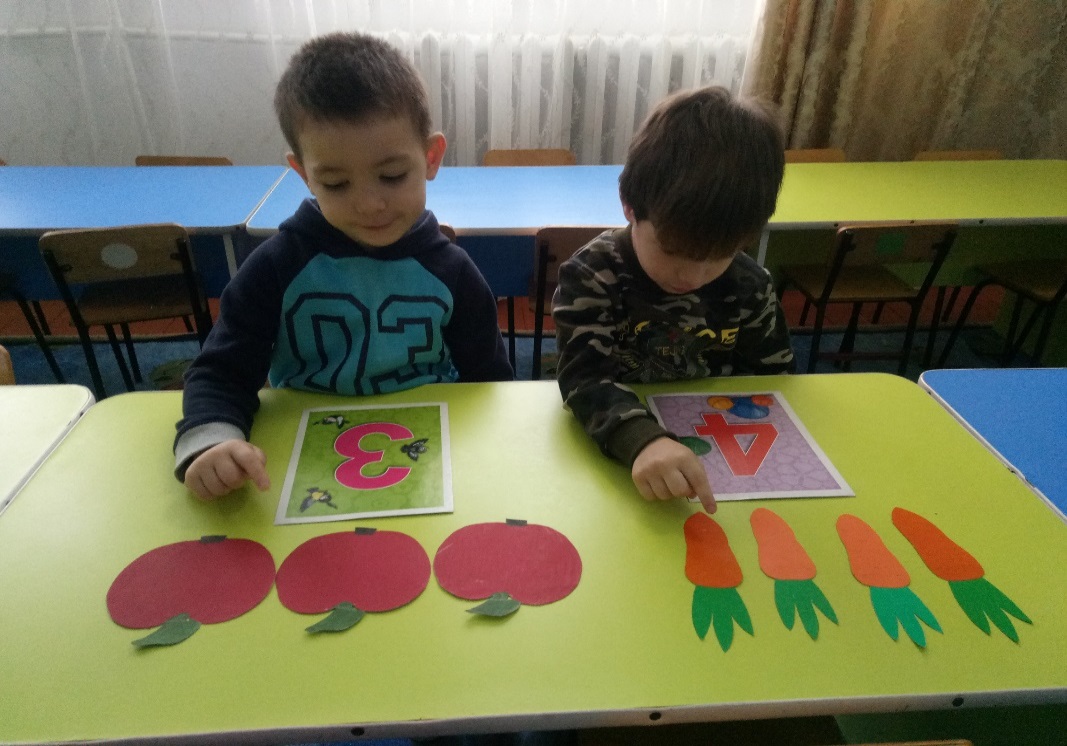 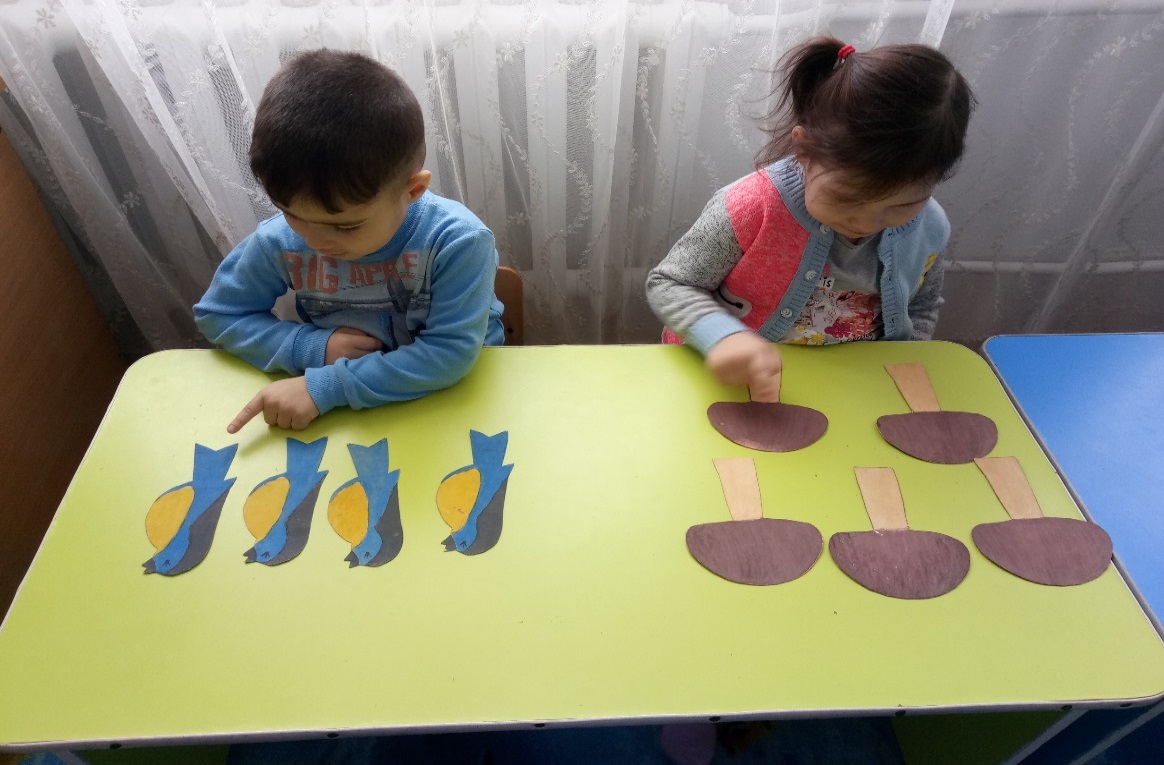 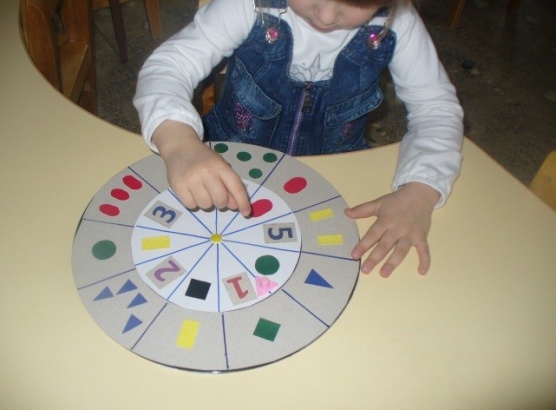 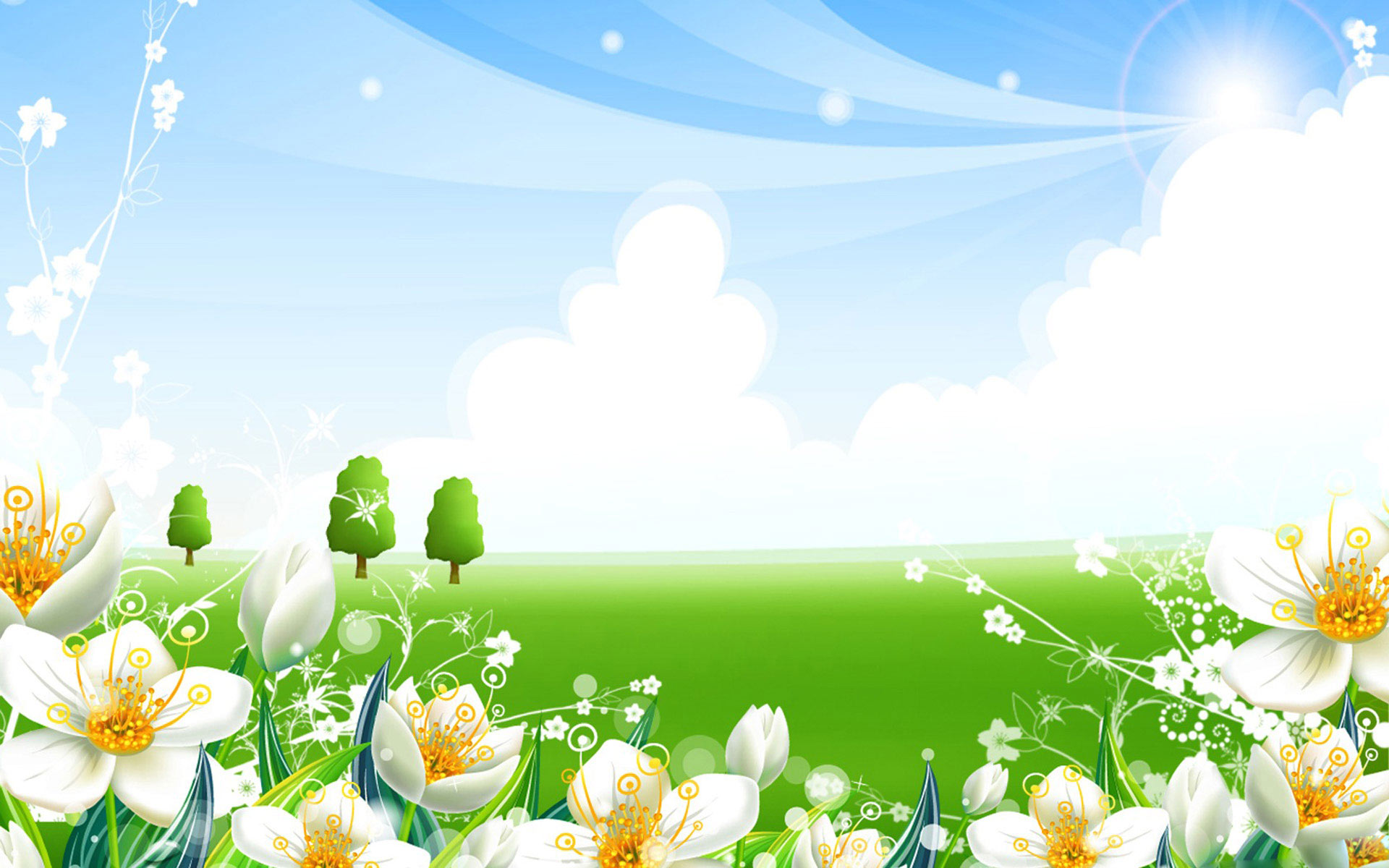 Дидактические игры: « Ваза с цветами», «Математические часы».Цель: продолжать знакомить детей с числами и соответствующим количеством предметов.
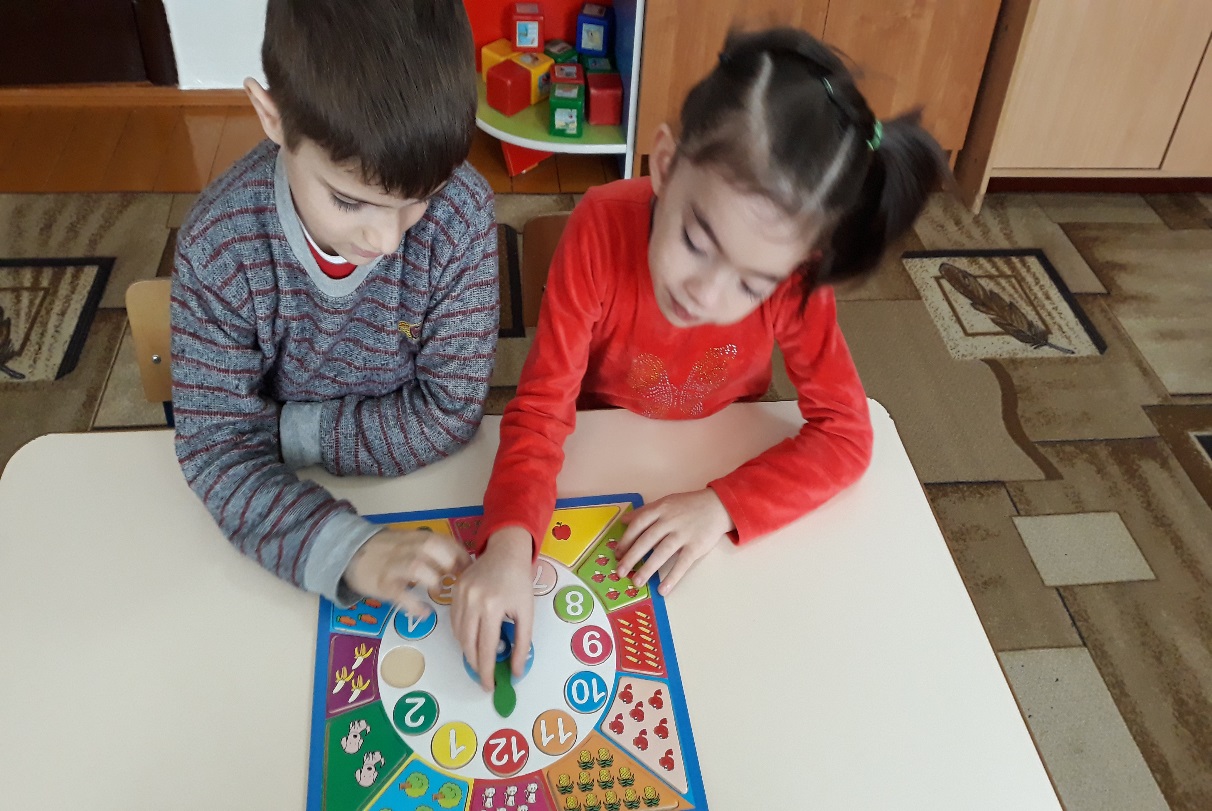 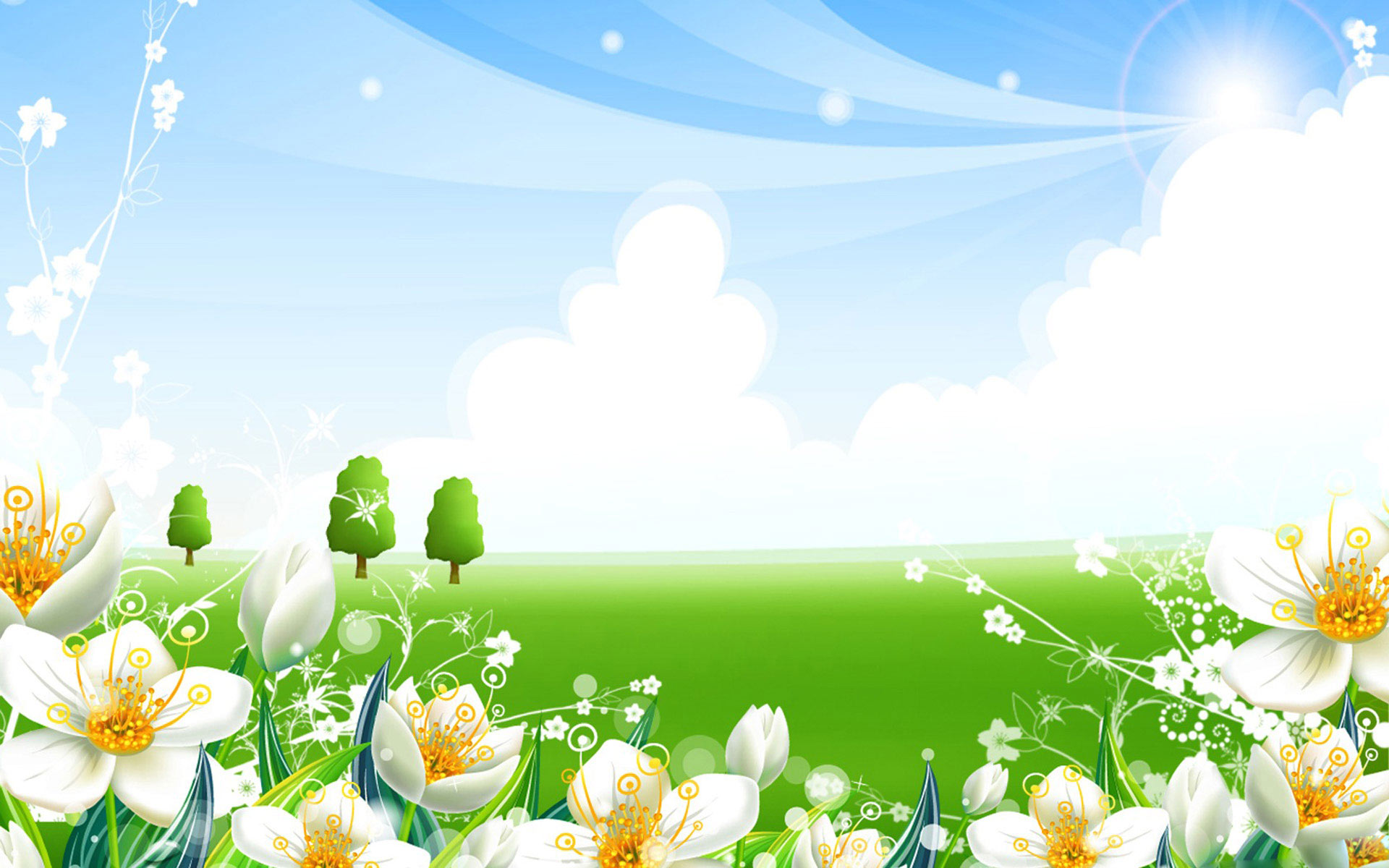 Дидактическая игра «Назови соседей чисел»Цель: учить называть соседей чисел
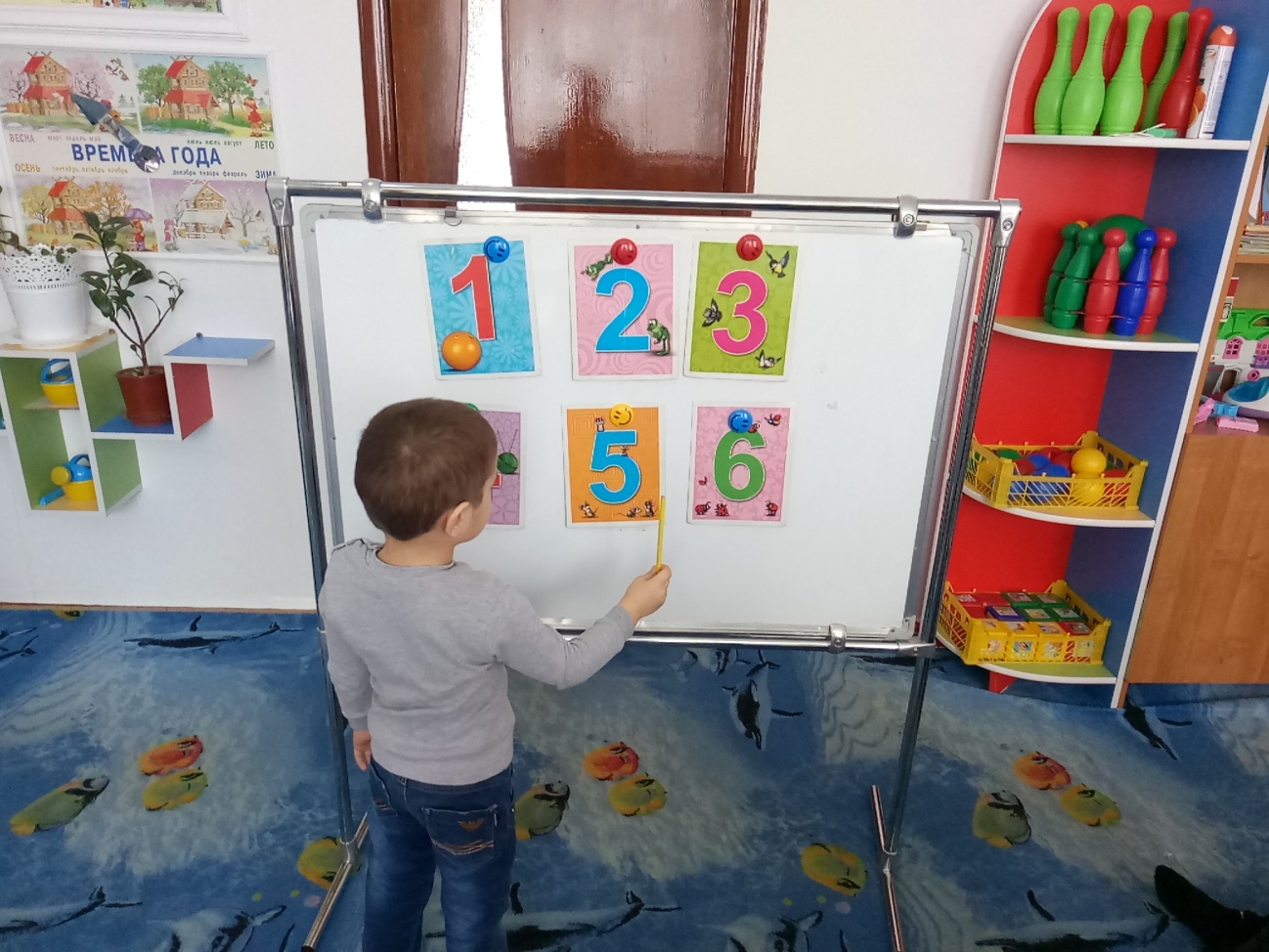 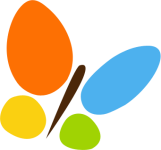 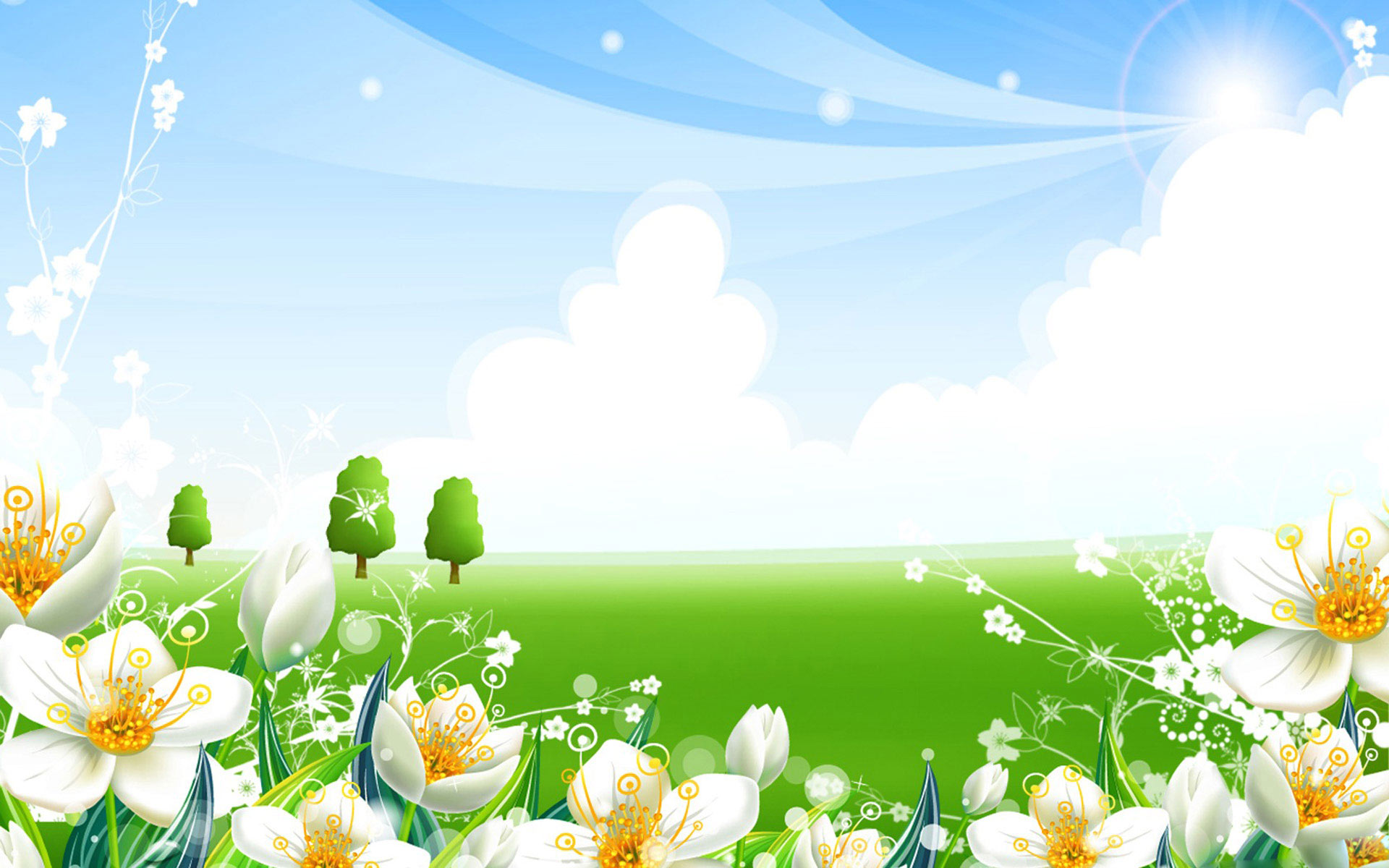 Предметно-развивающая среда
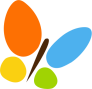 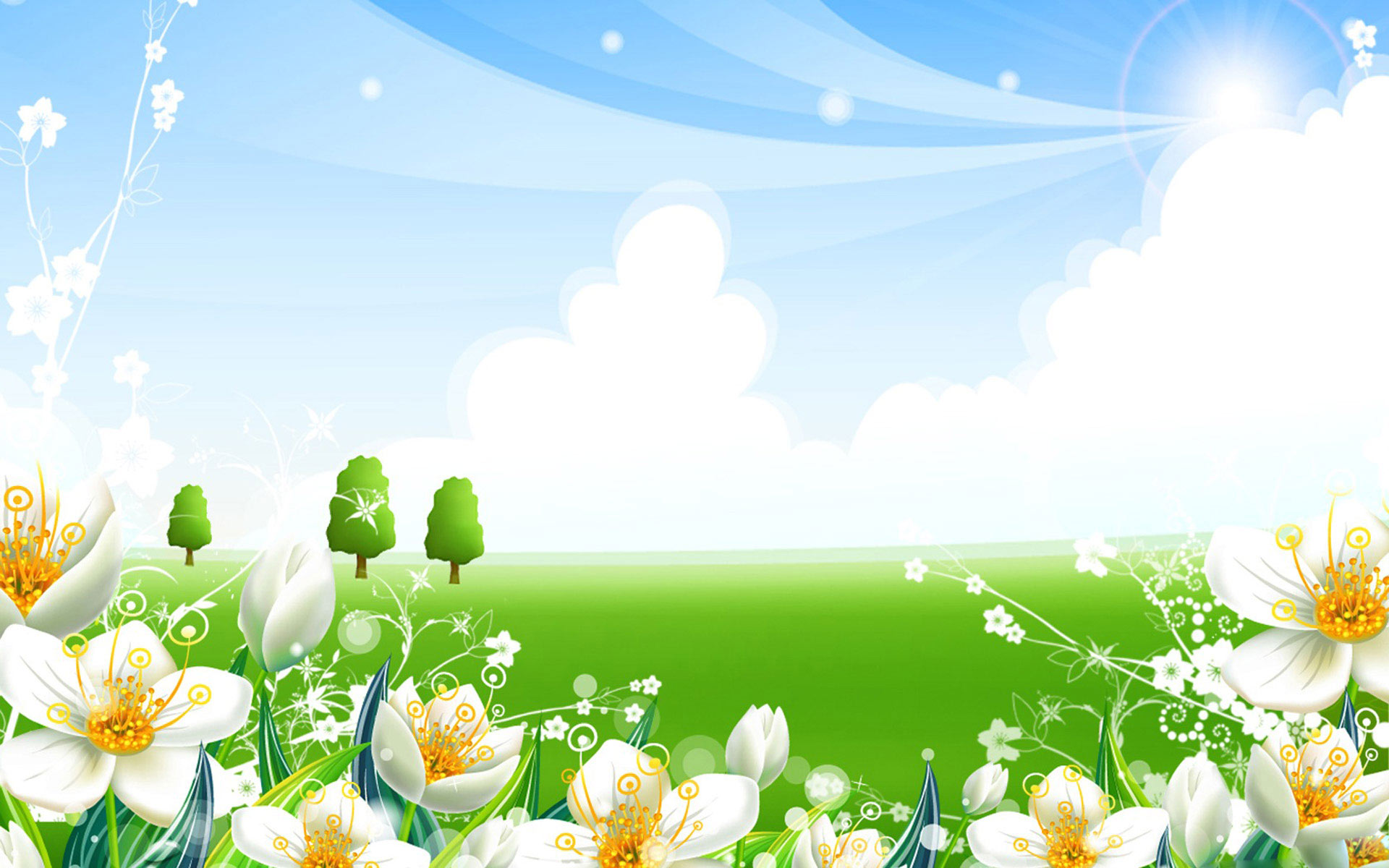 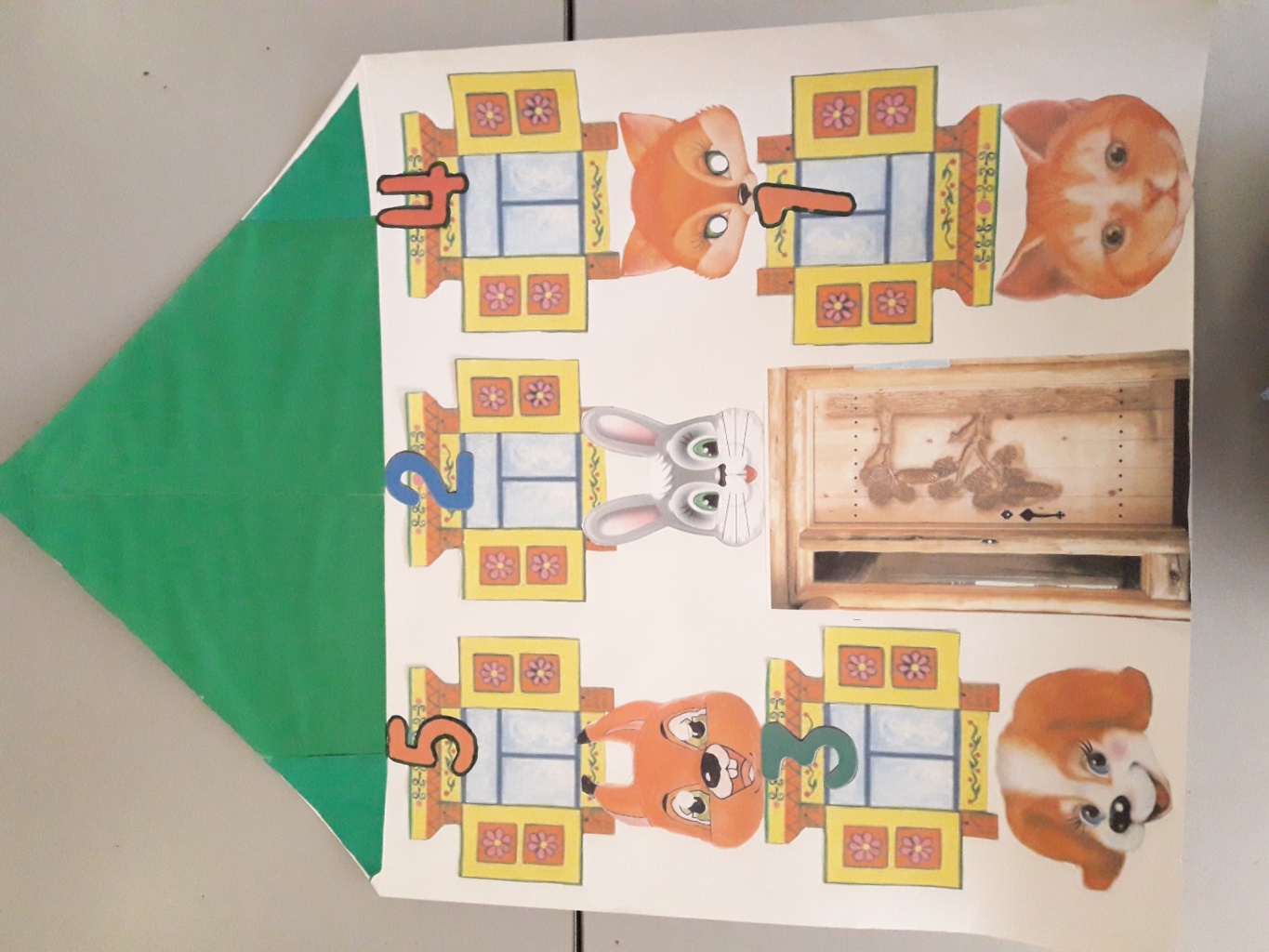 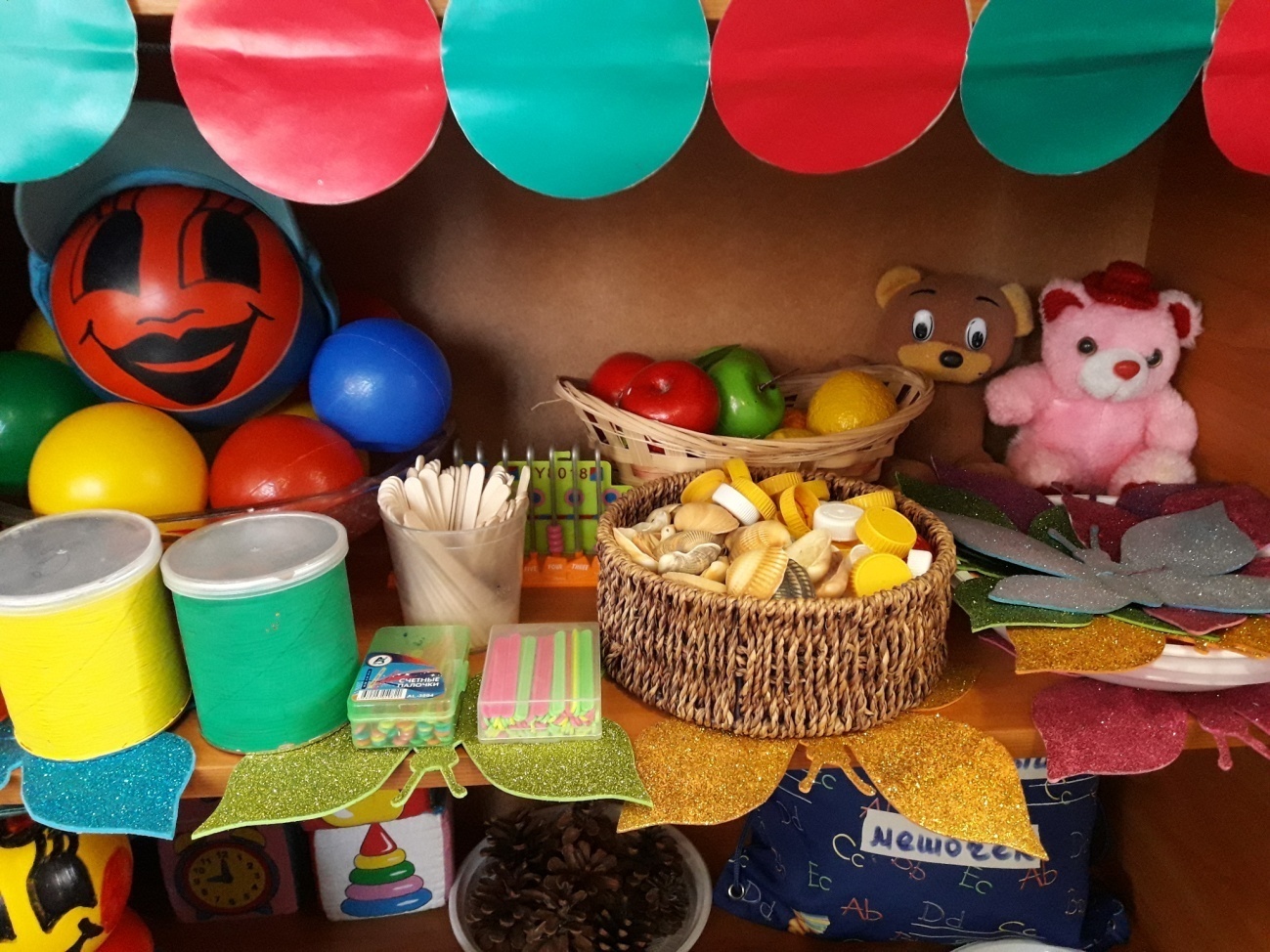 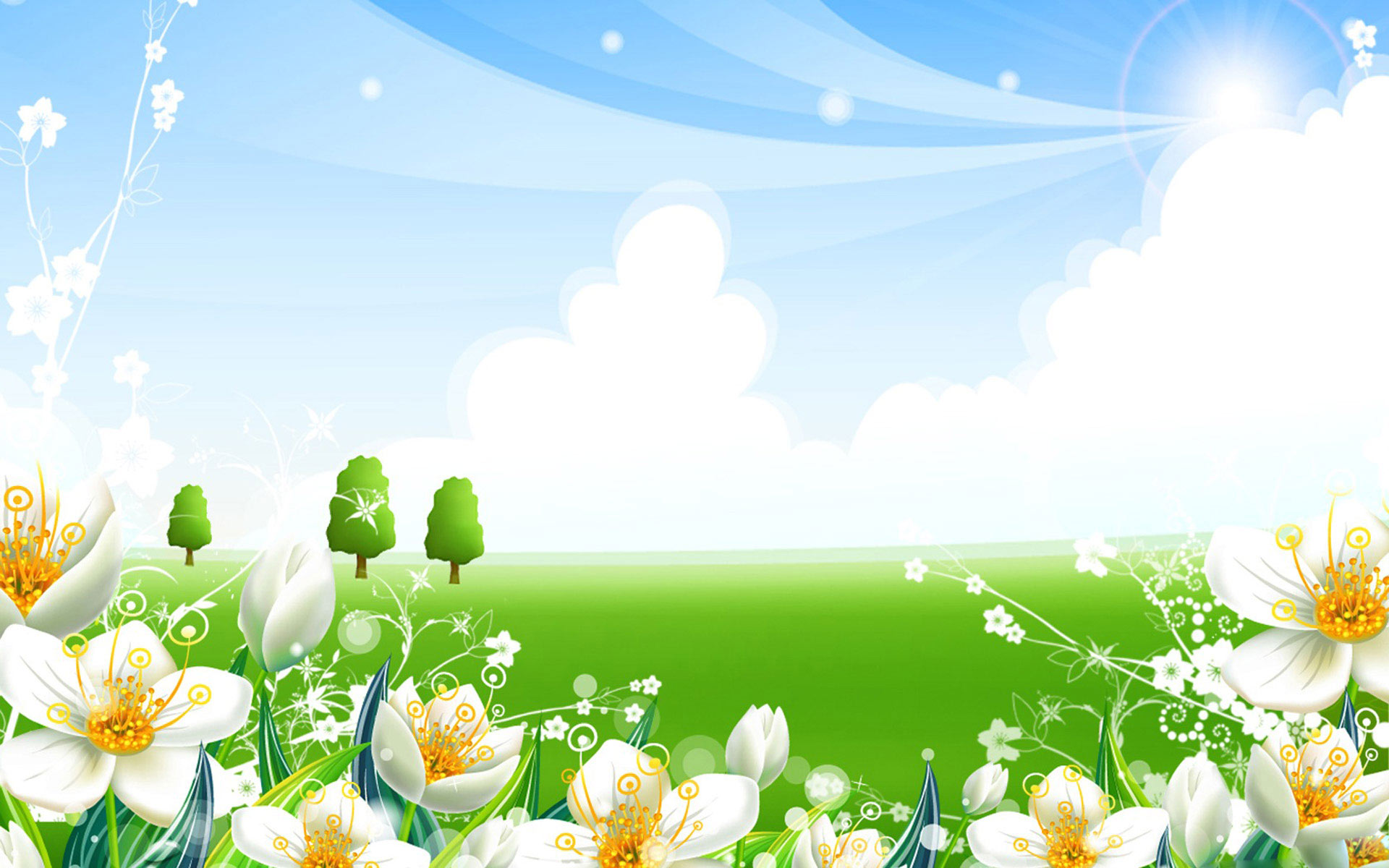 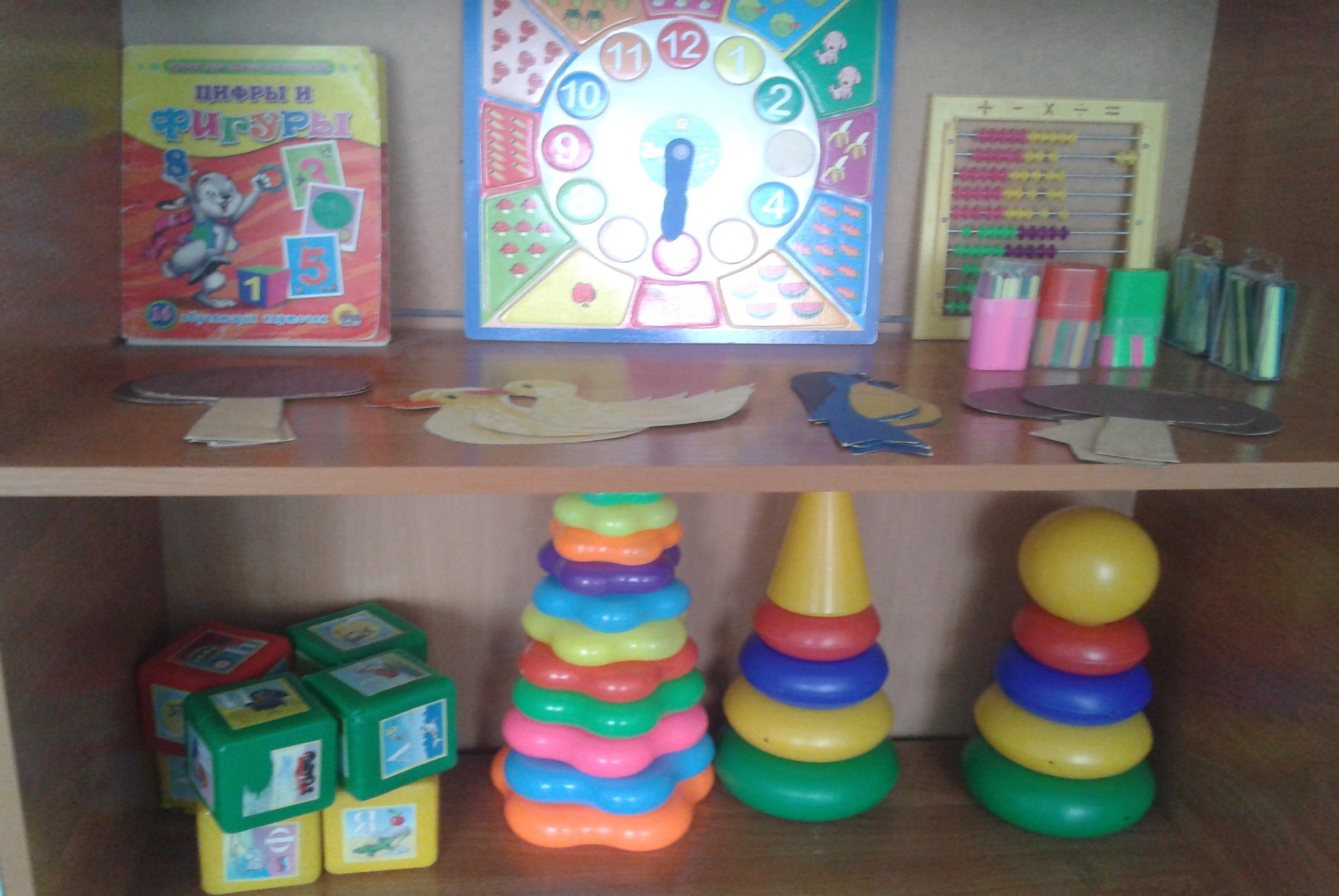 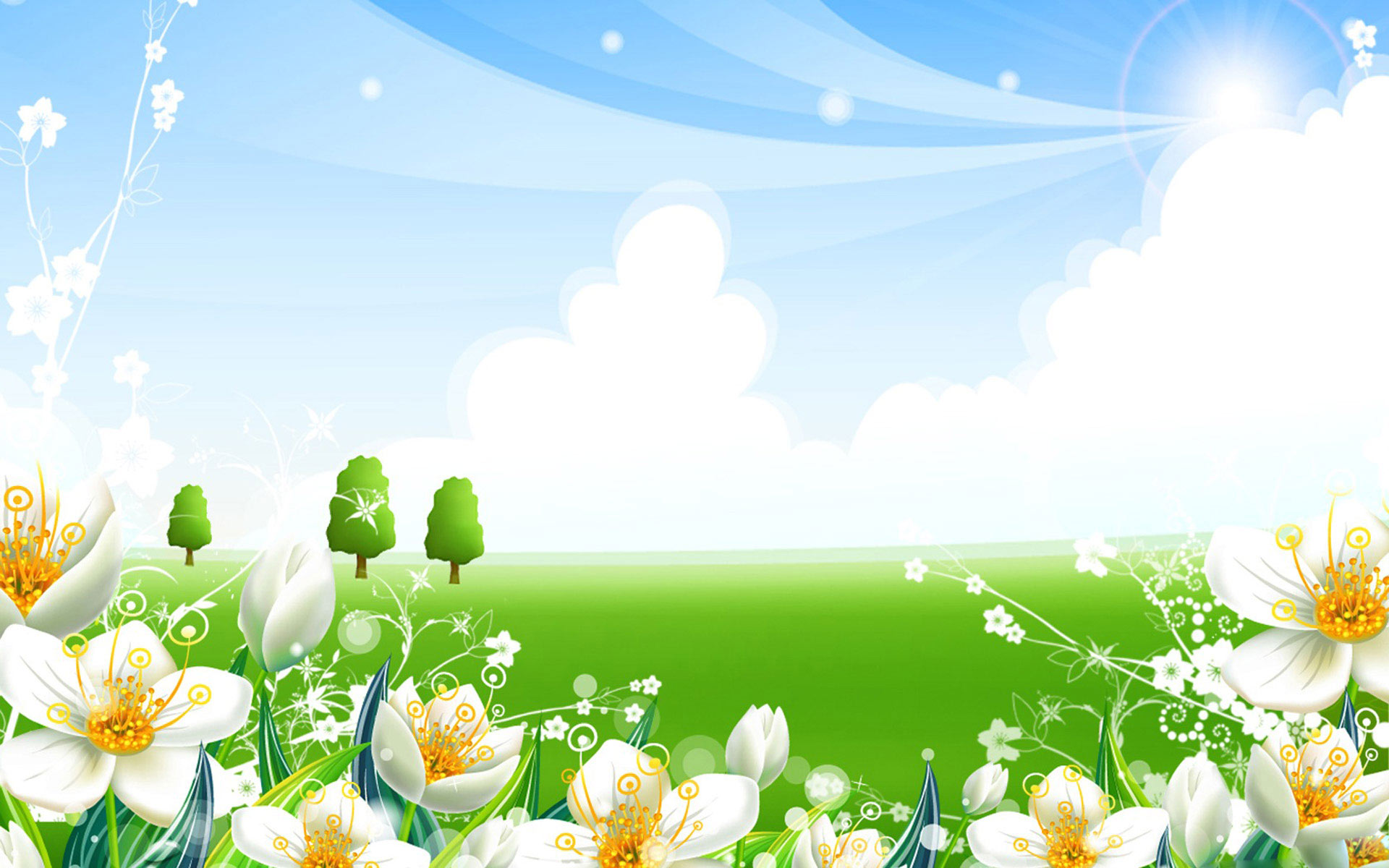 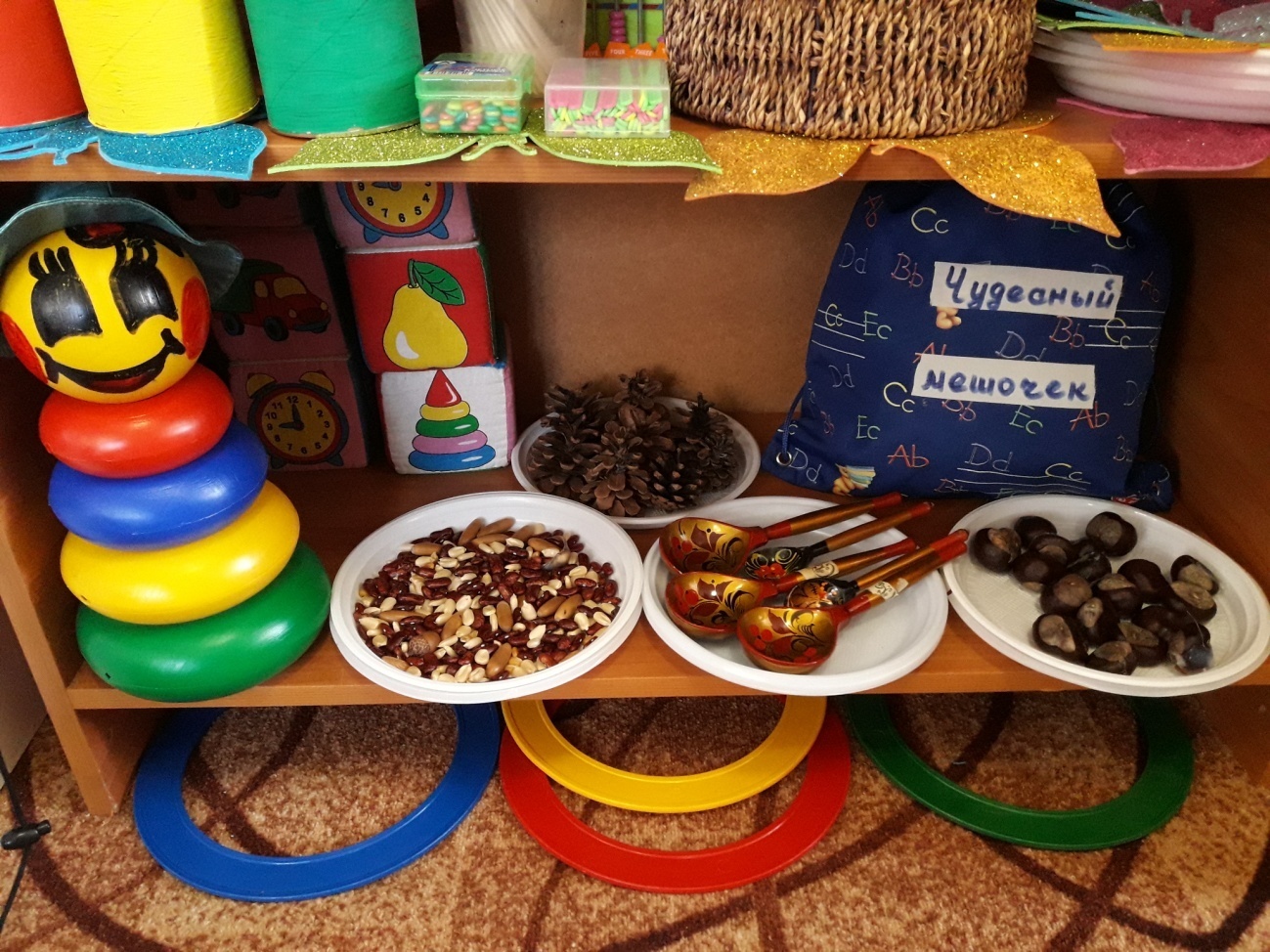 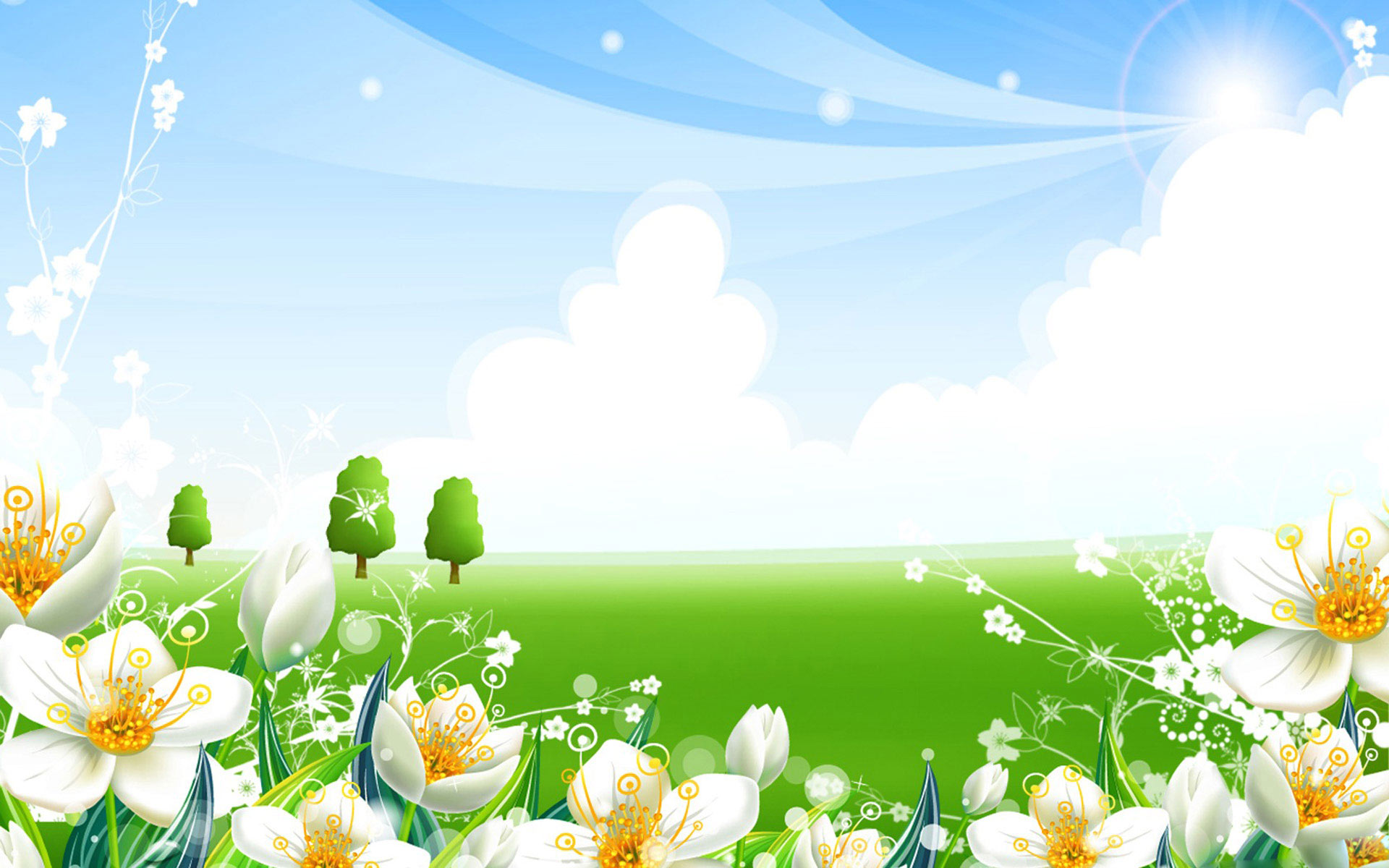 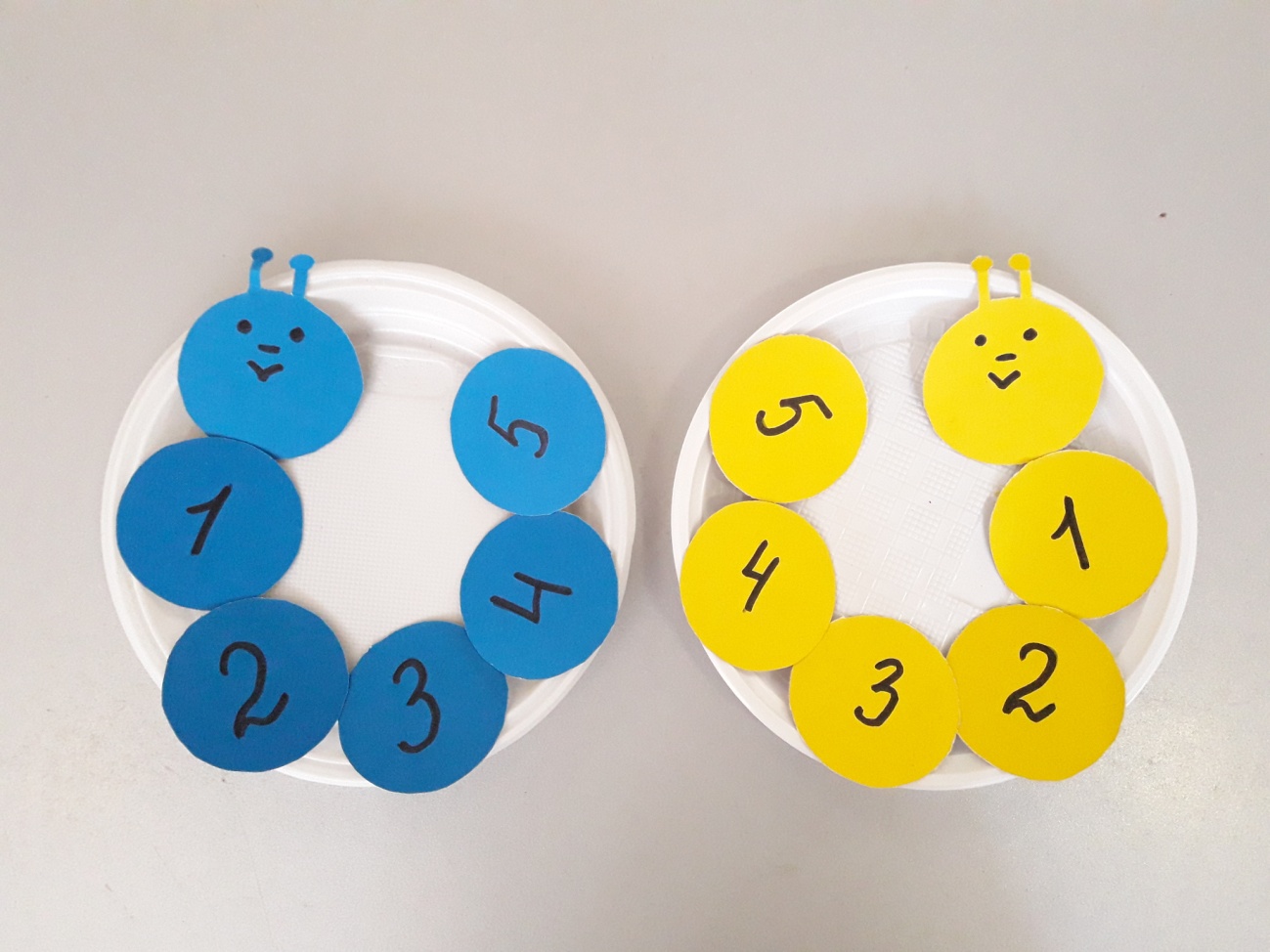 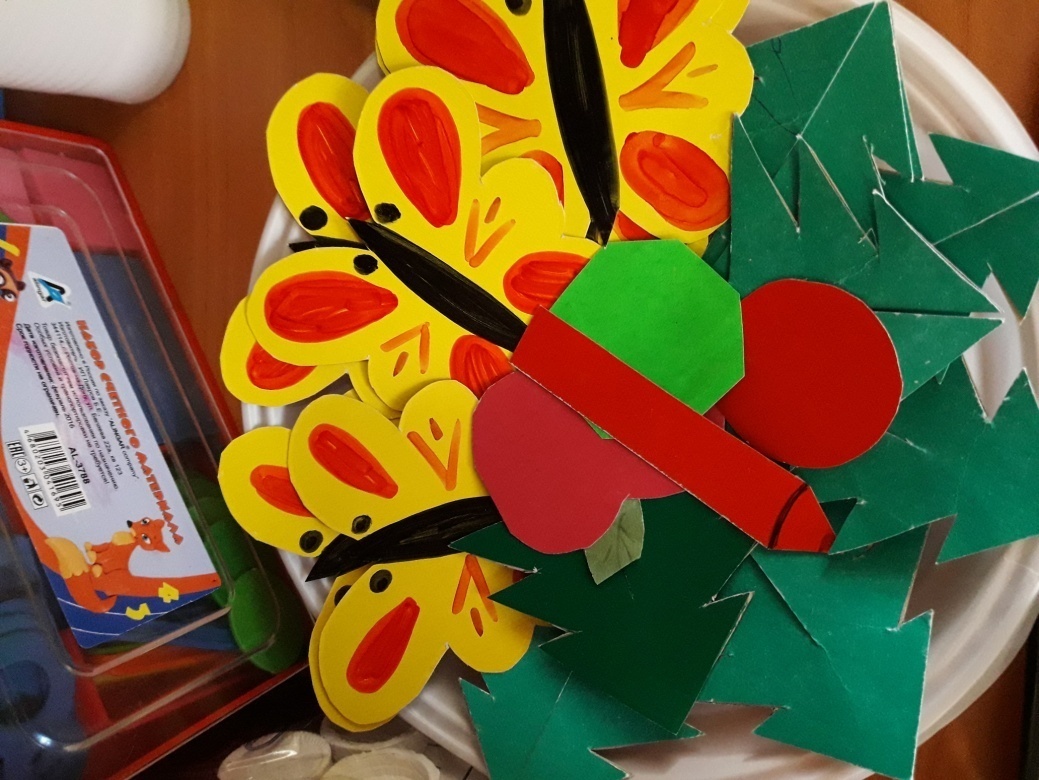 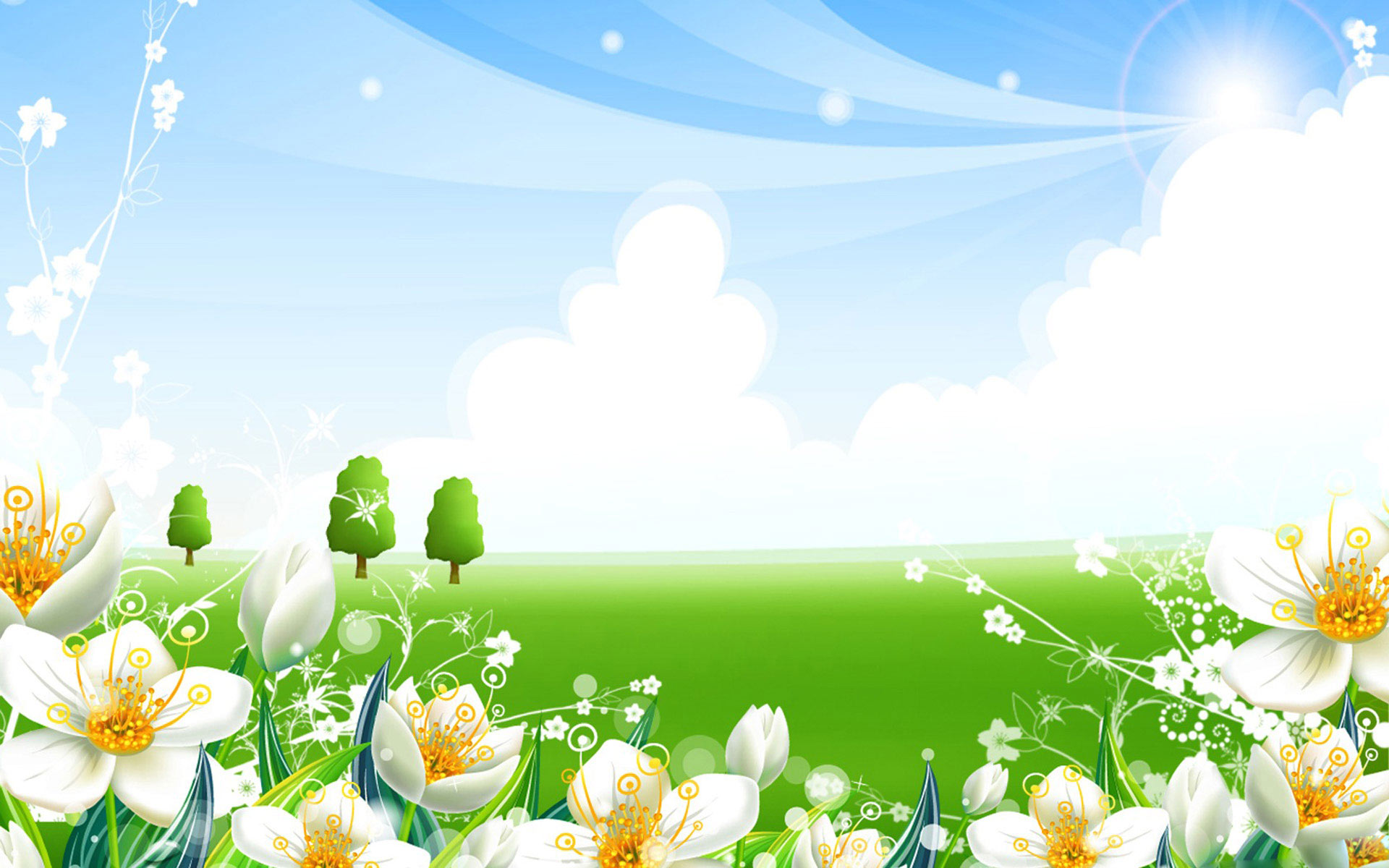 Этапы реализации
Заключительный этап
Апрель-май 2018г.
Проект реализован.

Анализ мониторинга математического   развития 2017-2018гПоказ интегрированного занятия для родителей и педагогов по формированию элементарных математических представлений.Консультация для педагогов «Использование дидактических игр, как способ формирования математических способностей у детей дошкольного возраста.Мастер – класс для педагогов 
 Математический планшет «Геометрик»
Консультации для родителей«Веселая математика дома», «Дидактические игры по формированию элементарных математических представлений», «Веселая математика дома»
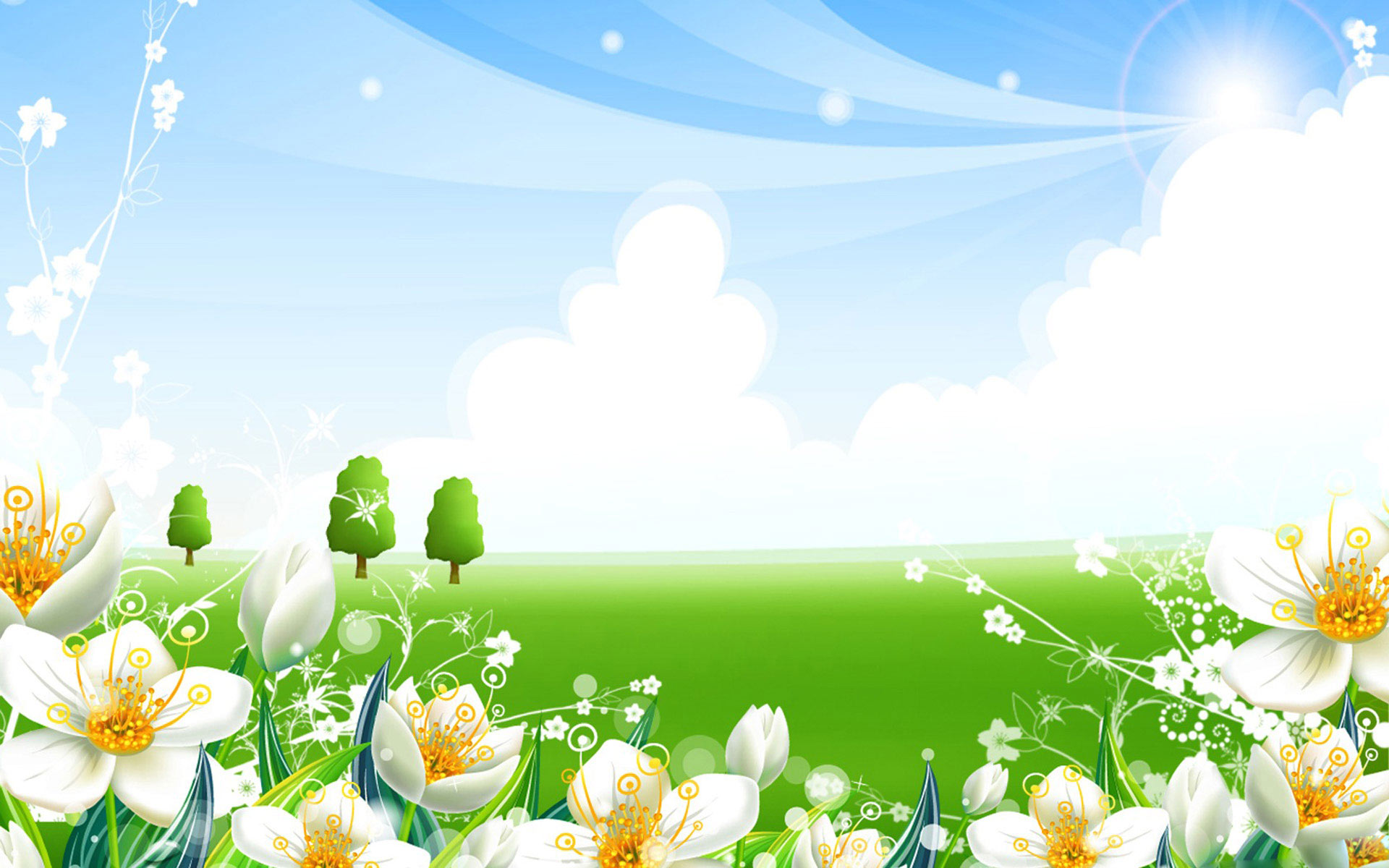 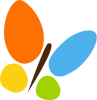 Интегрированное занятие «В гости к зайчику»
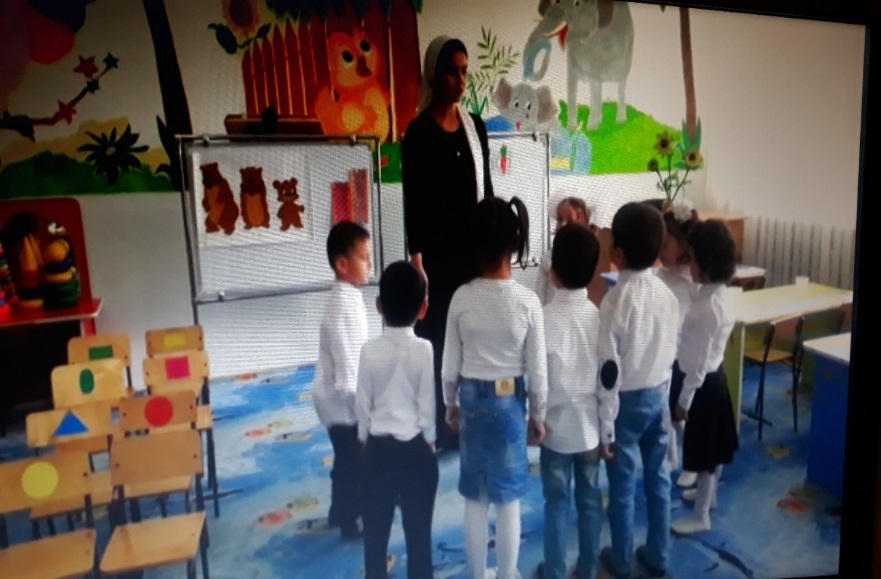 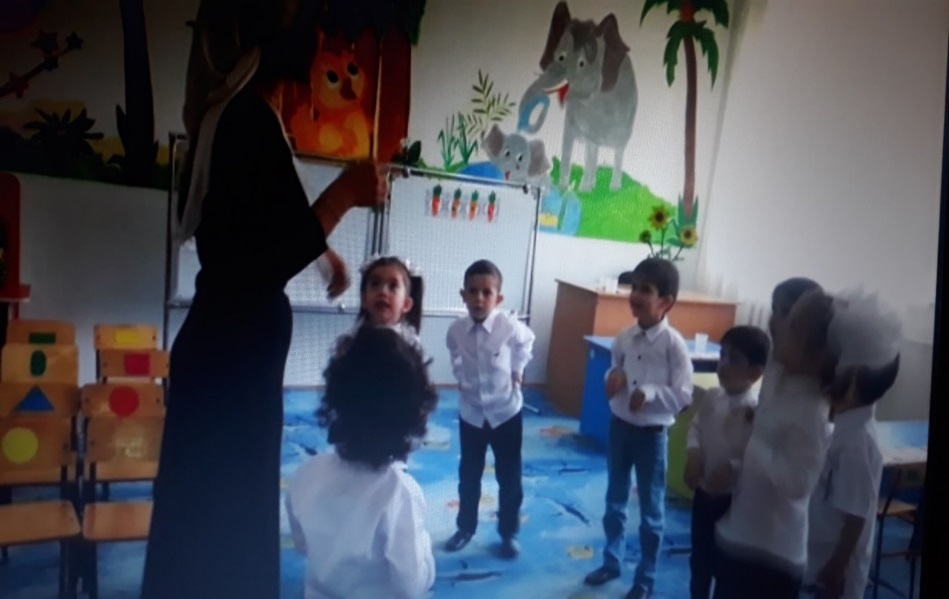 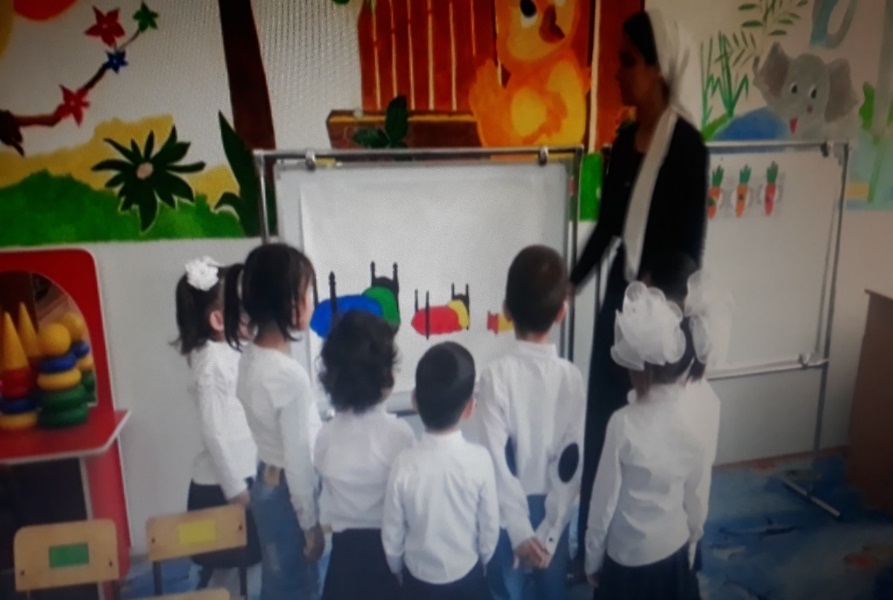 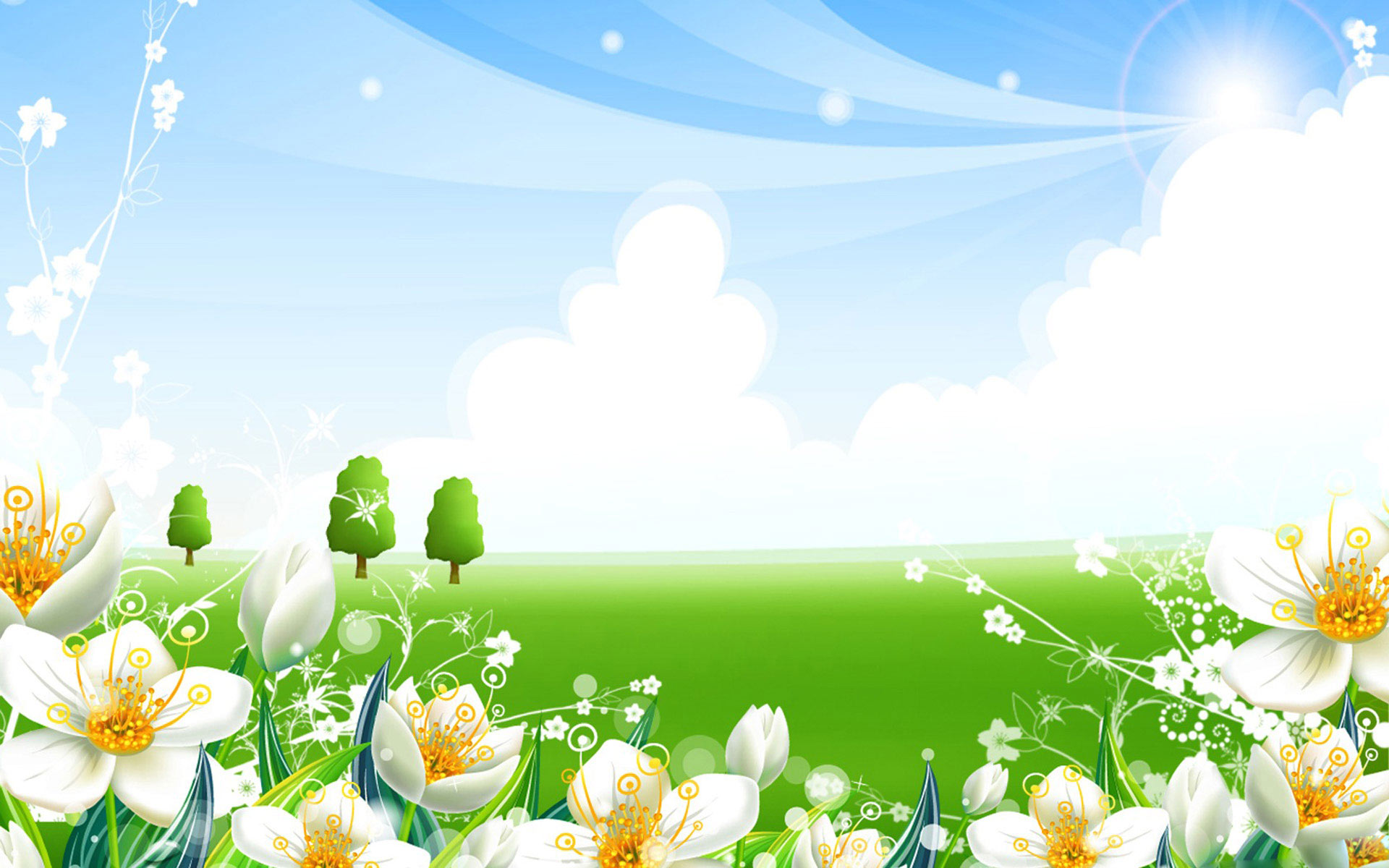 Работа с педагогамиКонсультация для педагогов 
«Использование дидактических игр, как способ формирования математических способностей у детей дошкольного возраста.
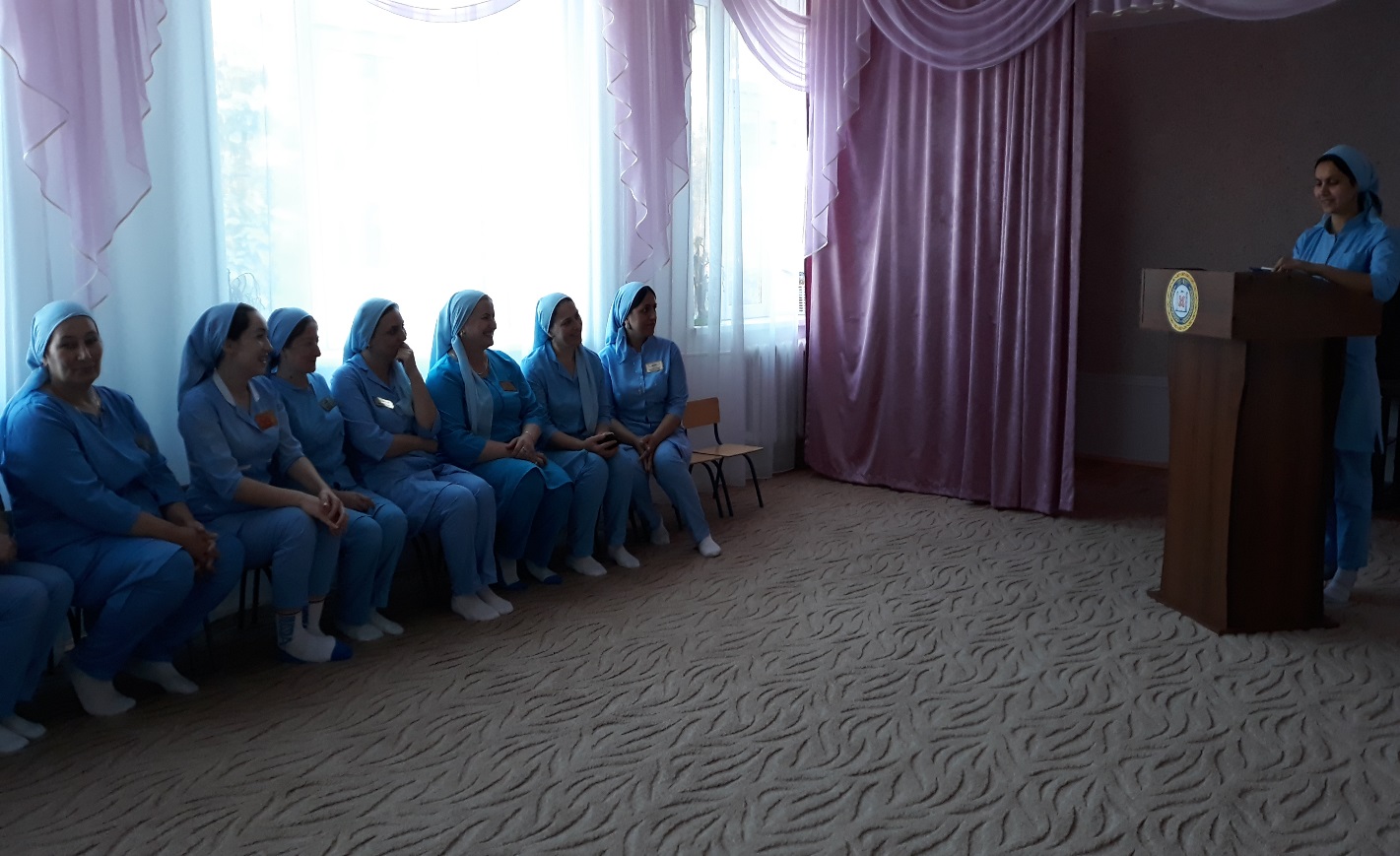 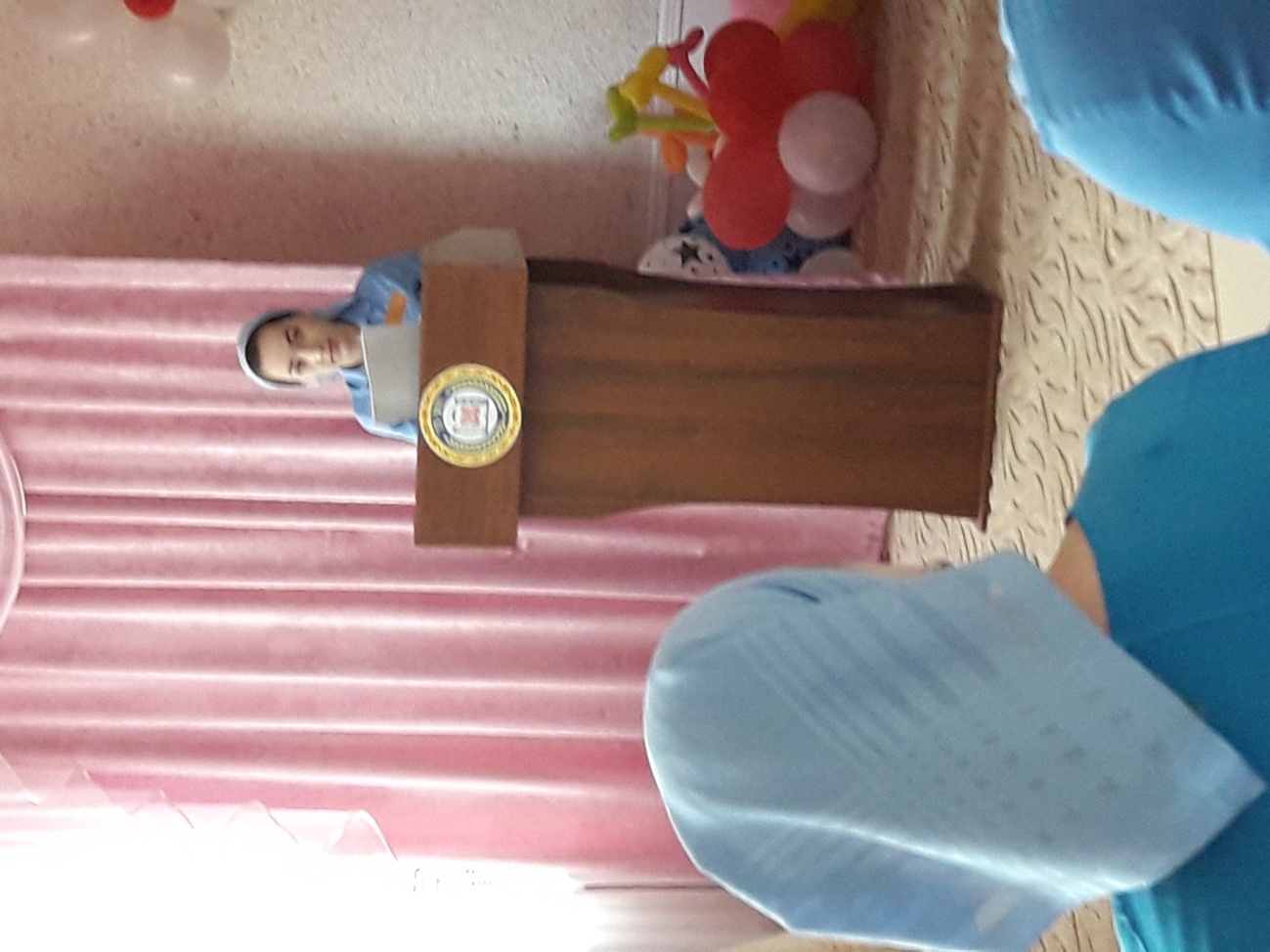 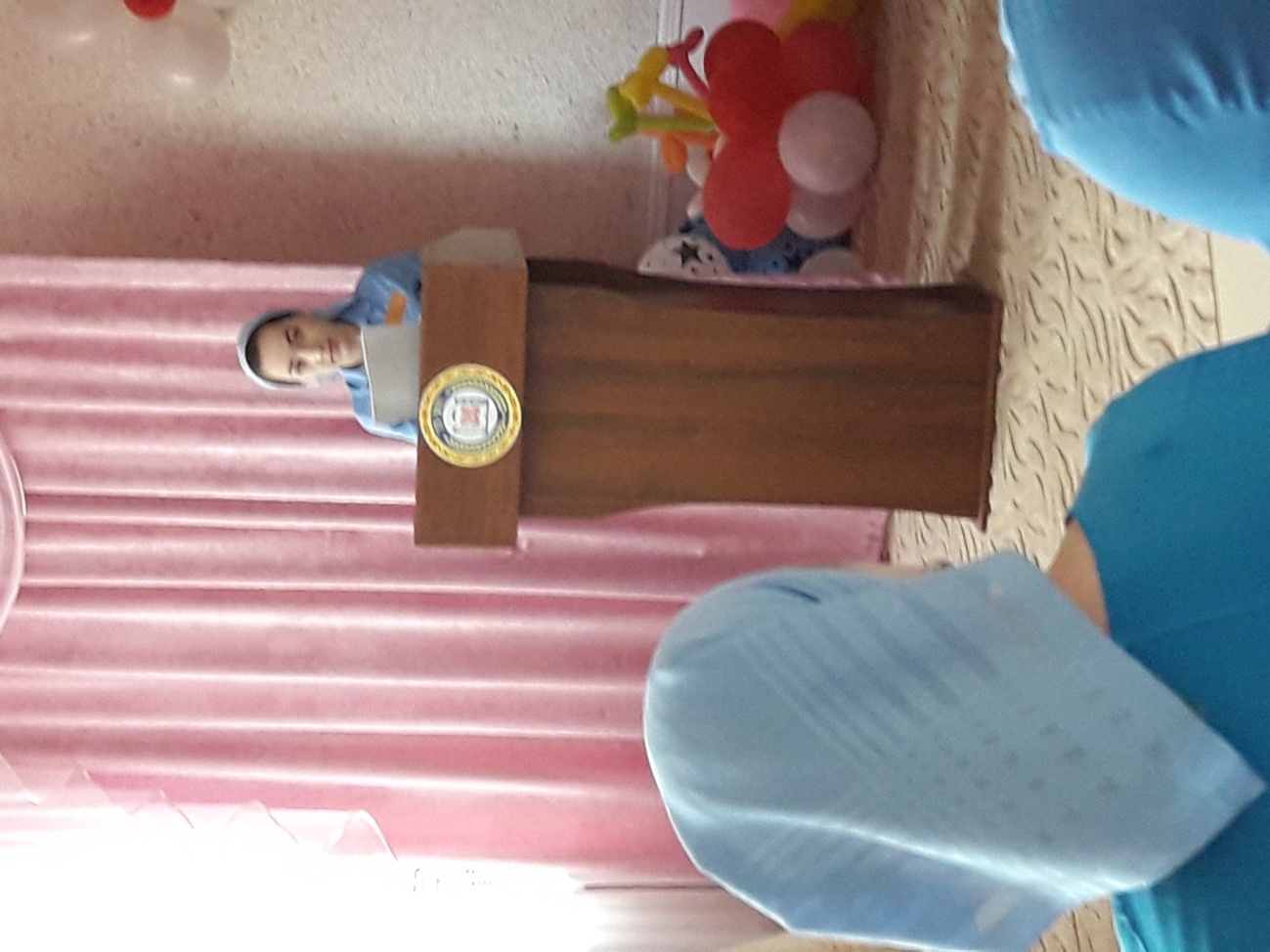 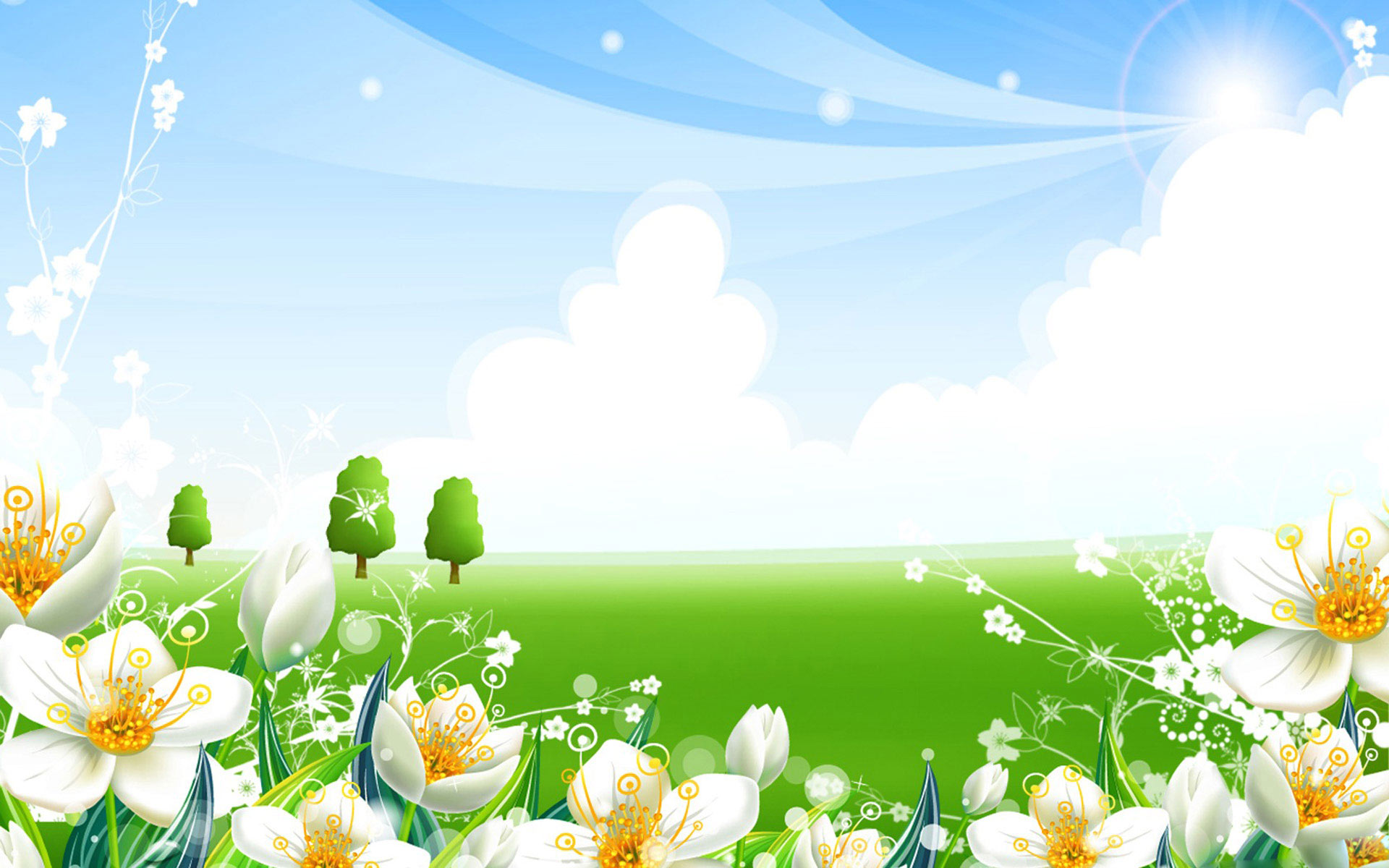 Работа с педагогамиМастер – класс «Математический планшет «Геометрик»
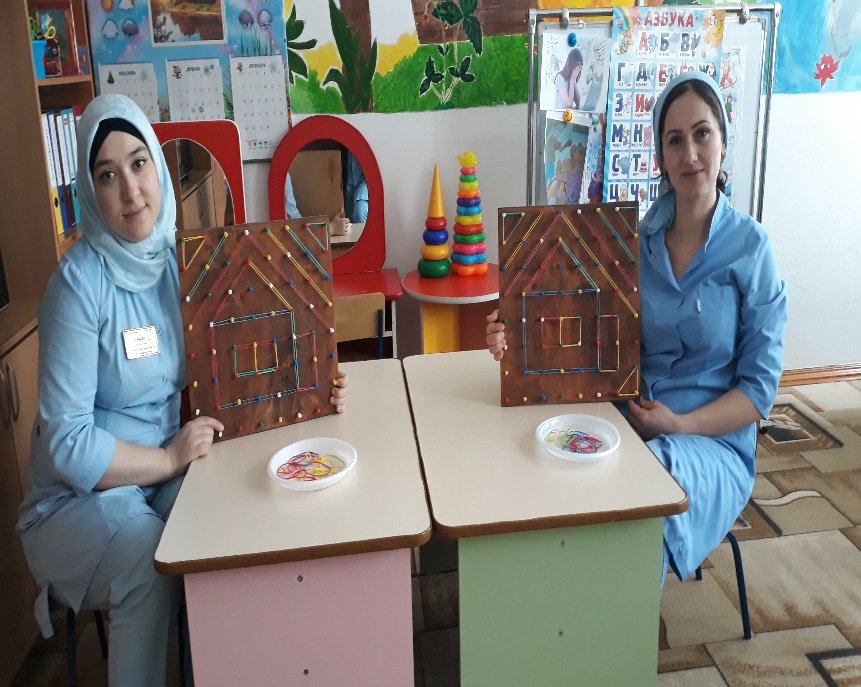 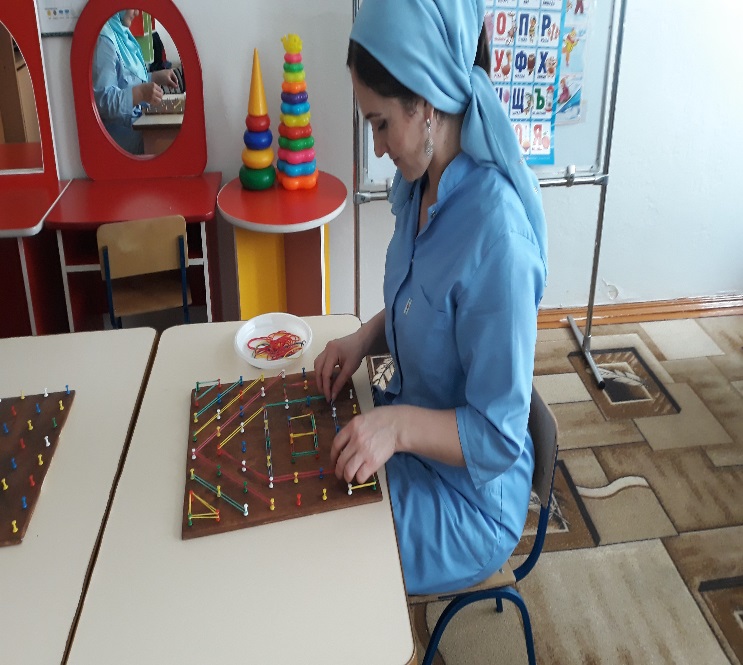 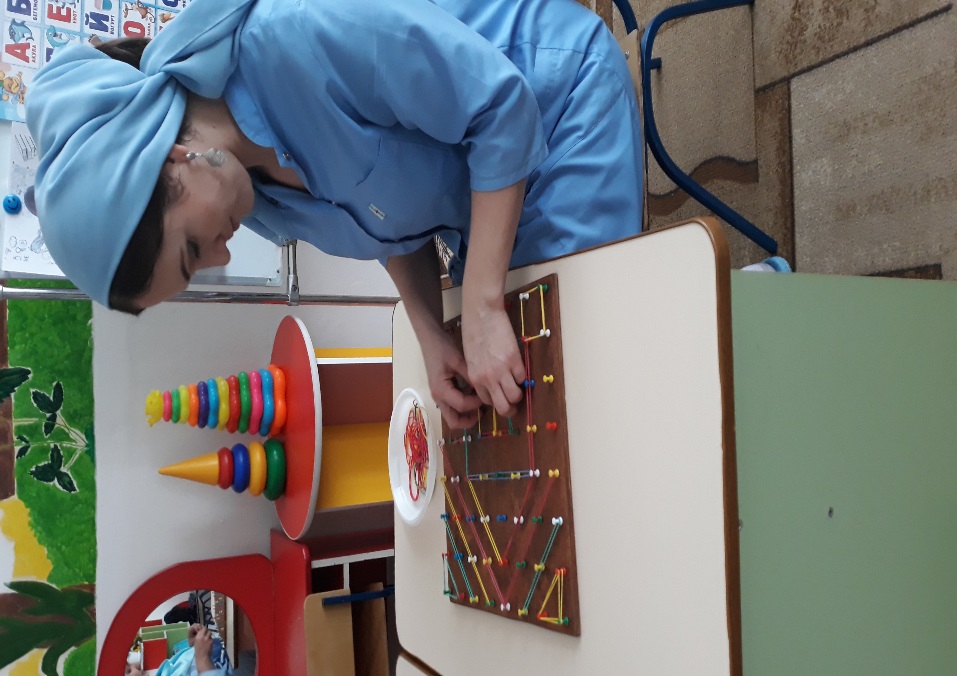 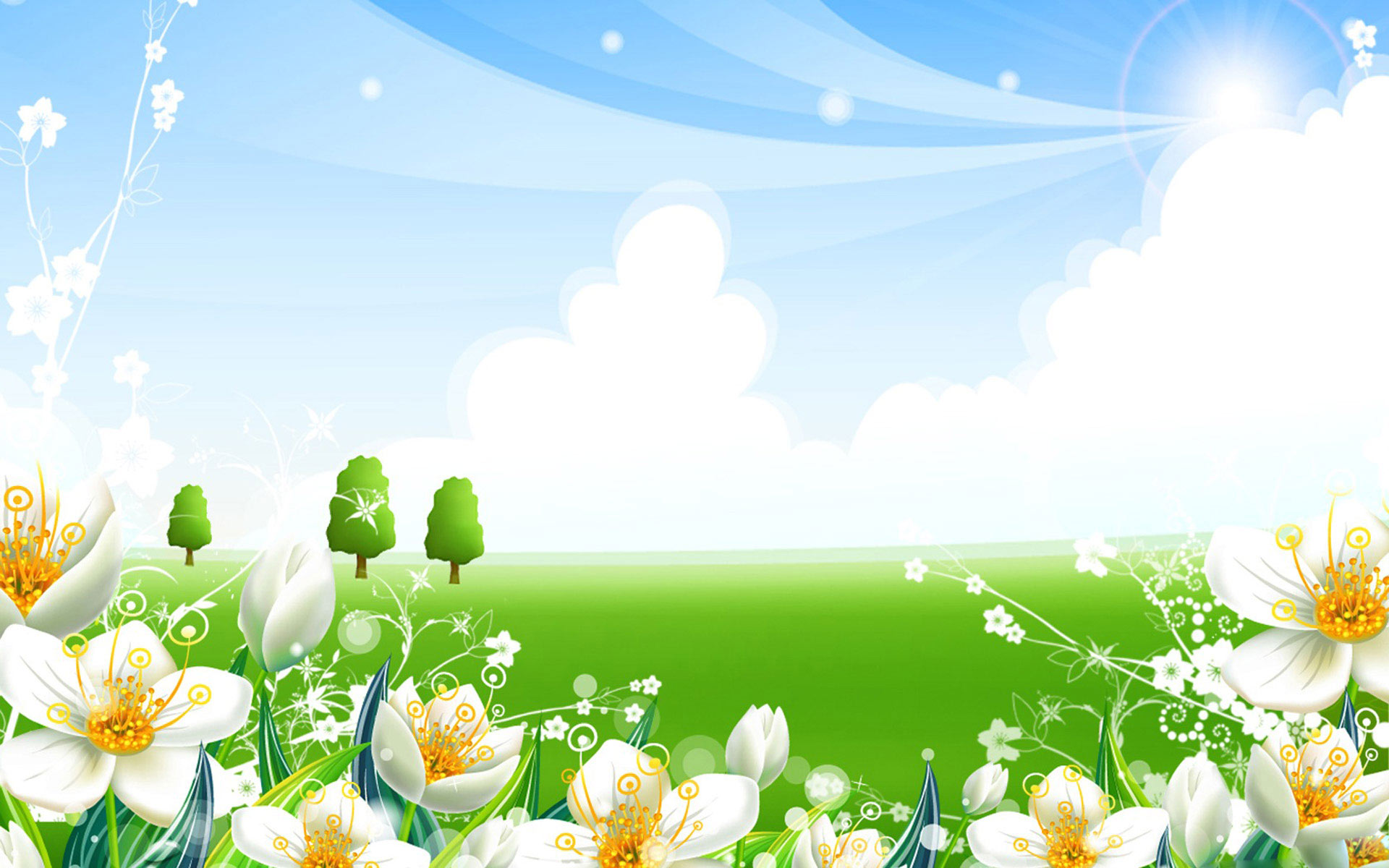 ФОРМЫ ВЗАИМОДЕЙСТВИЯ 
               С РОДИТЕЛЯМИ
Общие и групповые родительские собрания;
консультации «Веселая математика дома»». 
изготовление дидактических игр совместно с родителями;
участие родителей в подготовке и проведении праздников, досугов;
совместное создание предметно-развивающей среды;
анкетирование «В какие игры любят играть ваши дети?»
  Консультация «Дидактические игры по формированию               элементарных математических представлений»
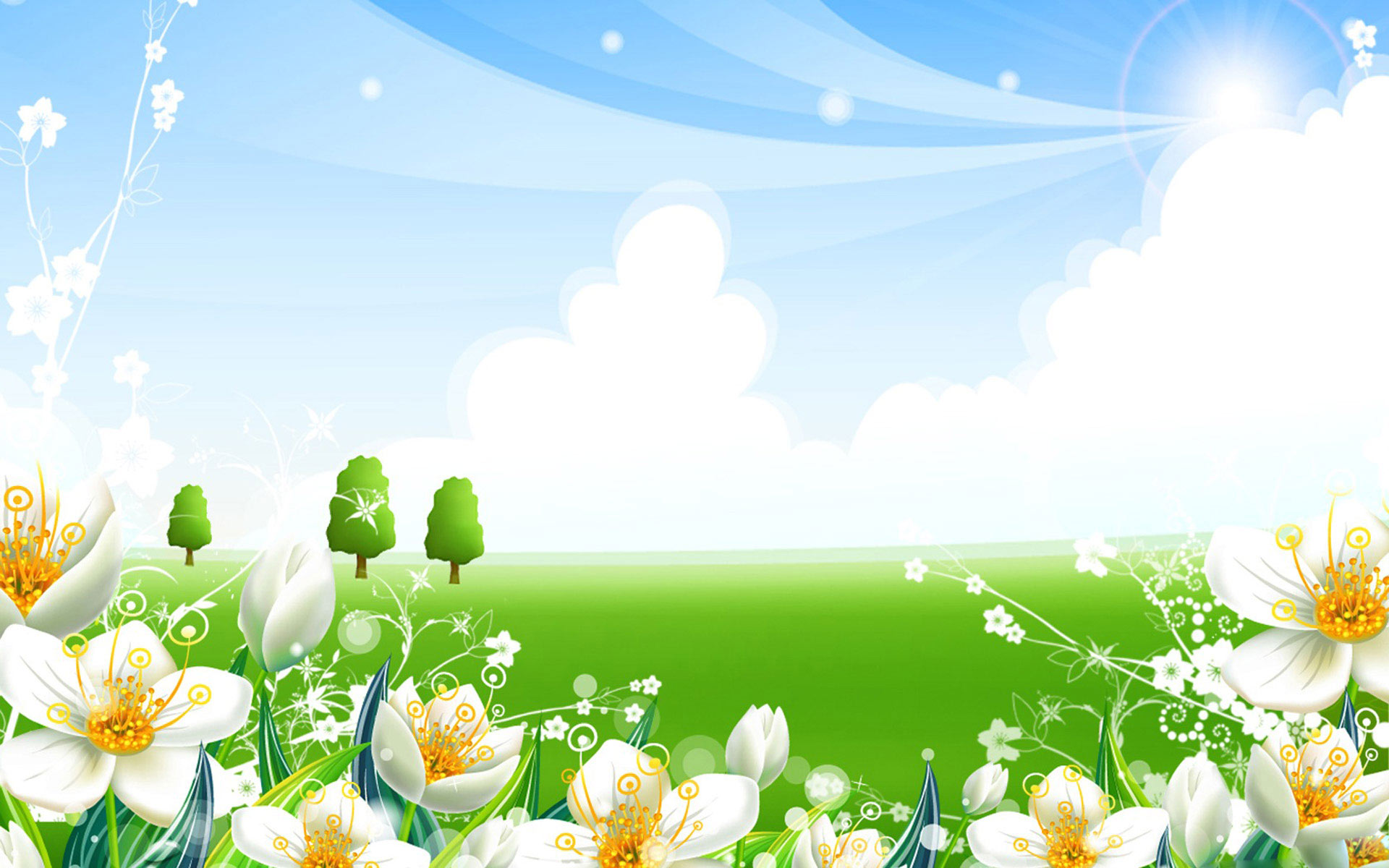 Консультация для родителей «Веселая математика дома»
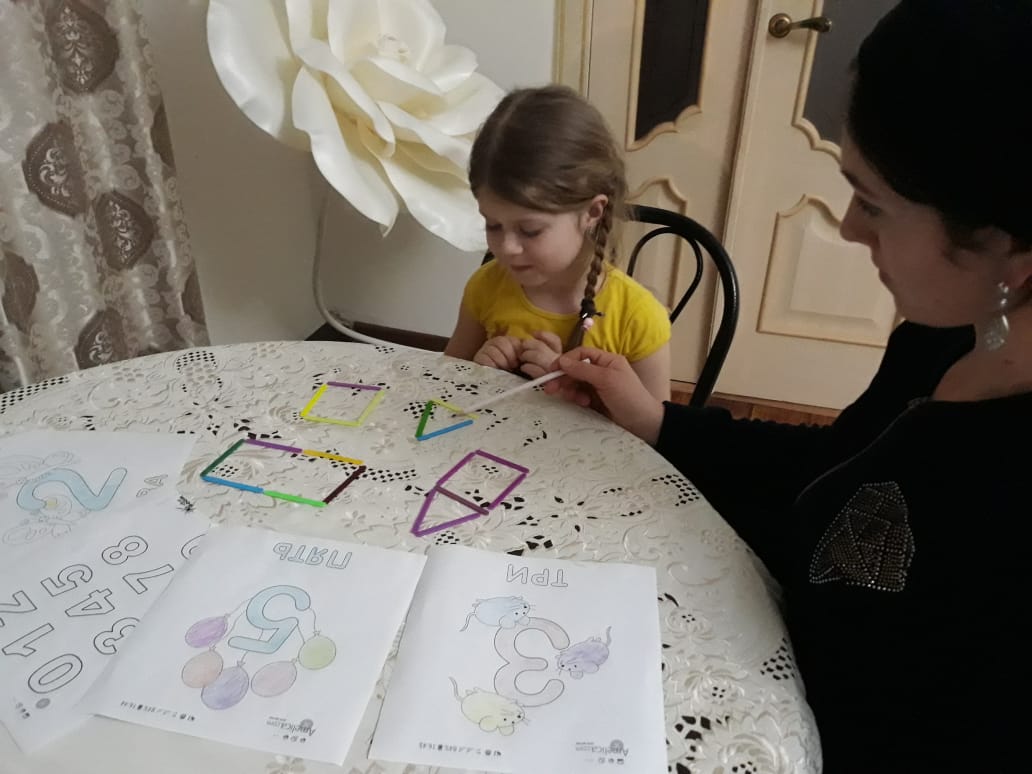 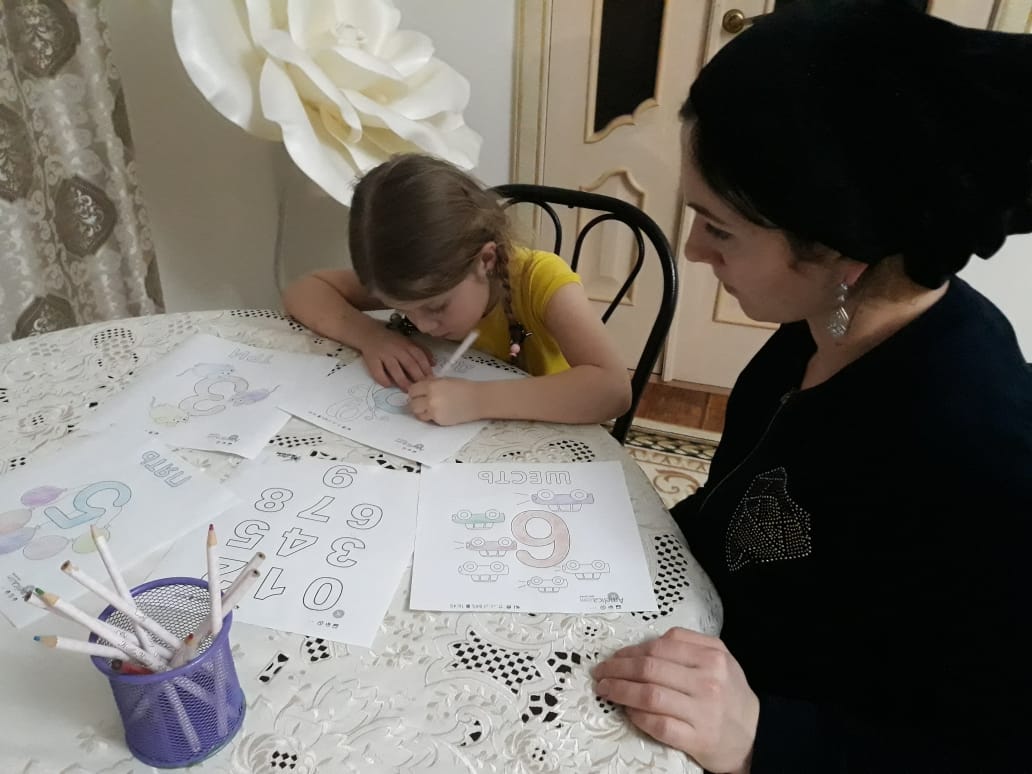 Работа с родителями Консультация «Дидактические игры по формированию элементарных математических представлений»
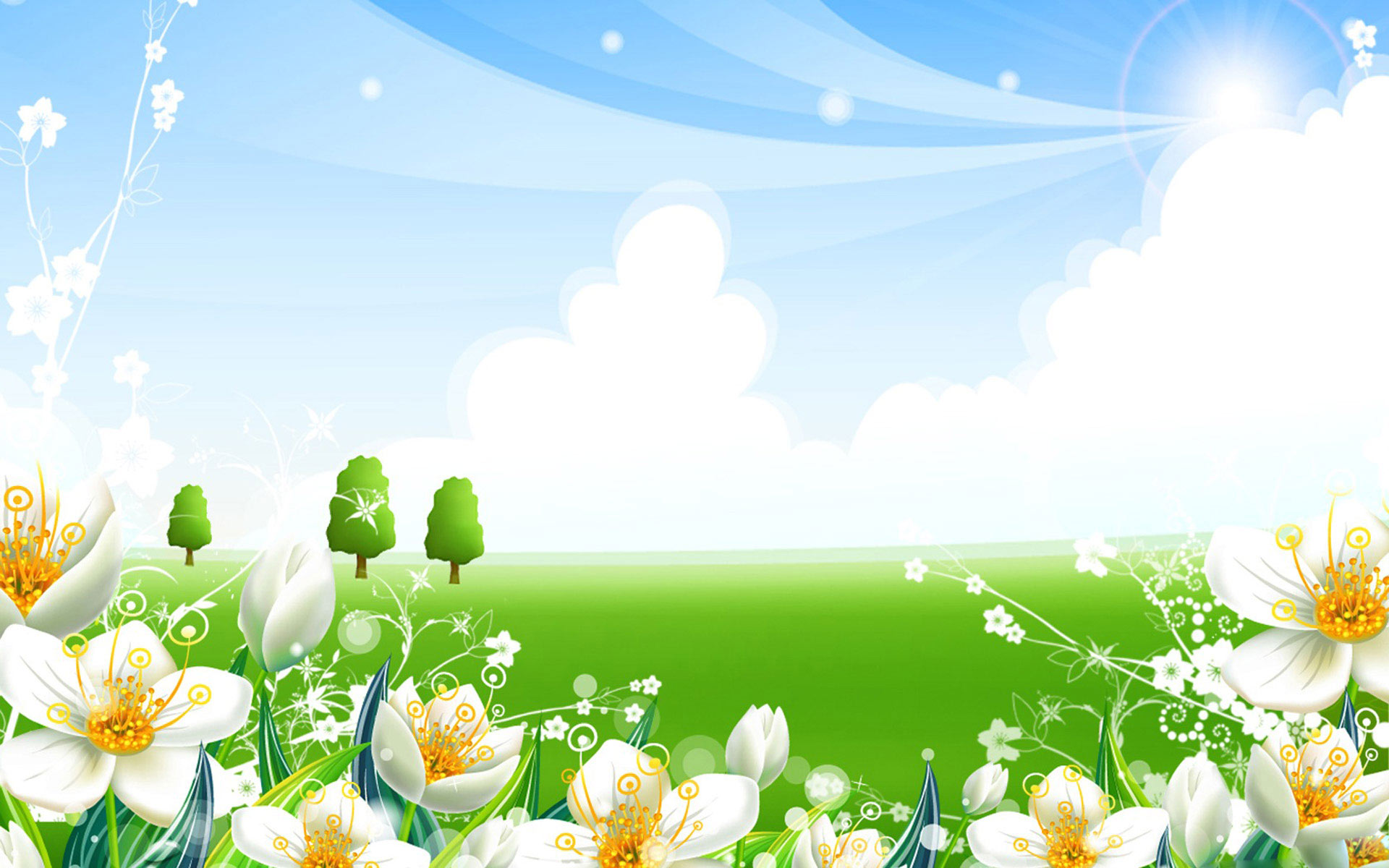 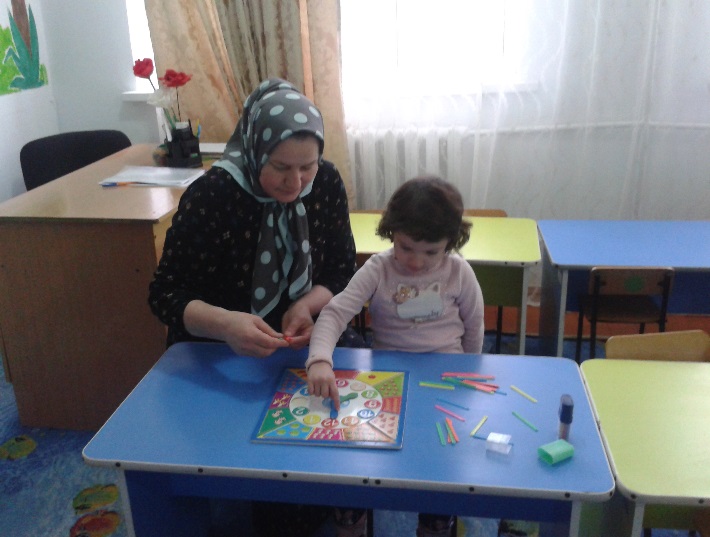 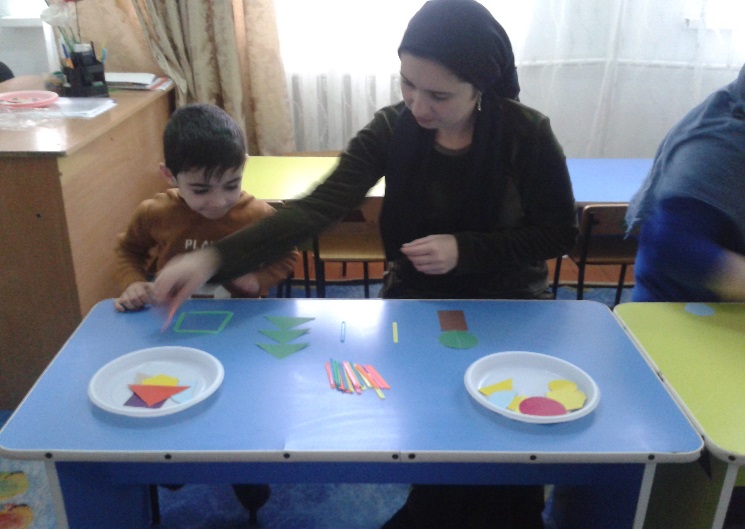 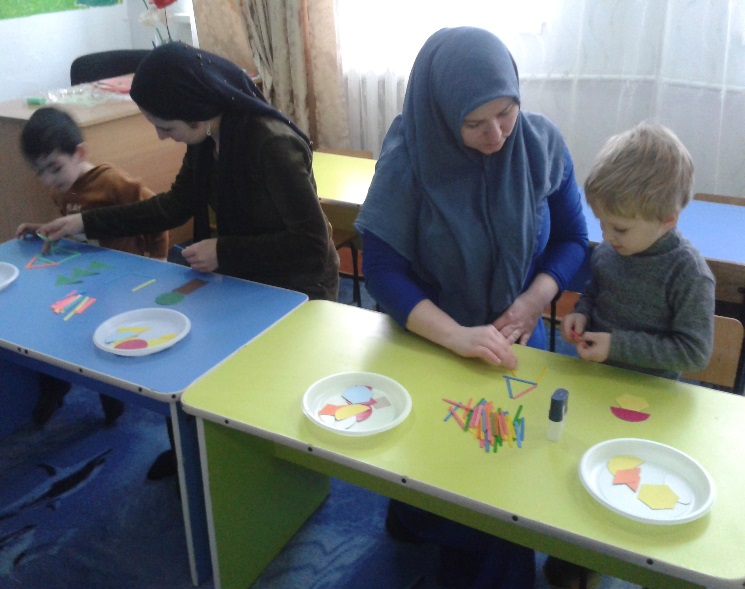 Мы постарались привлечь родителей к нашему проекту. Все родители с удовольствием откликнулись, и дома вместе с детьми выполняли различные задания по формированию элементарных математических представлений.
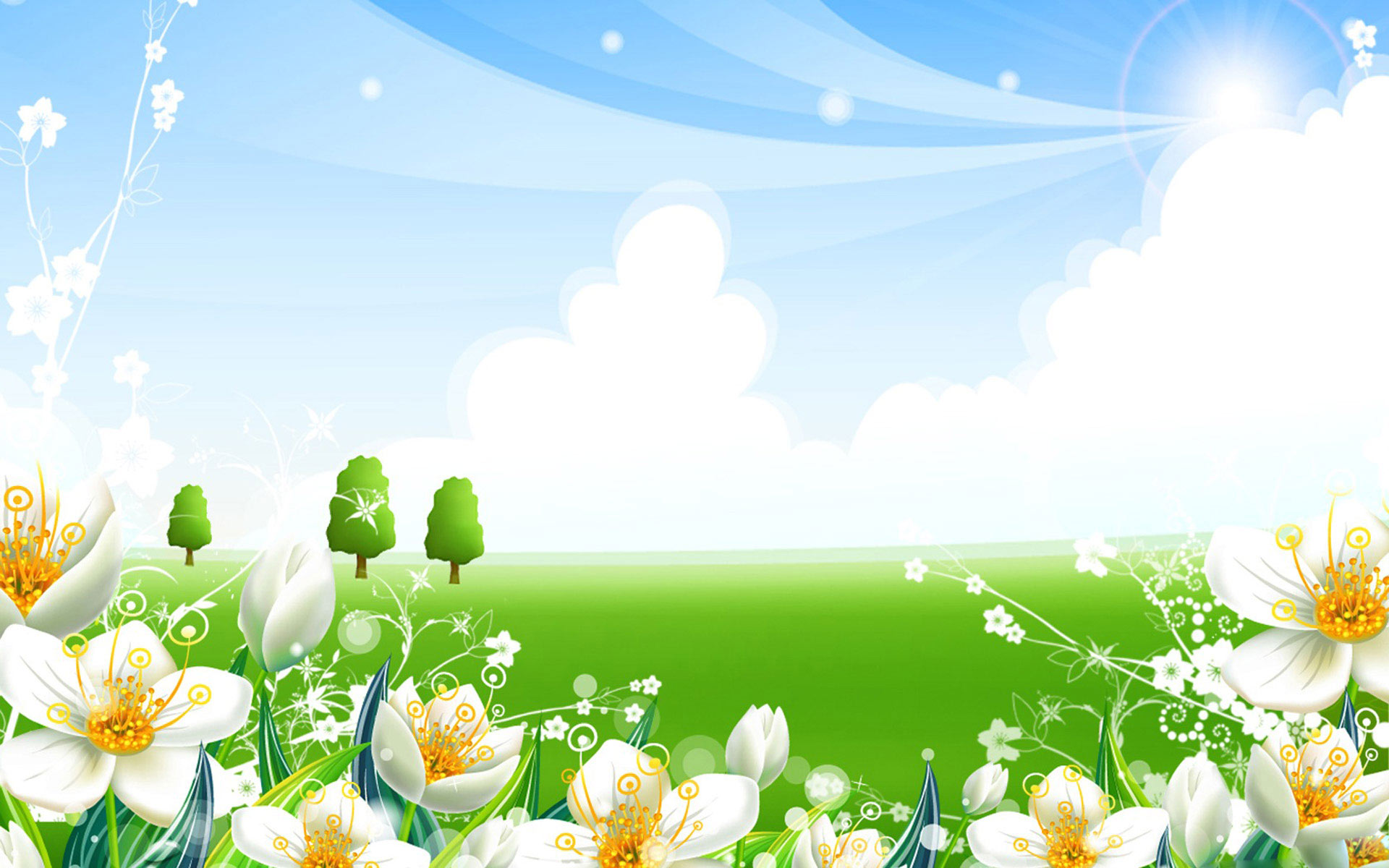 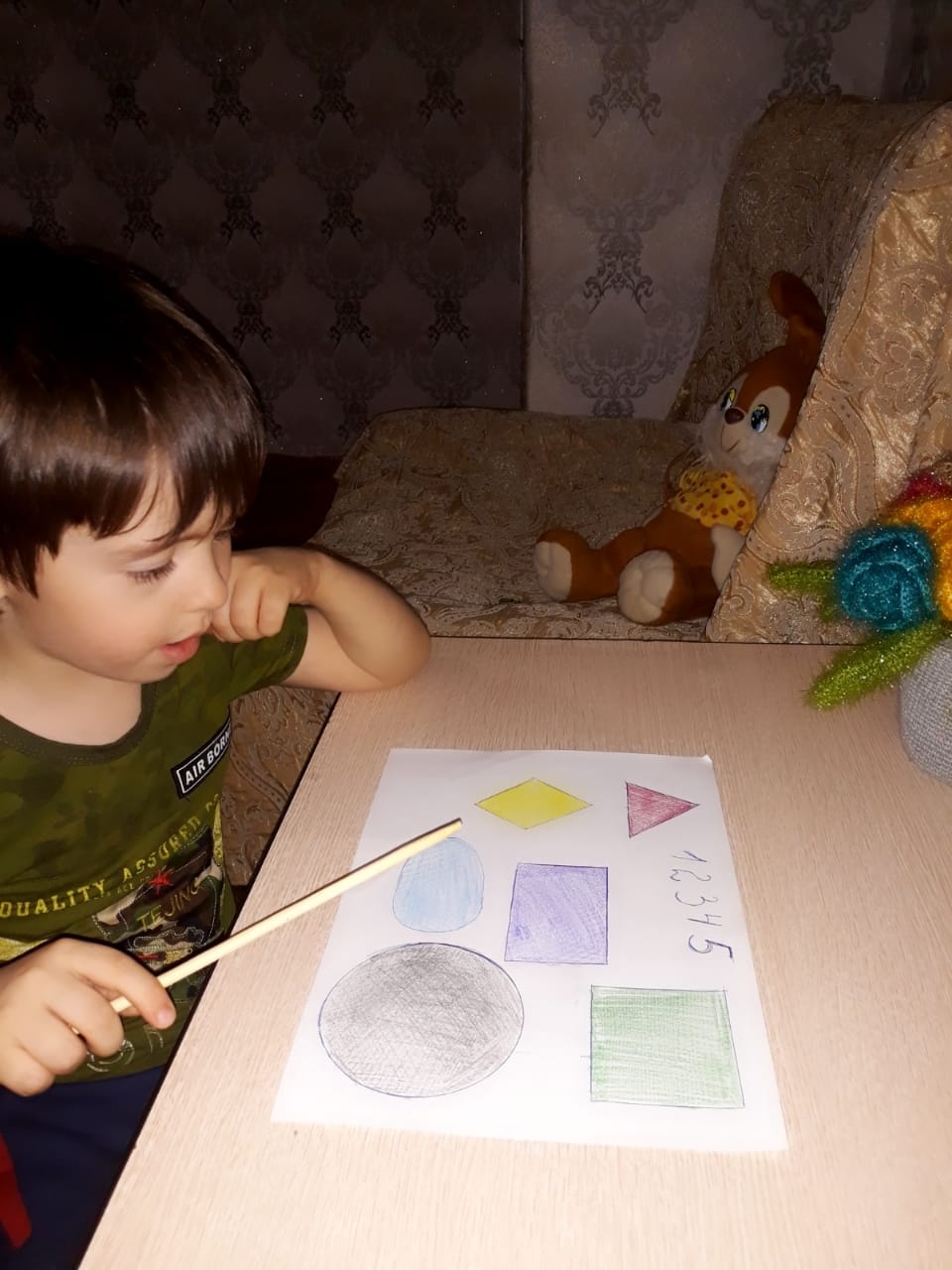 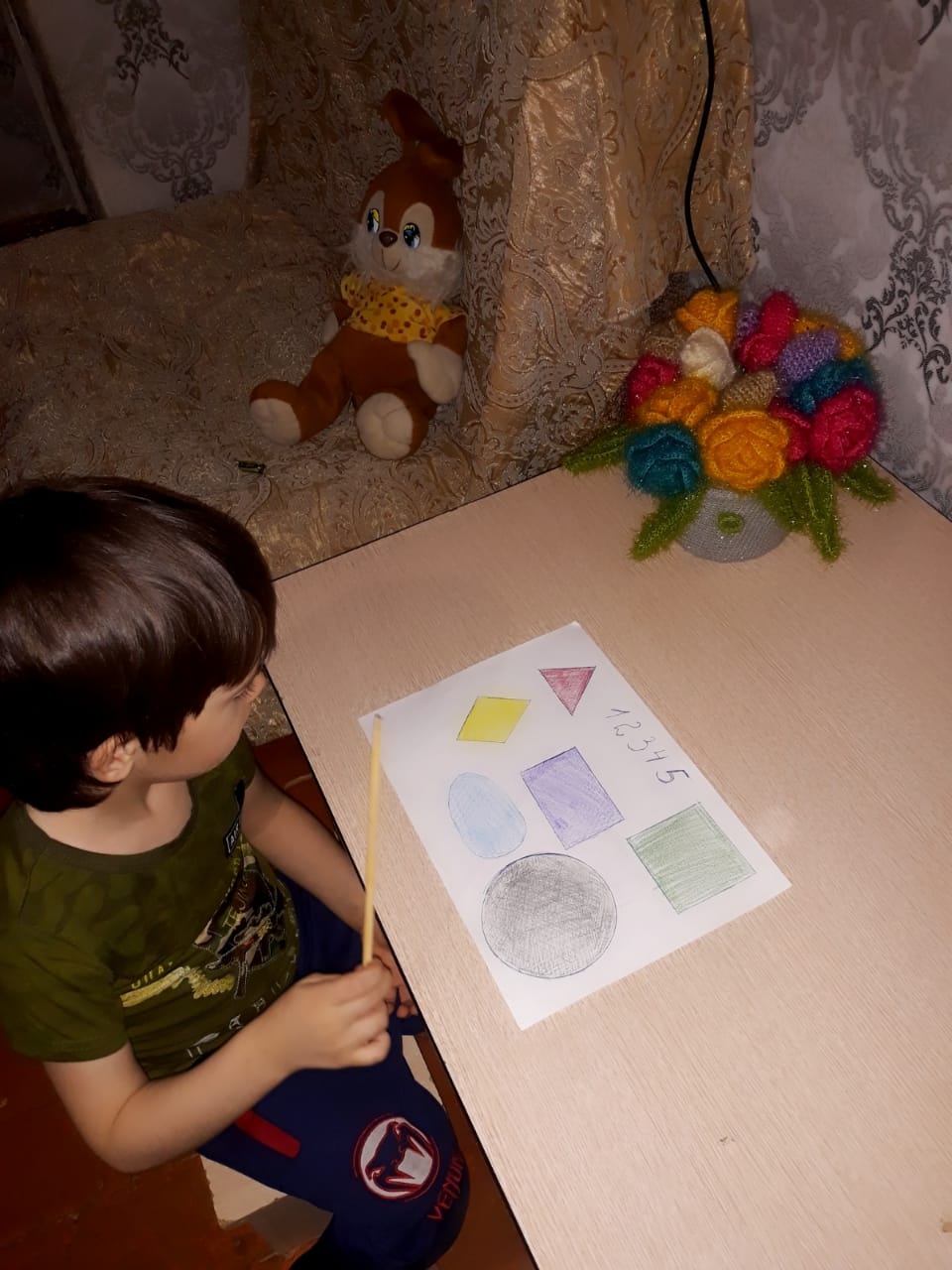 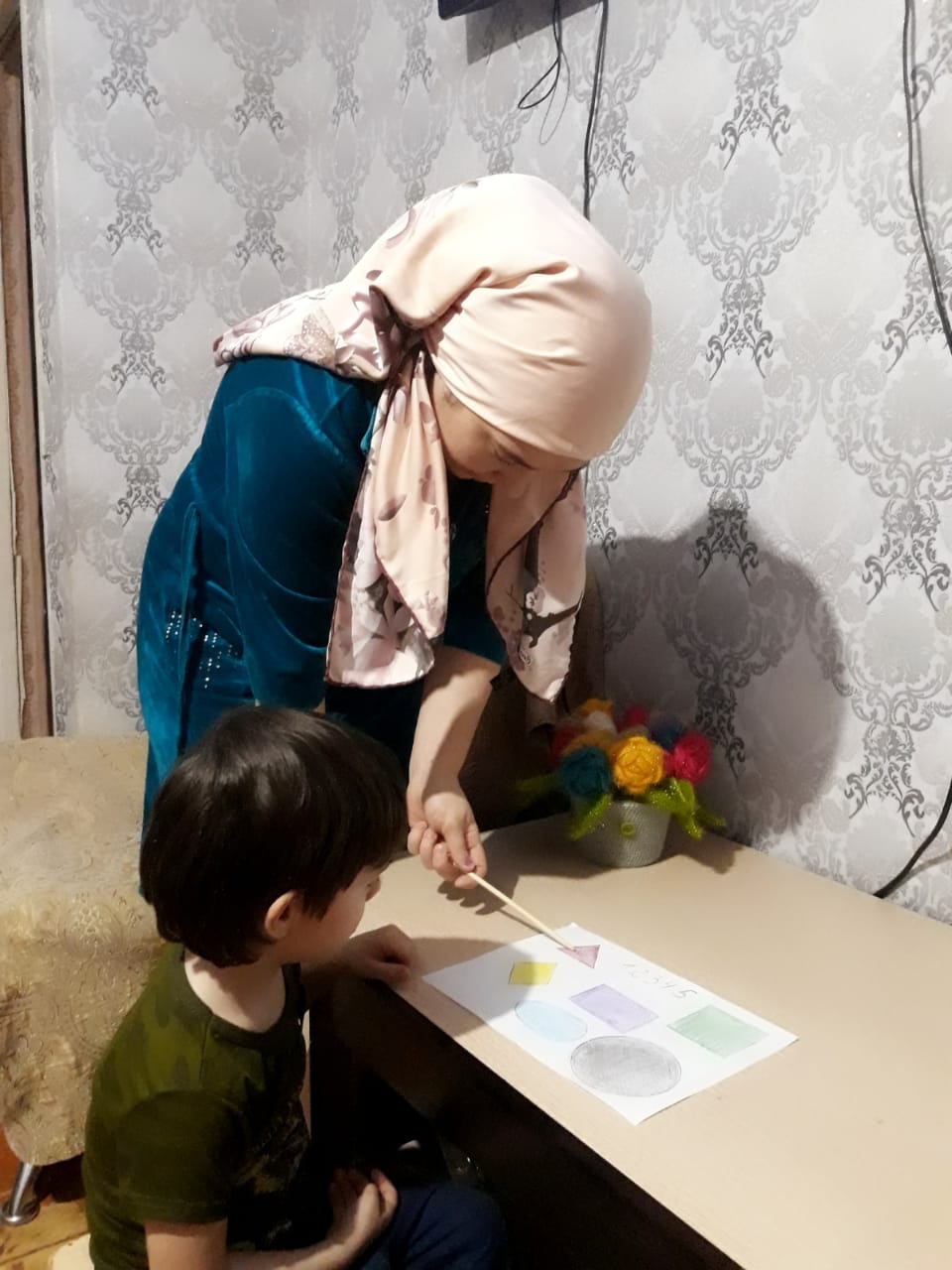 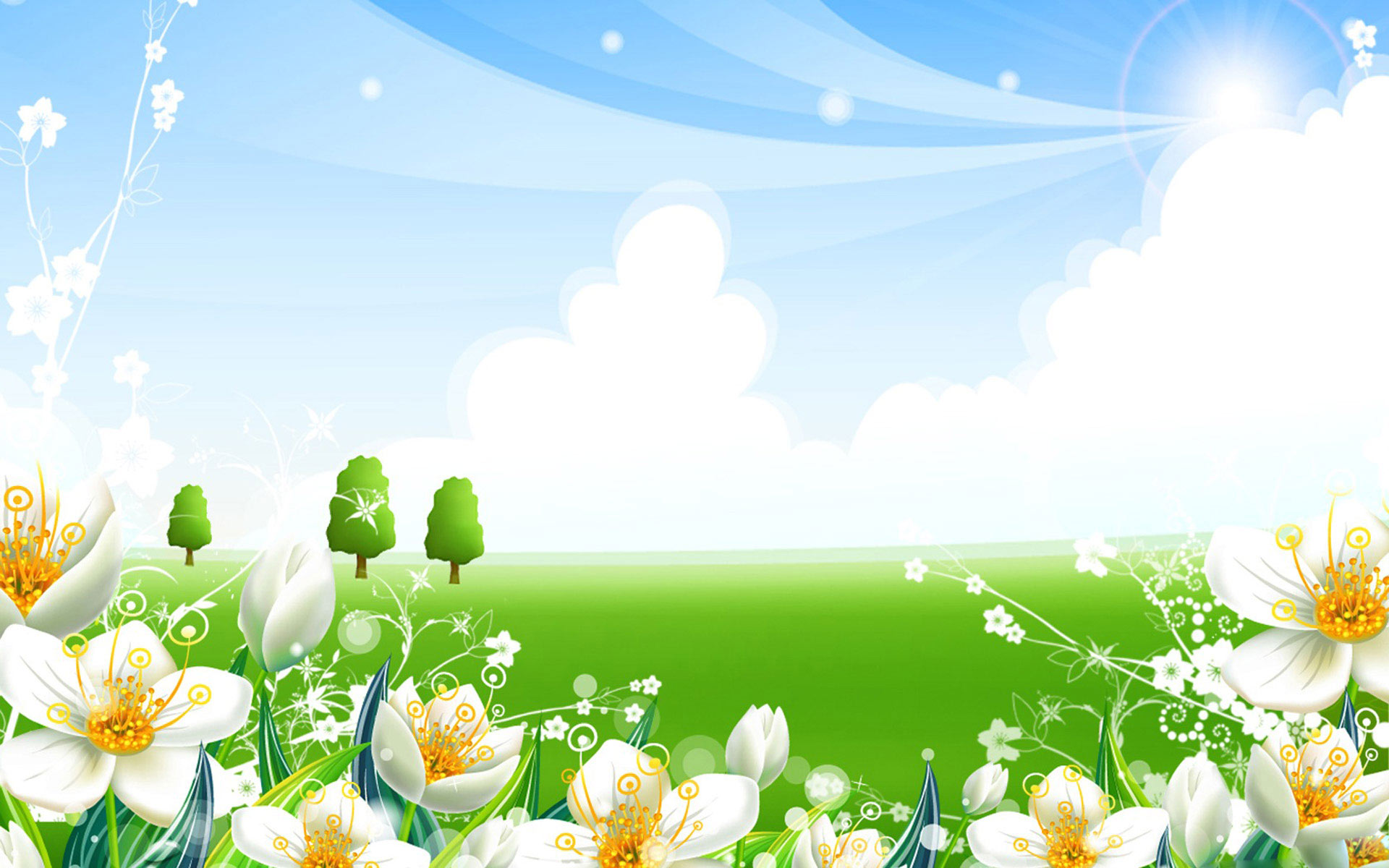 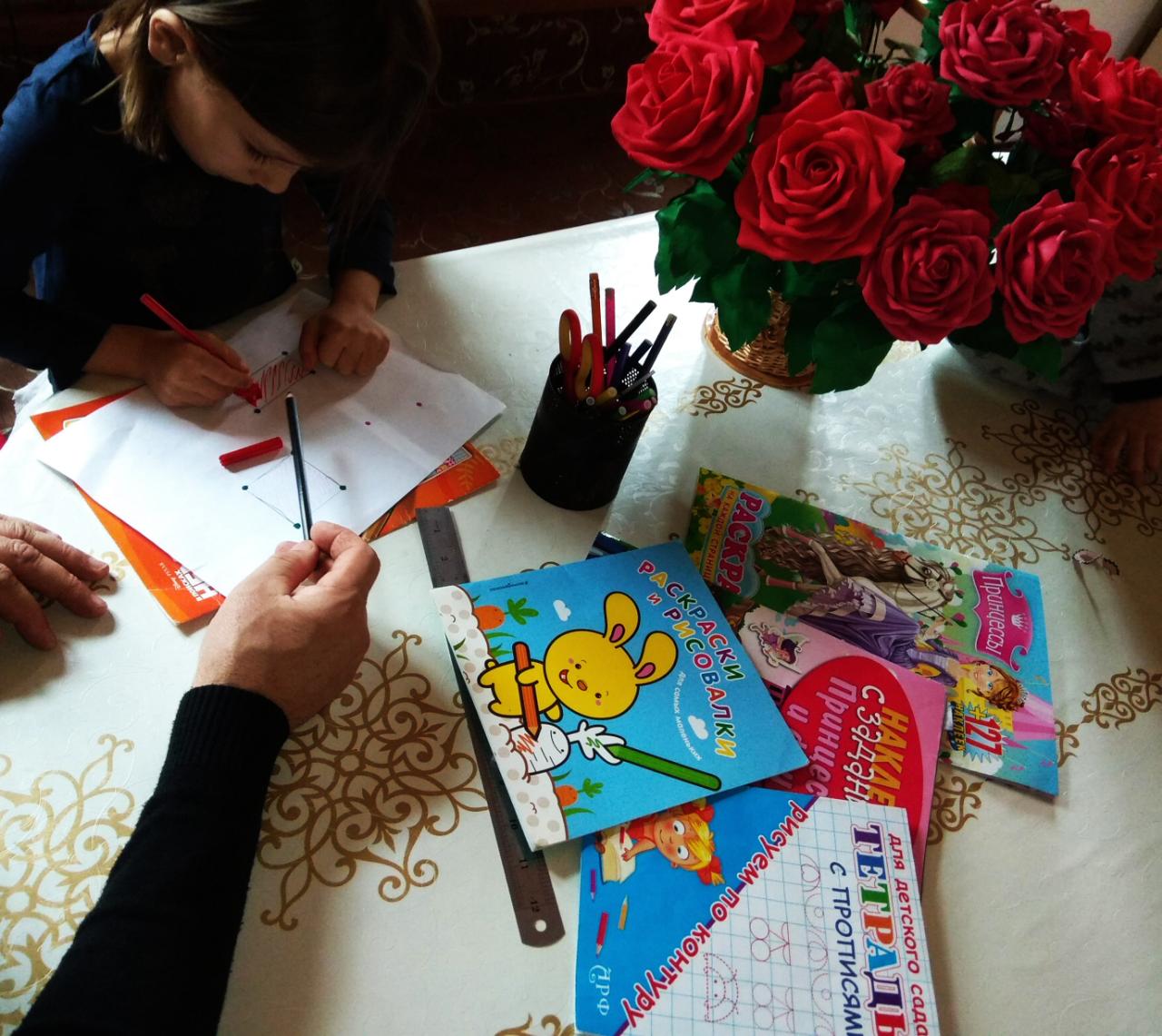 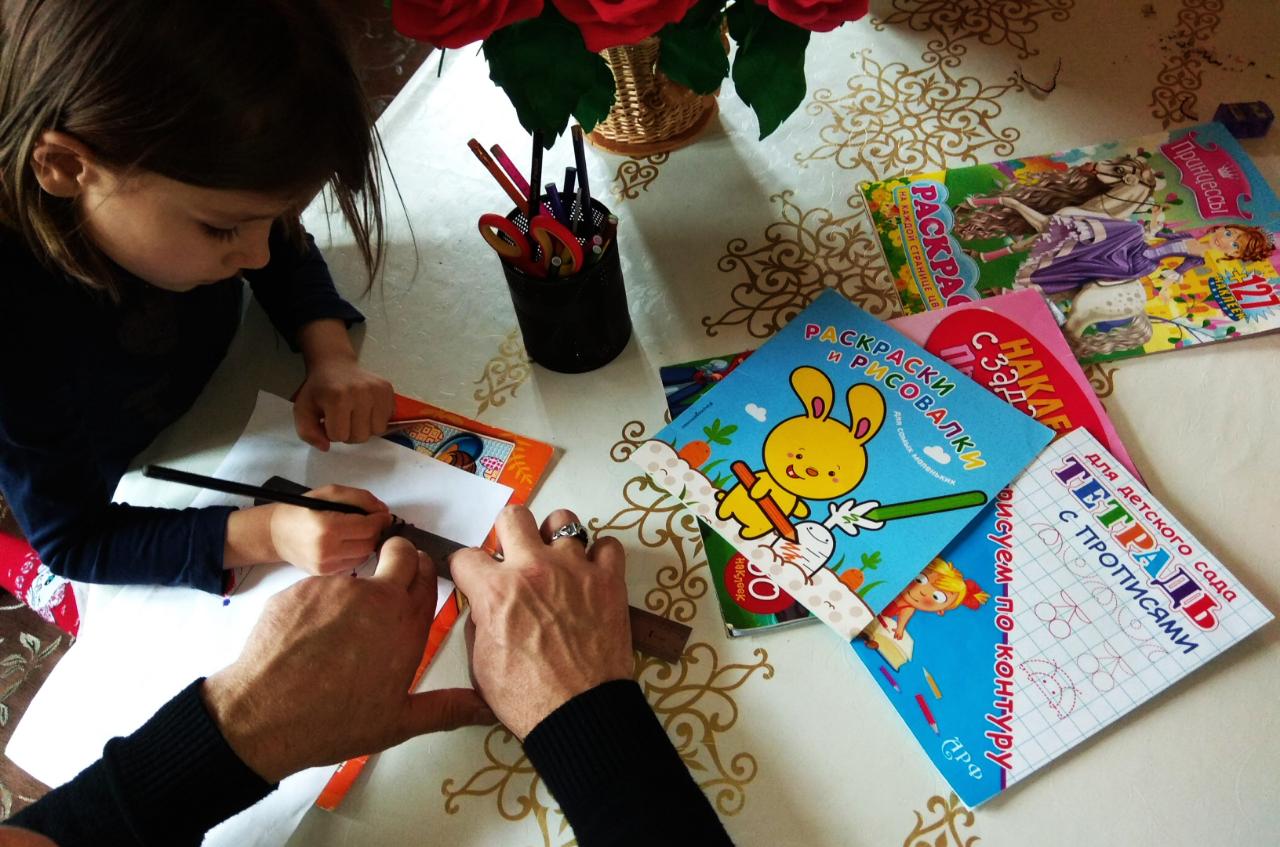 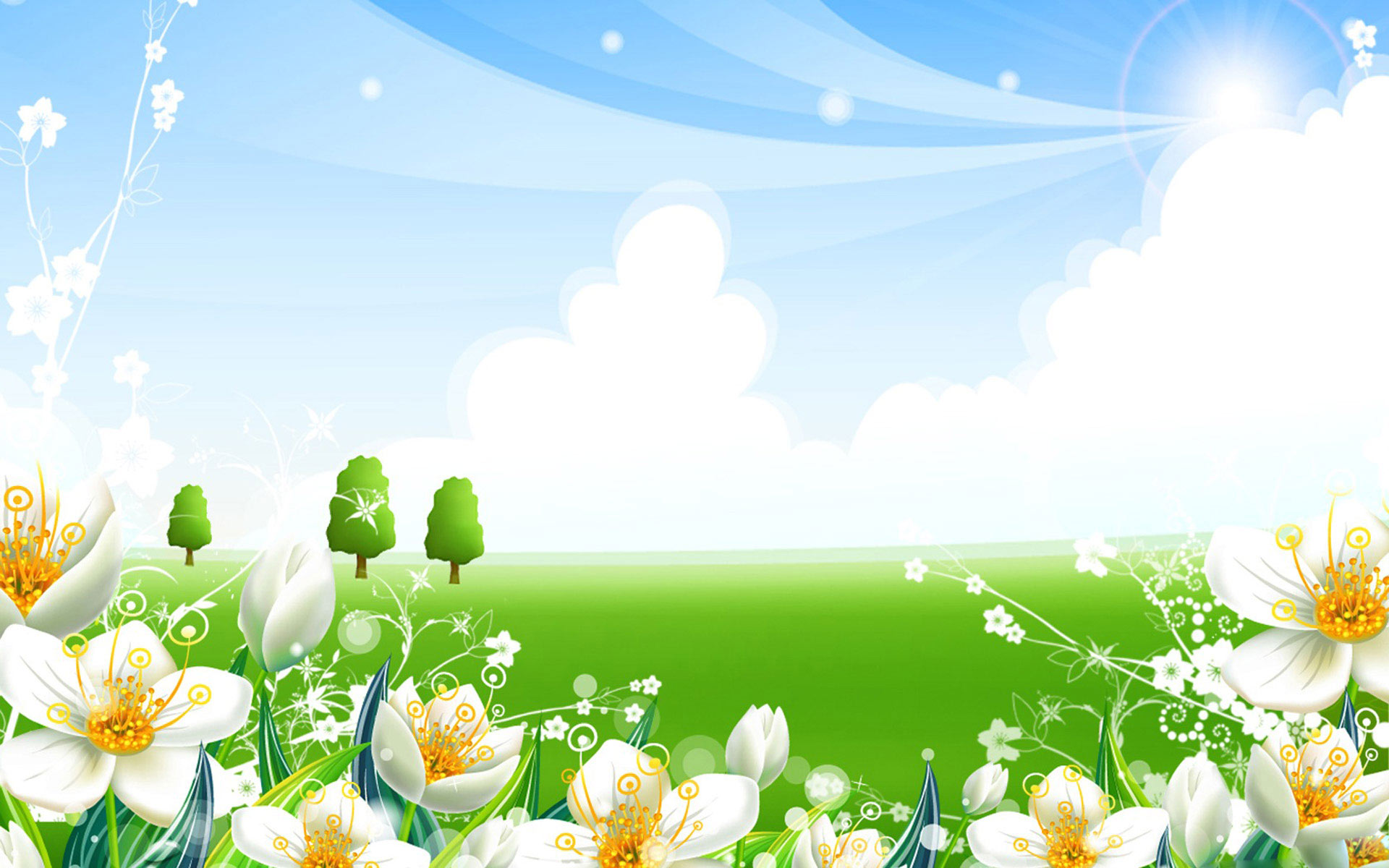 Результаты проектной деятельности
В ходе работы над проектом родители воспитанников стали активными и непосредственными участниками творческого процесса, который перерос в тесное содружество. Проект позволил им реализовать свои способности и таланты, обогатить знания и умения в воспитании детей новым опытом семейного воспитания. У детей появилась потребность в систематической мыслительной деятельности, и умение самостоятельно творить, переживая радость. Каждый ребёнок вышел на свой более высокий уровень развития.
Мониторинг уровня математического развития детей
в конце года. 
Высокий уровень – 50%
Средний уровень – 50%
Низкий уровень – 0%
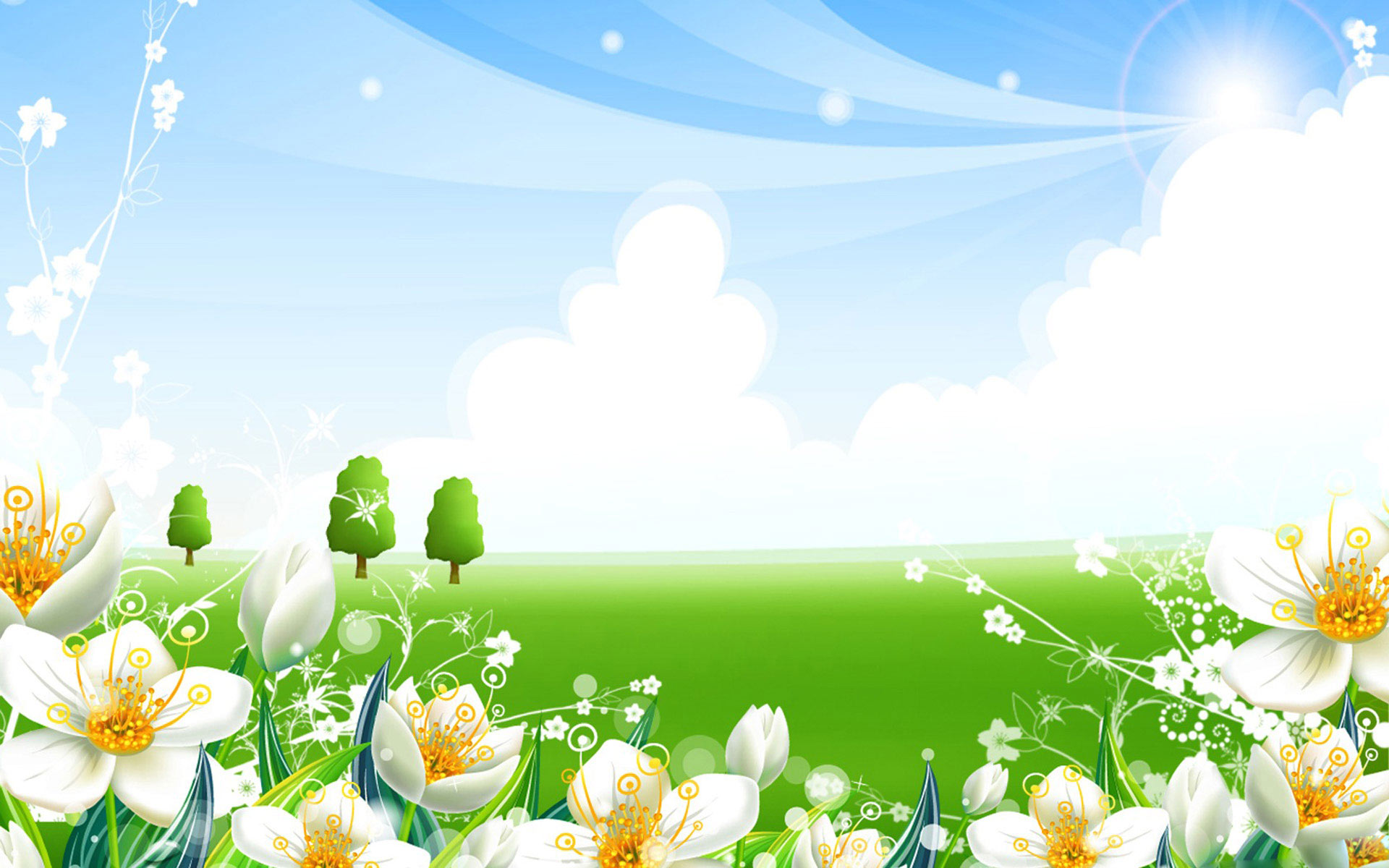 Спасибо
за внимание!